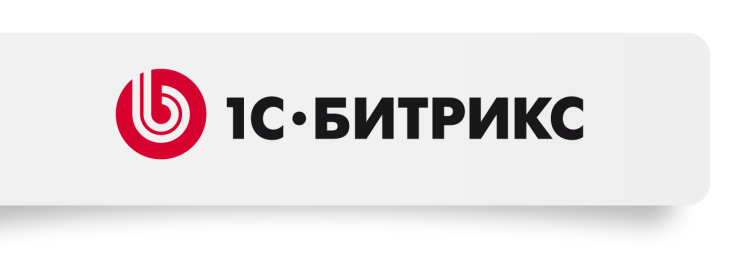 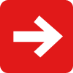 1С-Битрикс: Корпоративный портал
от эффективности сотрудника к эффективности компании
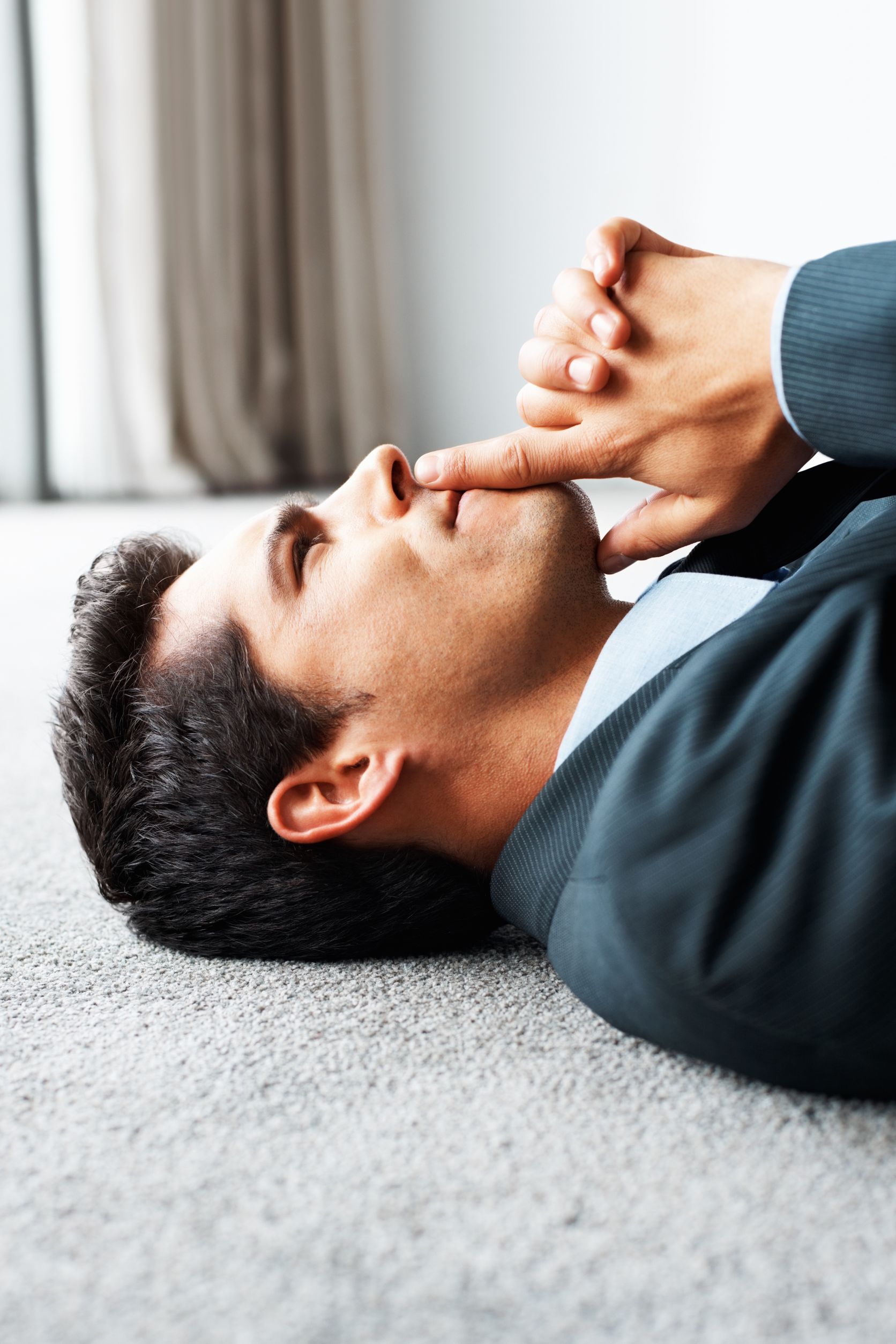 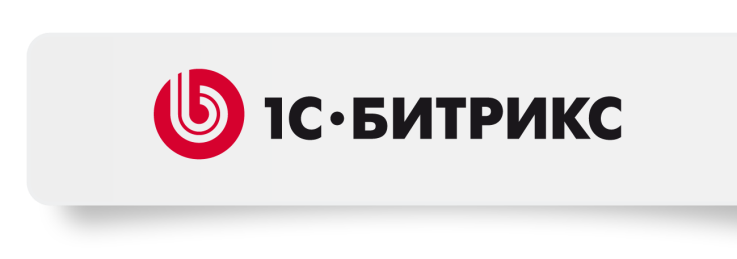 С какими задачами мы сталкиваемся ежедневно?
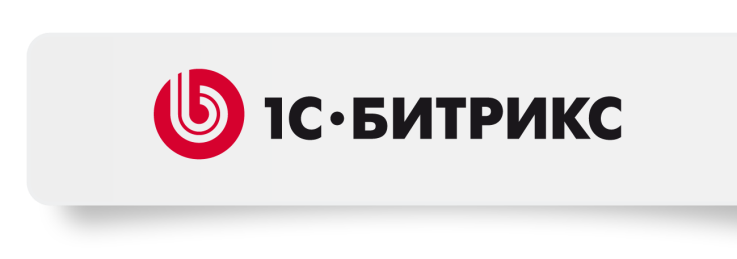 Обмен файлами
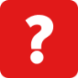 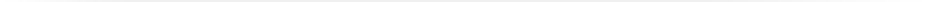 Многочисленные пересылки версий документов через скайп, файл-сервер, аську, почту..
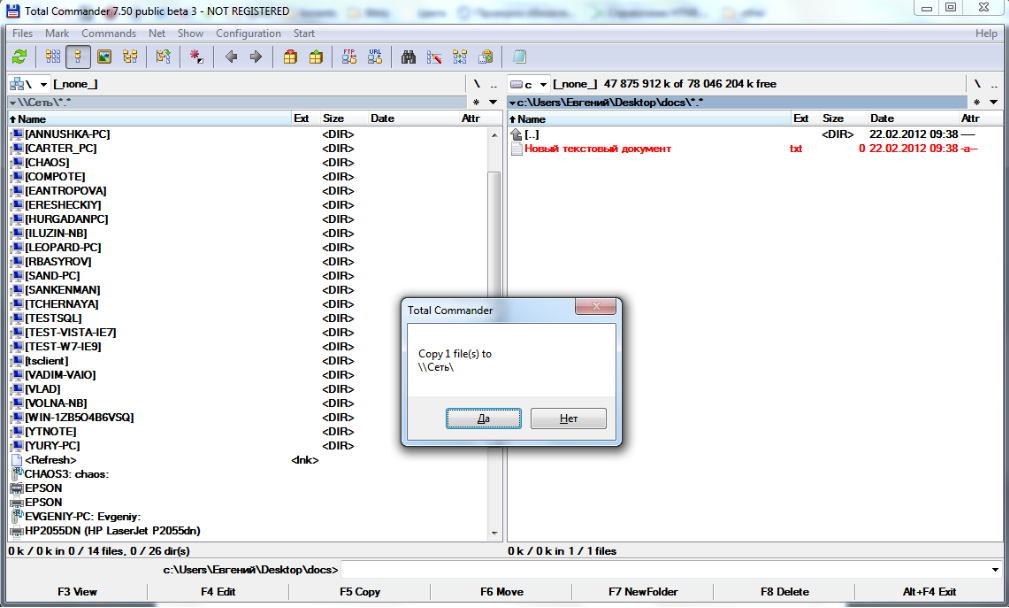 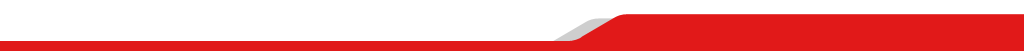 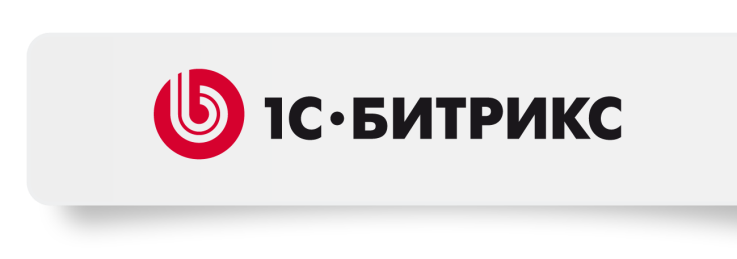 Переписка с коллегами
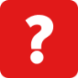 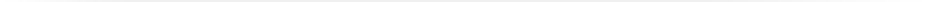 Много контактов и все не по делу…
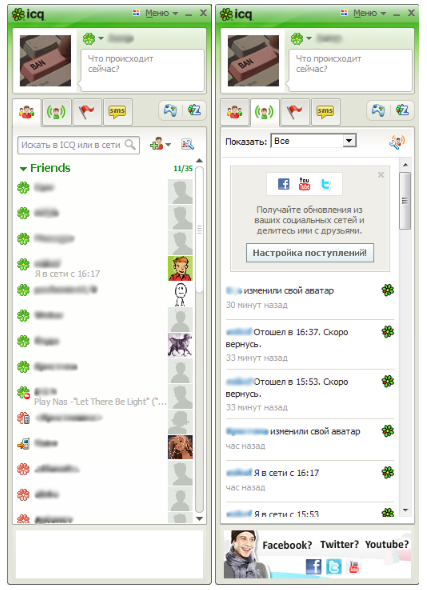 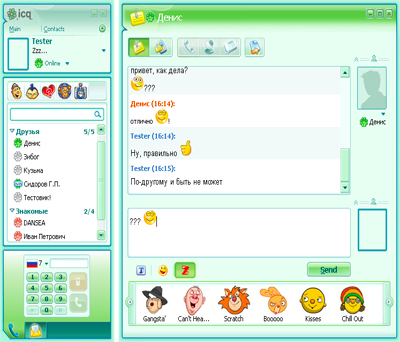 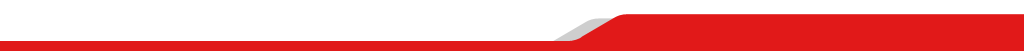 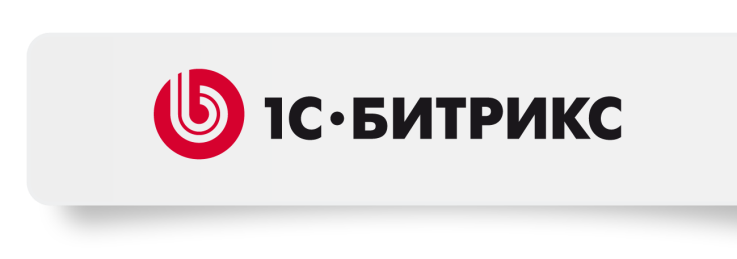 Поиск контактов
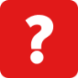 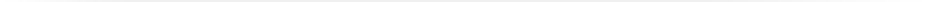 Сложно быстро найти нужный телефон…
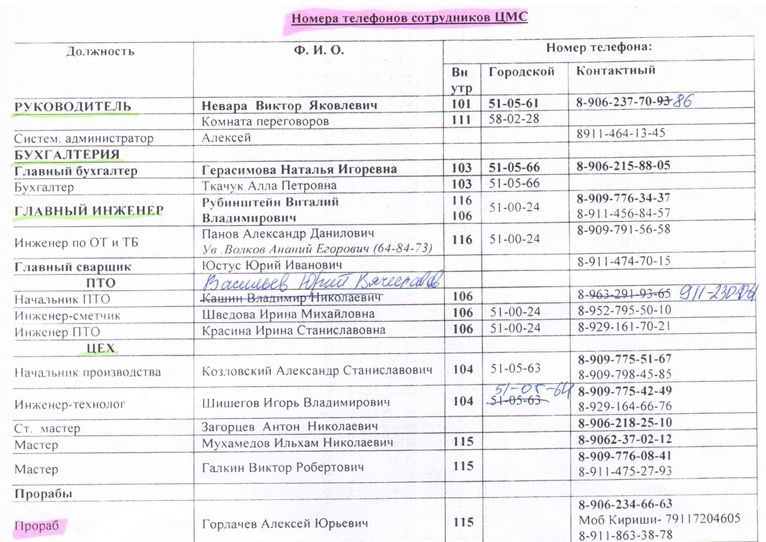 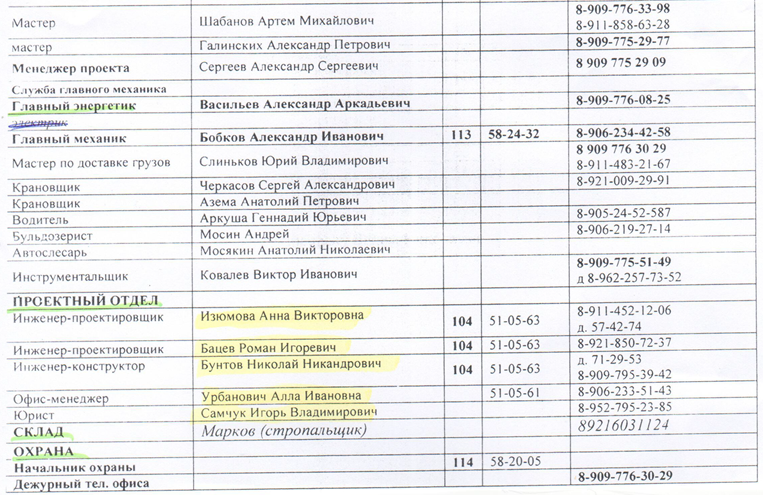 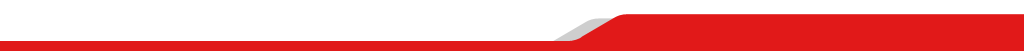 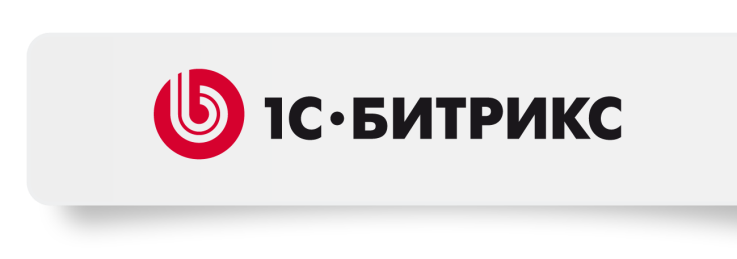 Управление задачами
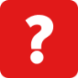 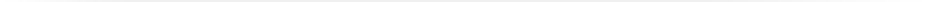 Задачи в блокноте и на стикерах...
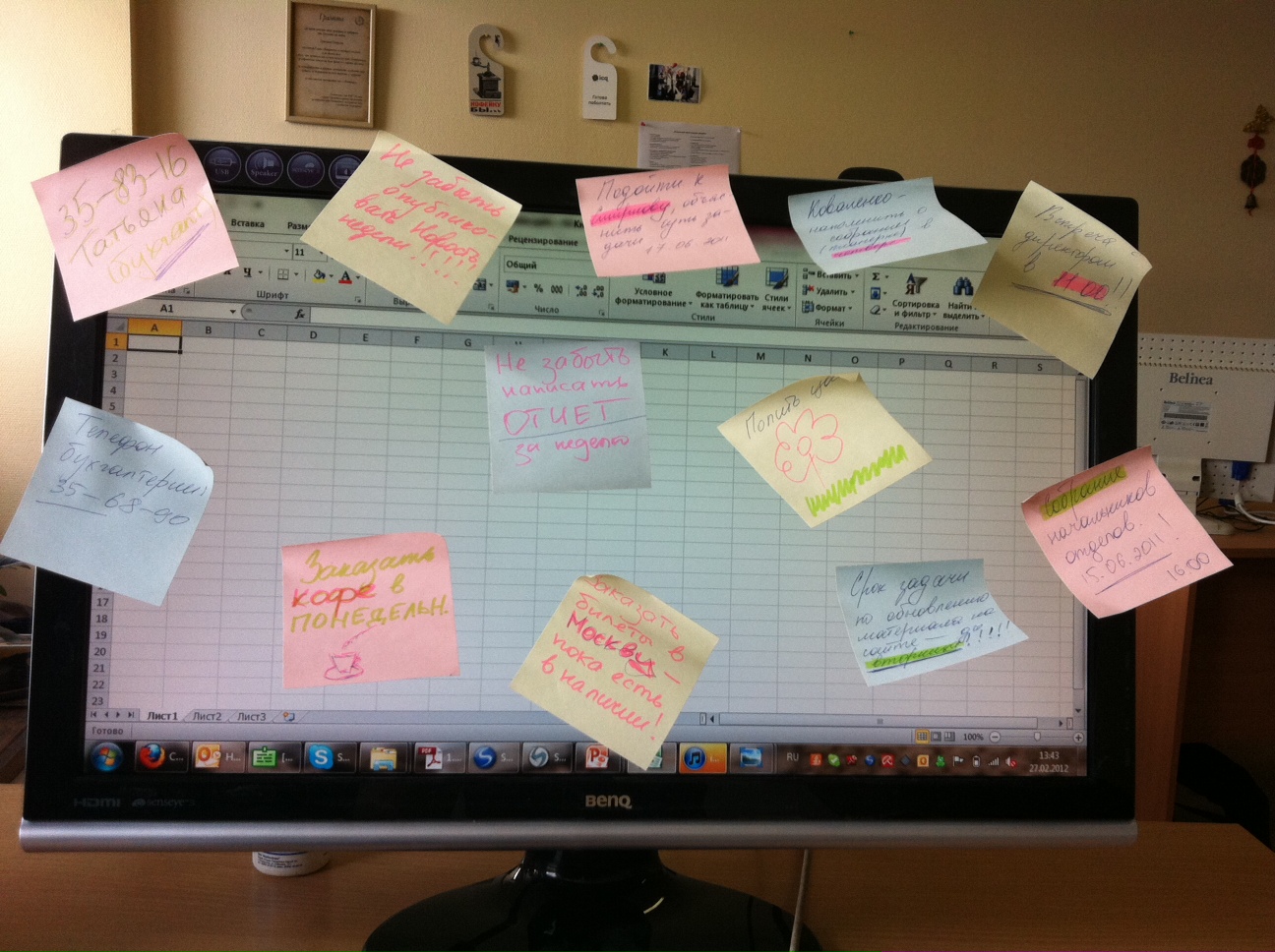 А как это происходит у вас?
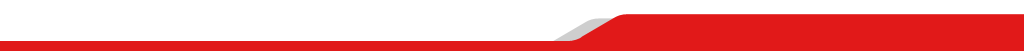 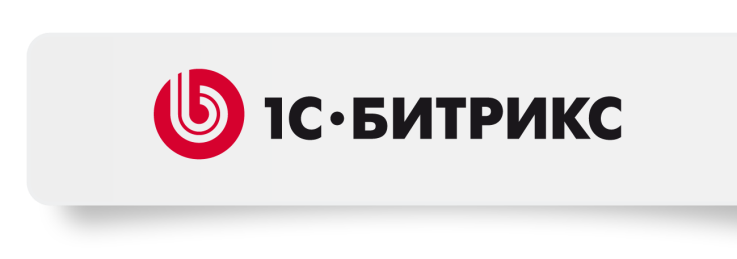 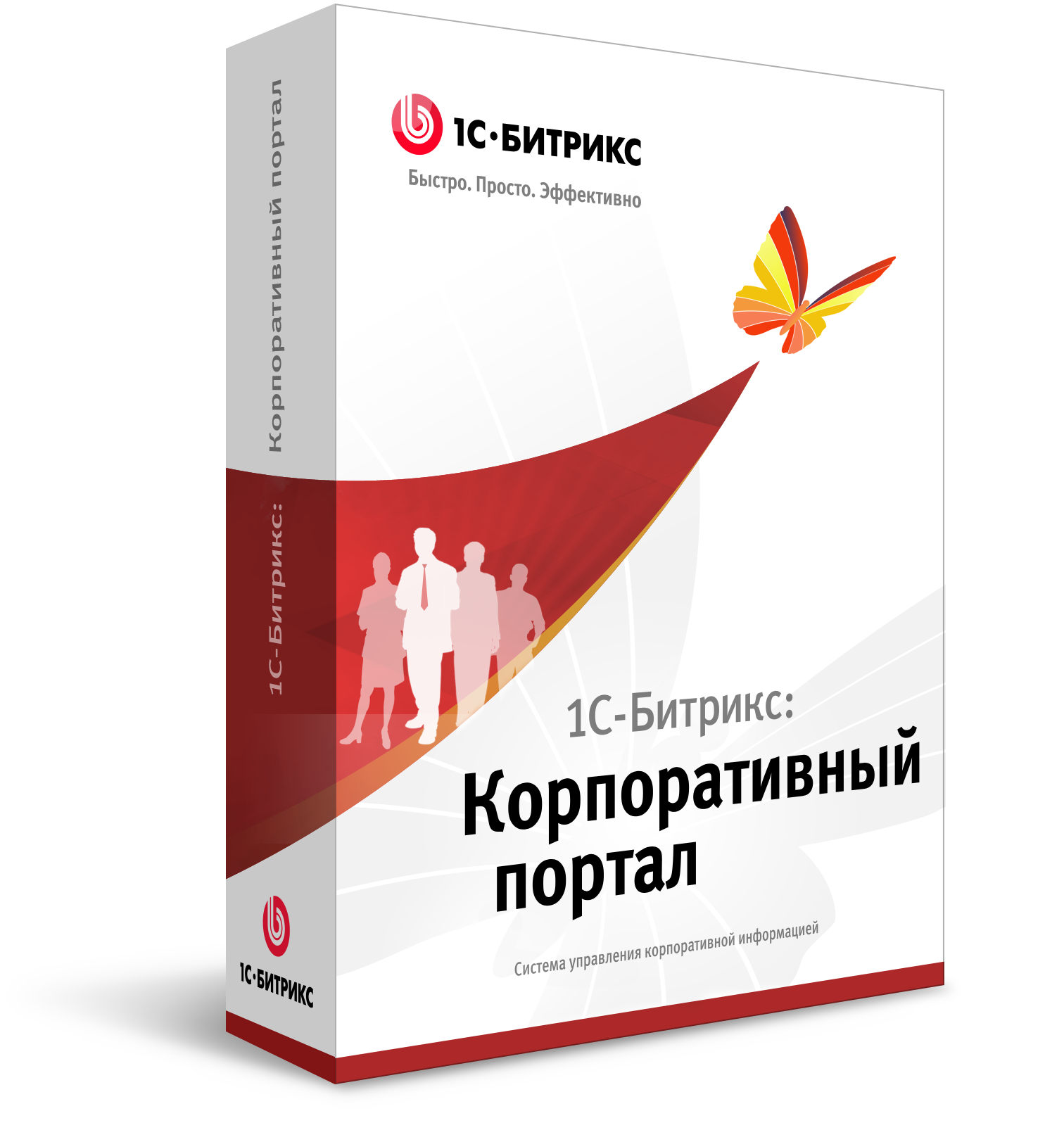 Как эти задачи решаются в корпоративном портале?
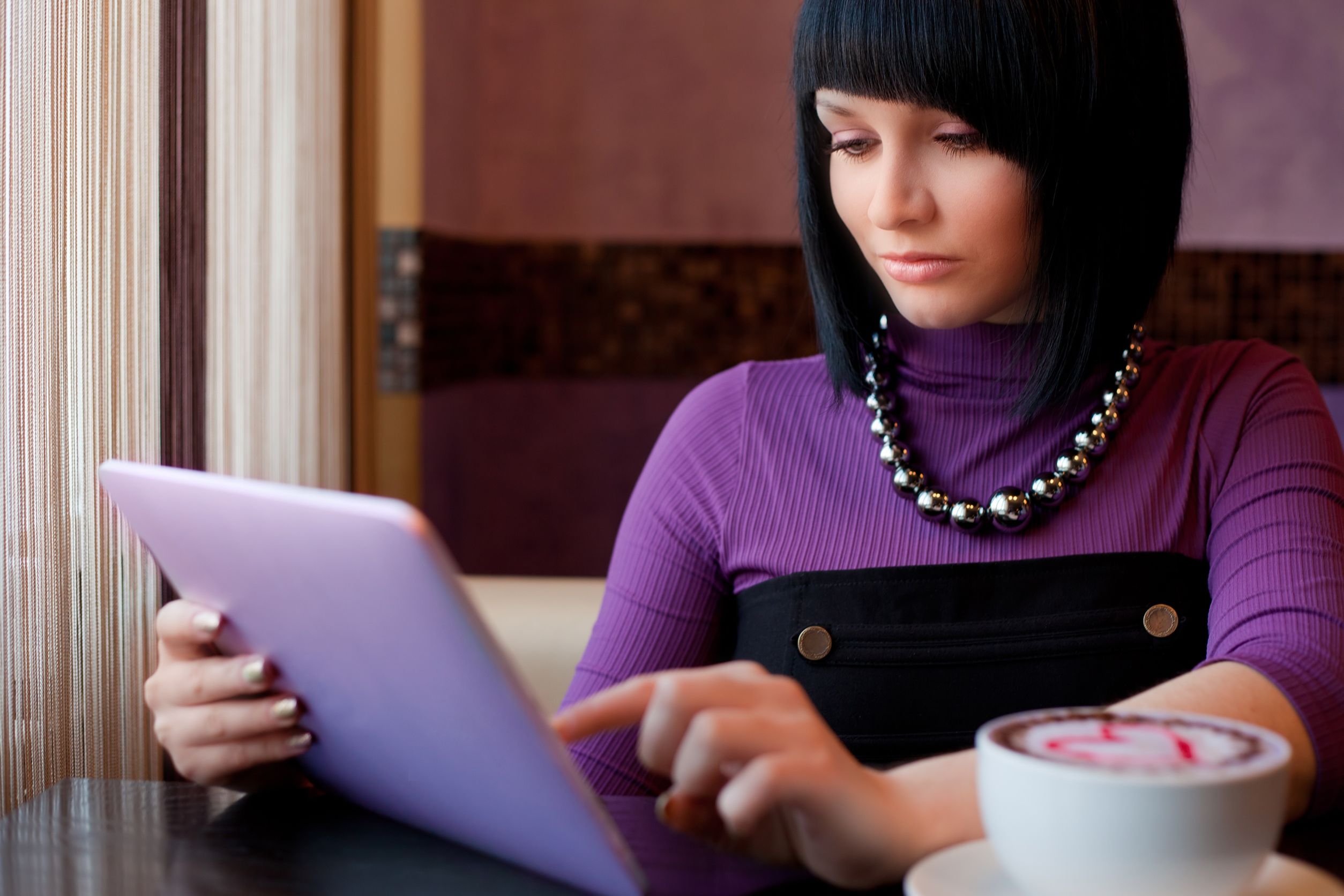 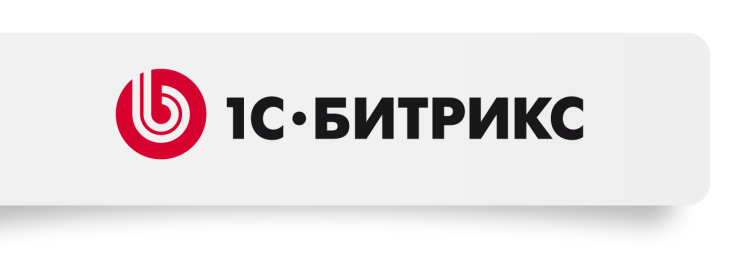 Обмен файлами и управление документами – через корпоративный портал
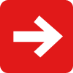 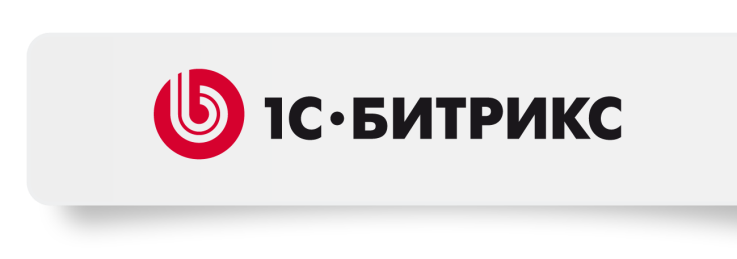 Управление документами
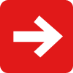 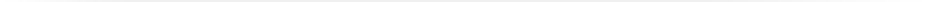 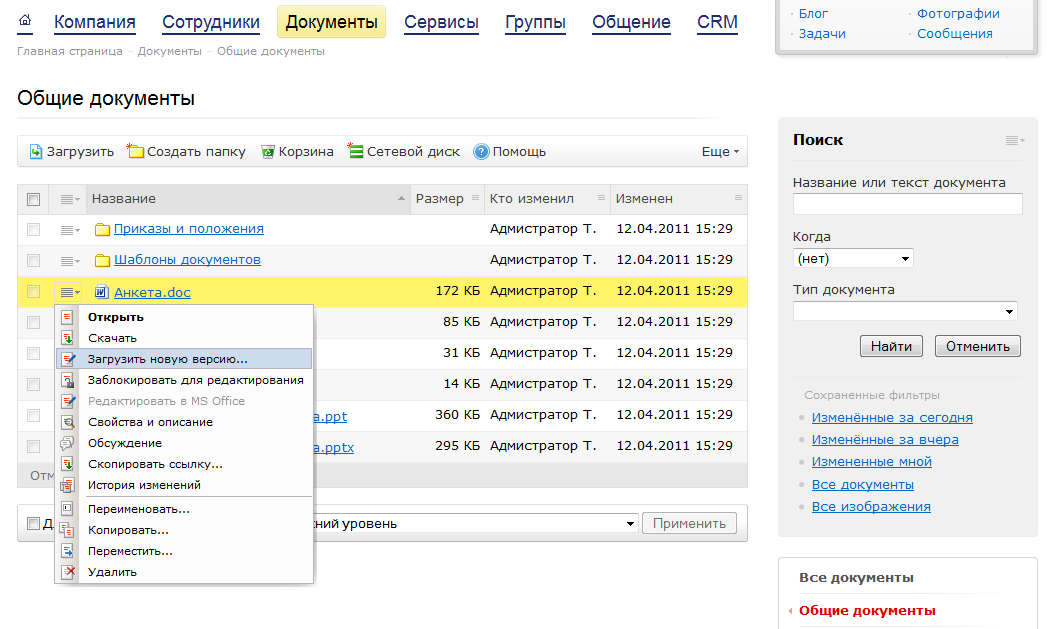 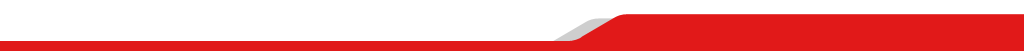 Общение с коллегами
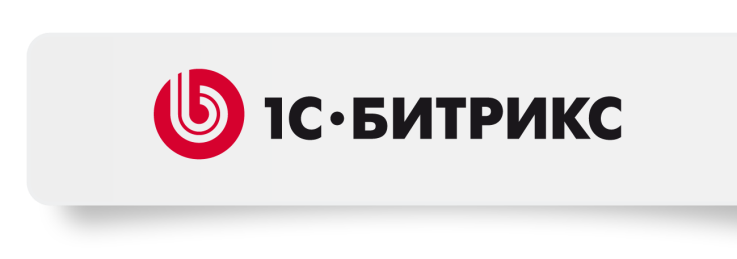 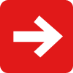 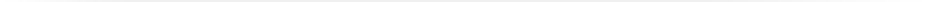 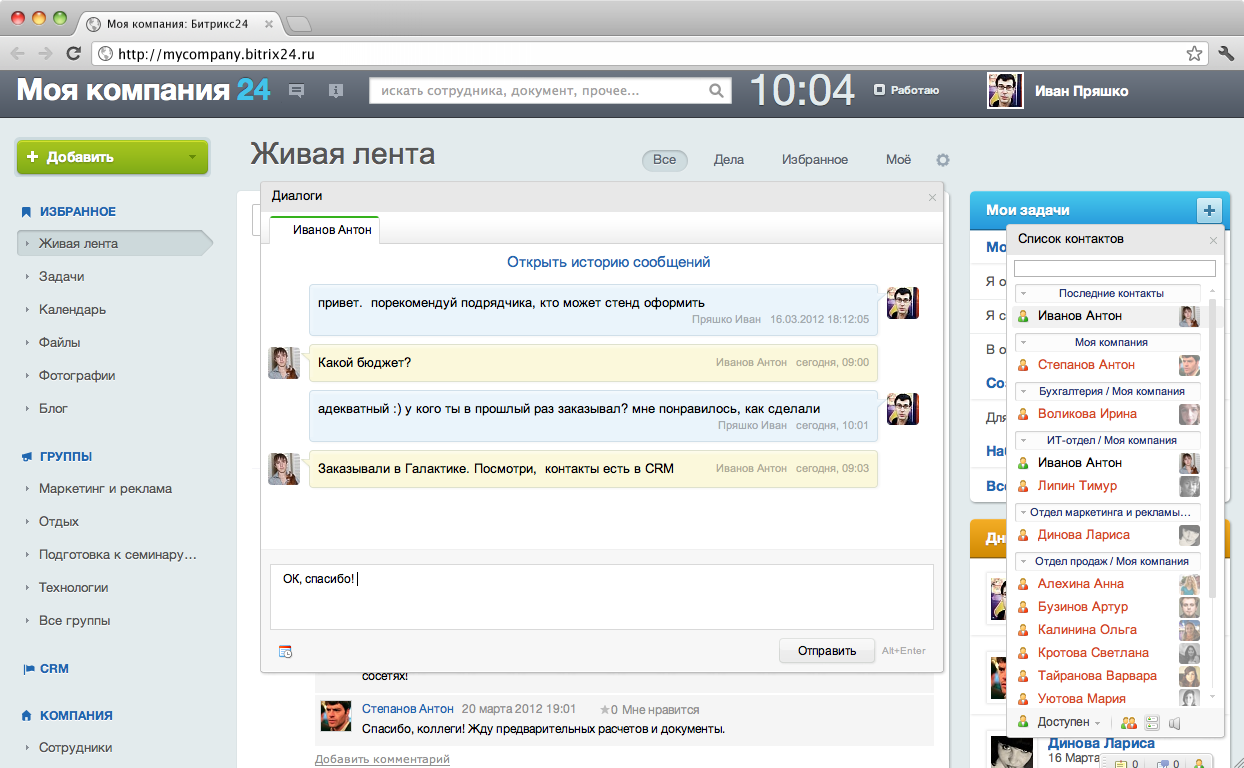 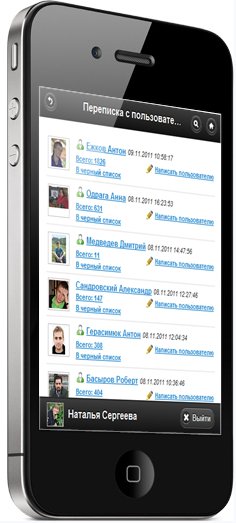 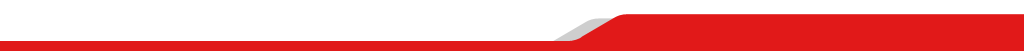 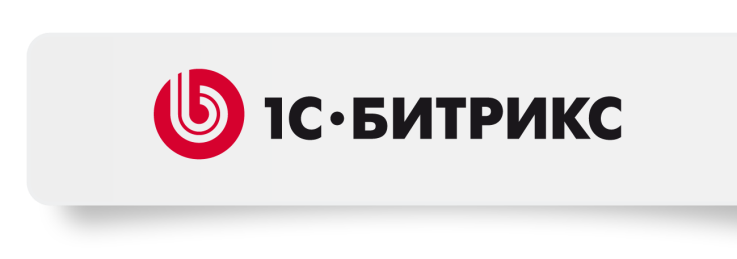 Поиск контактов и справочник
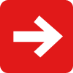 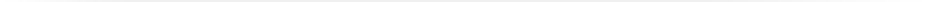 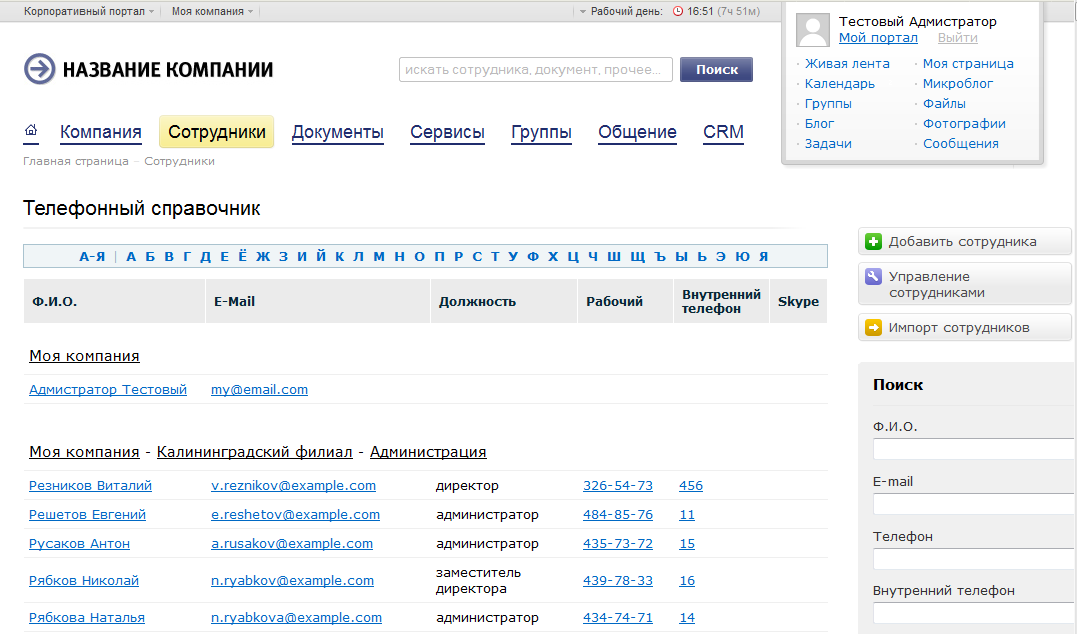 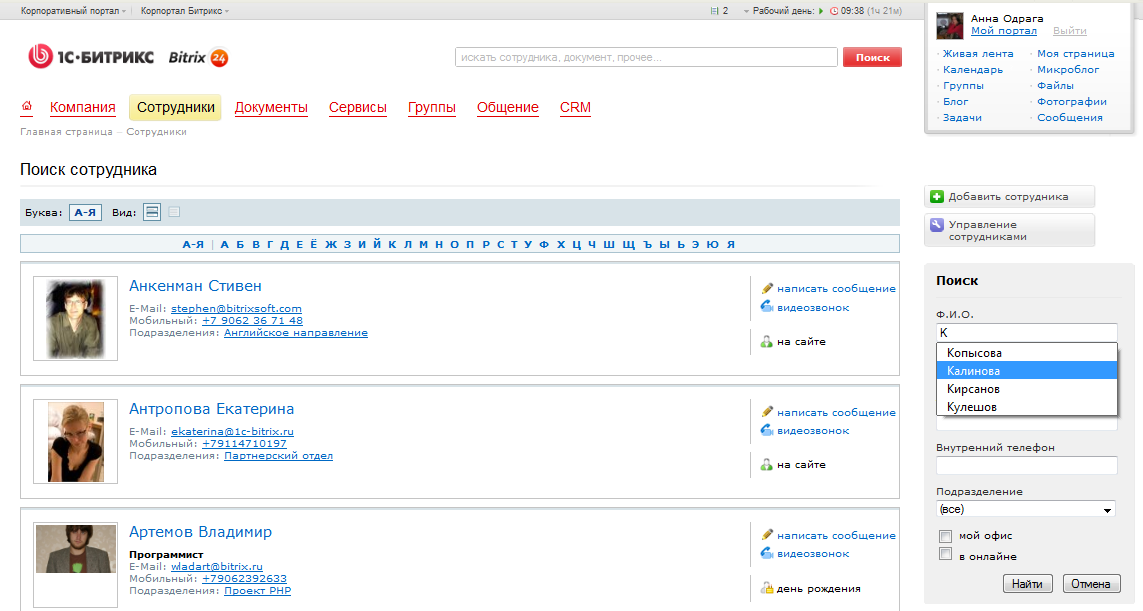 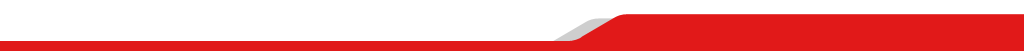 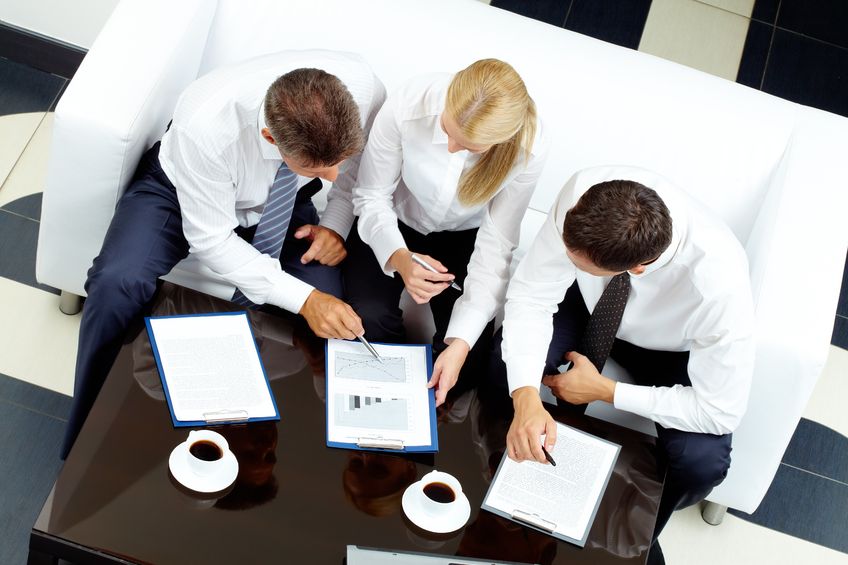 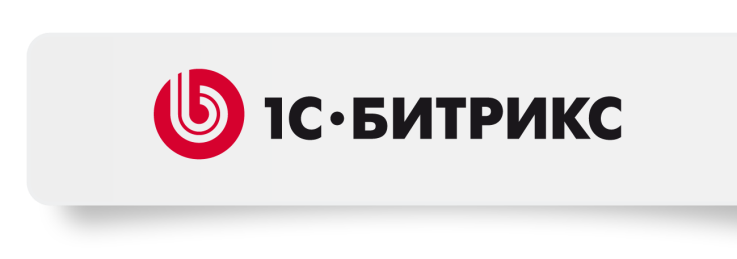 Управление задачами и проектами через корпоративный портал
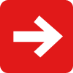 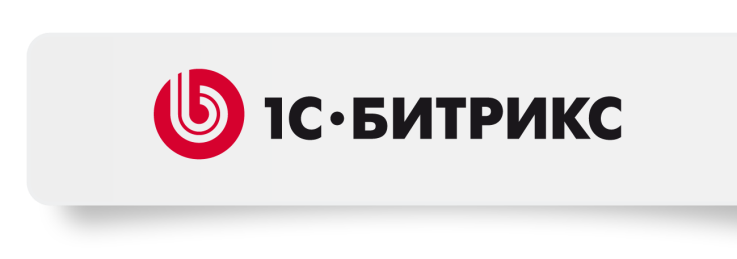 Управление задачами и проектами
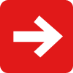 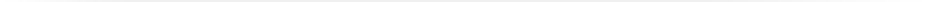 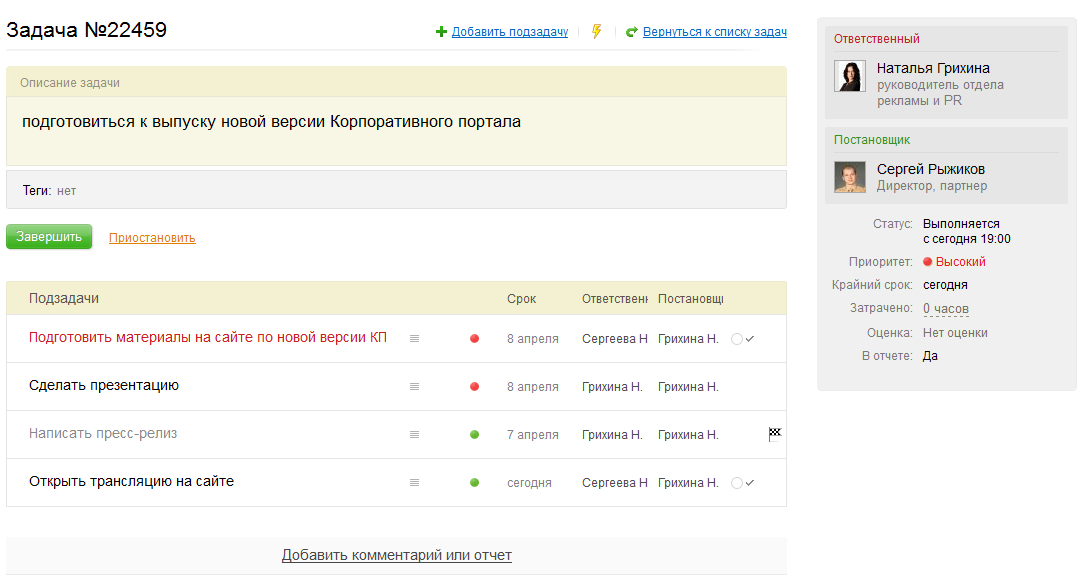 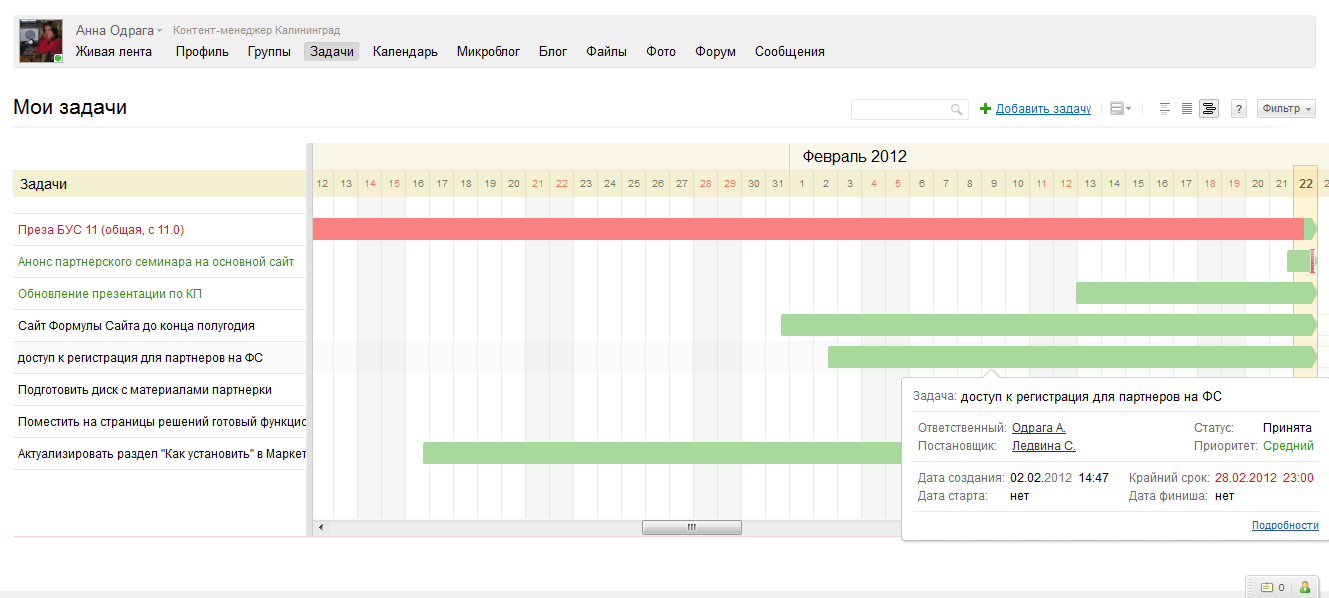 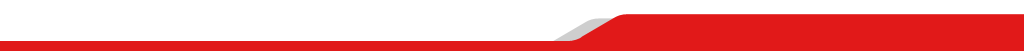 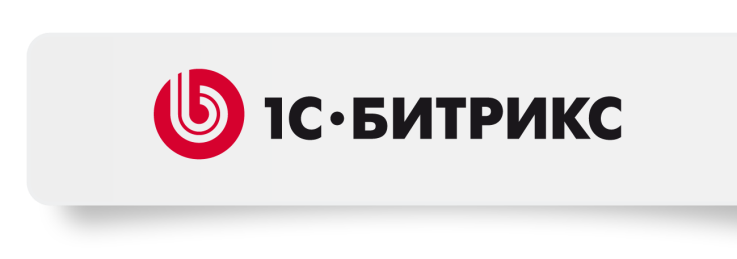 Быстро. Просто. Эффективно.
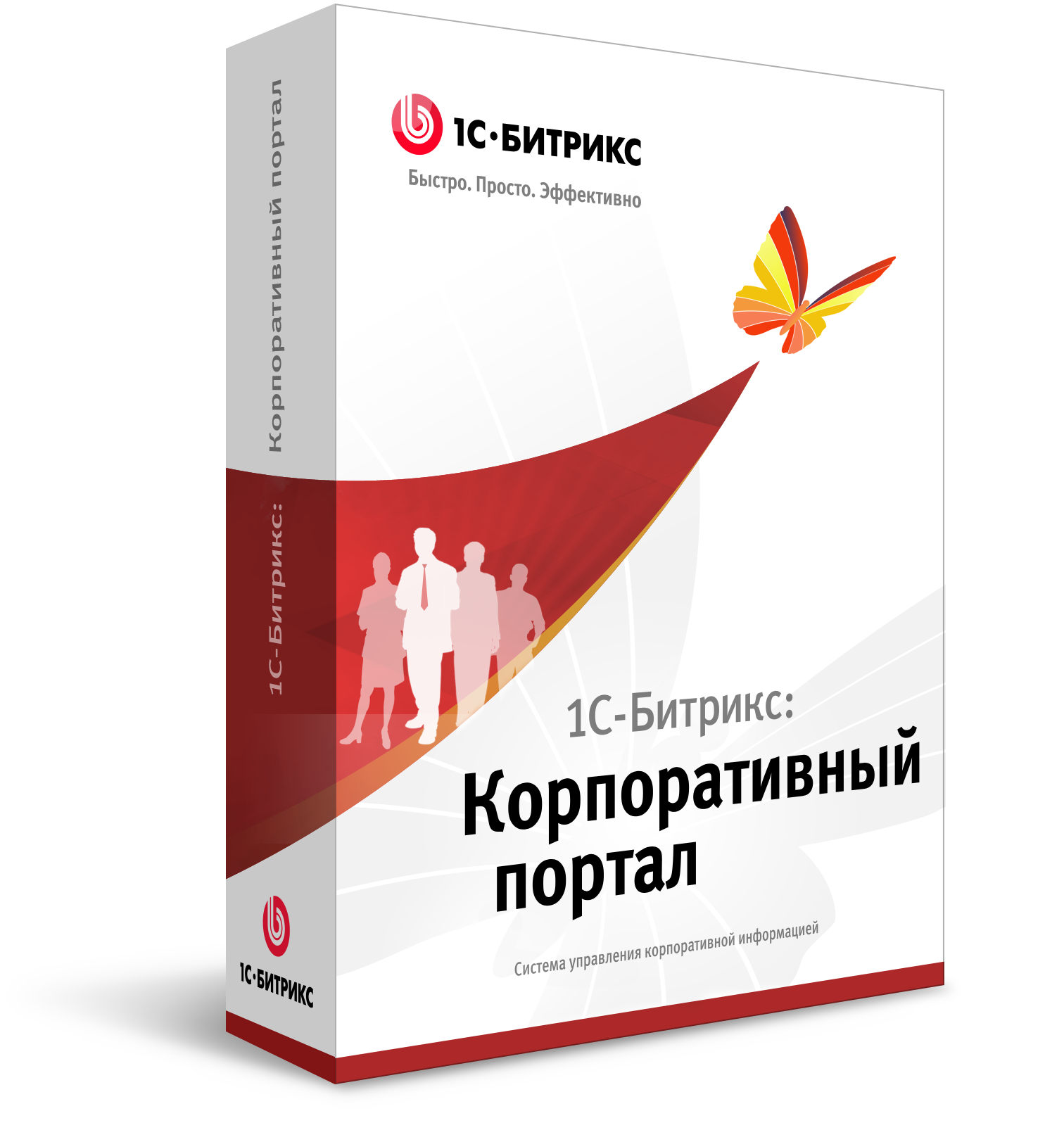 1С-Битрикс: Корпоративный портал
Простое решение сложных задач
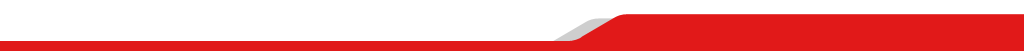 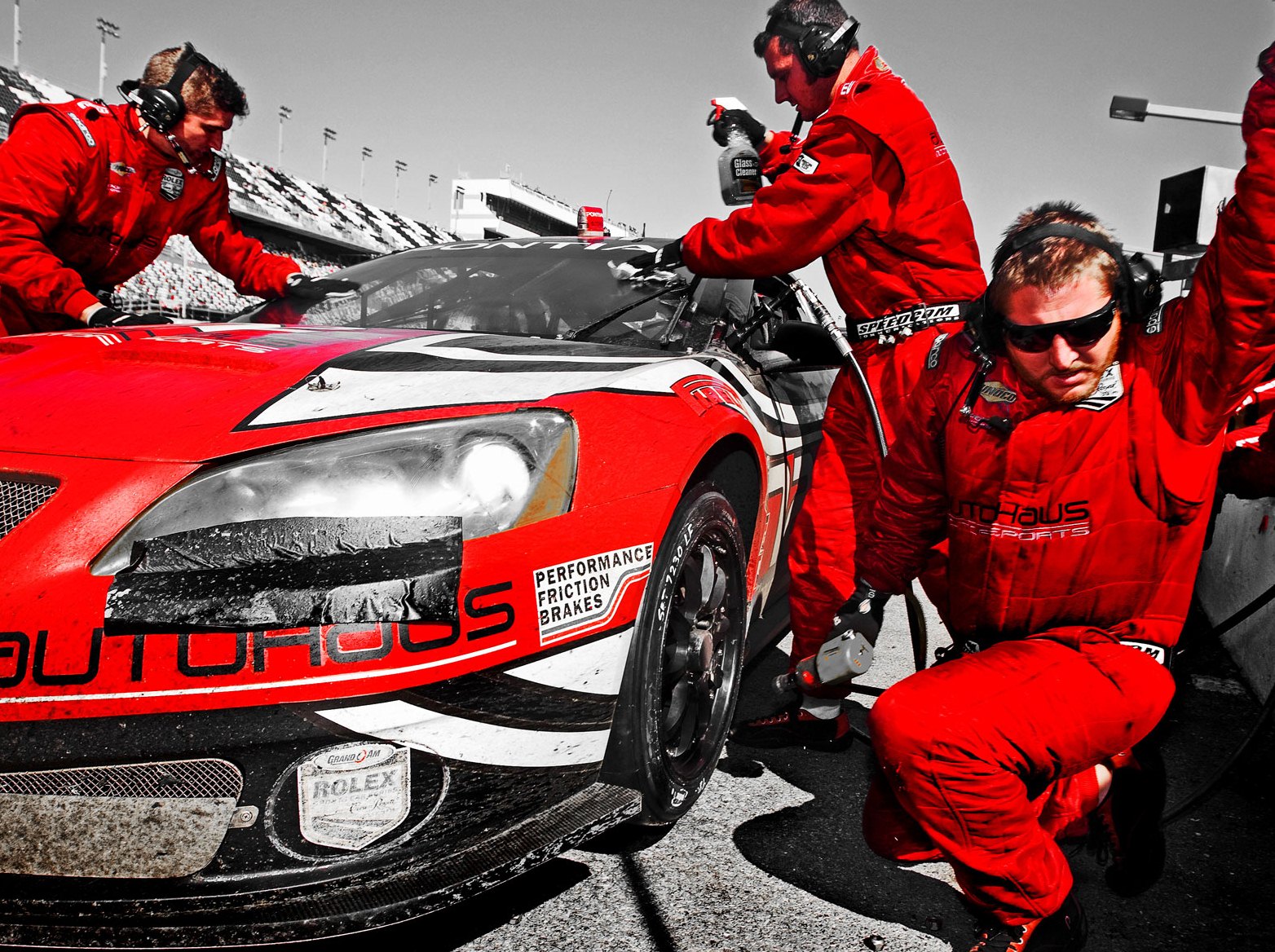 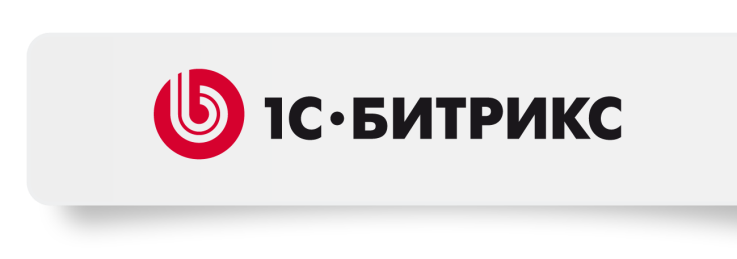 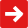 Коллективная работа
Управление задачами и проектами
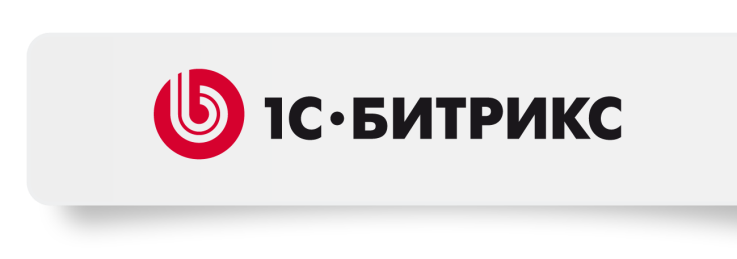 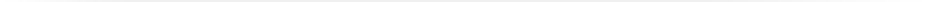 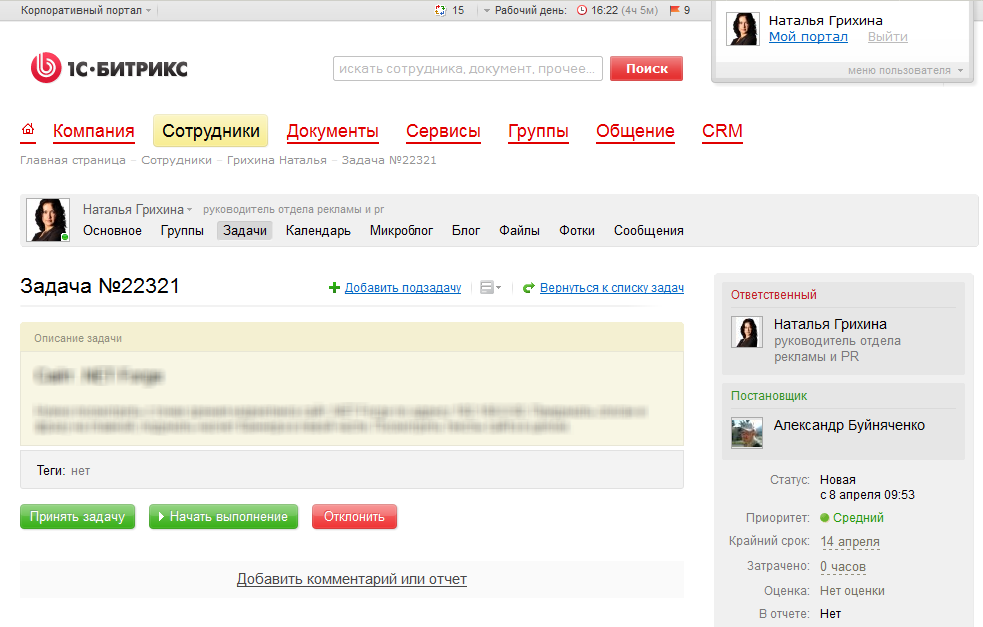 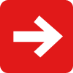 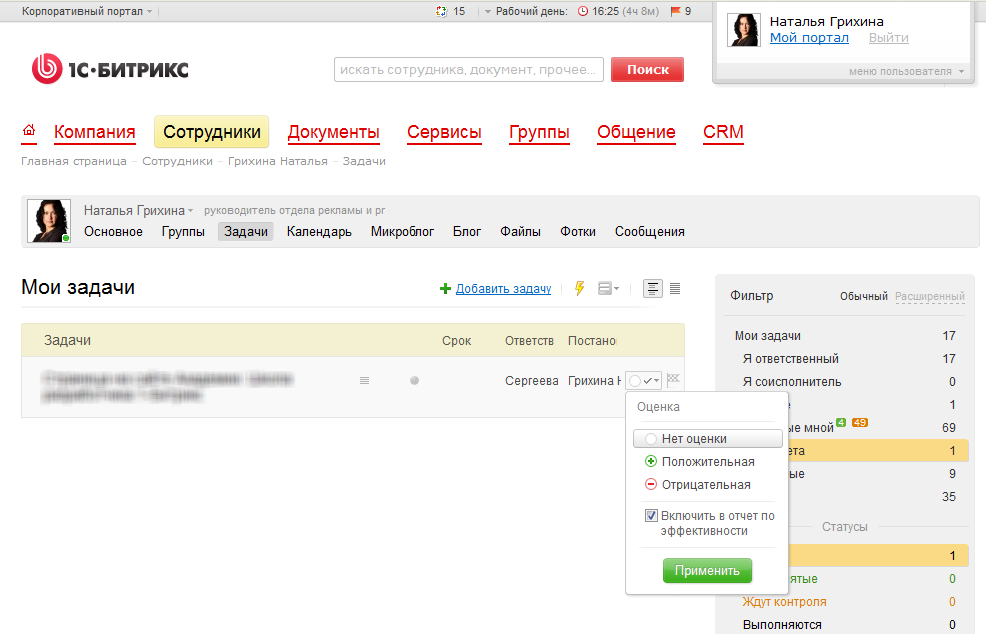 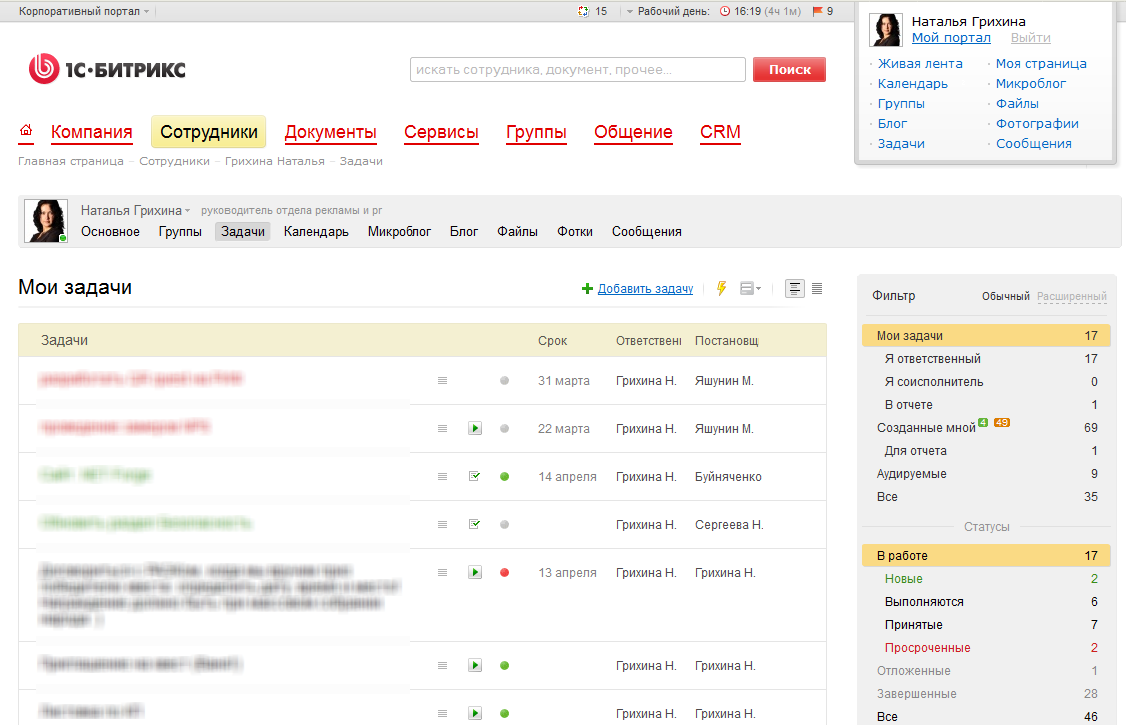 сотрудник может самостоятельно ставить себе задачи, принимать их от руководителя, делегировать своим подчиненным
в задаче можно указать соисполнителей и наблюдателей 
задачи над проектом можно представить в виде диаграммы Ганта
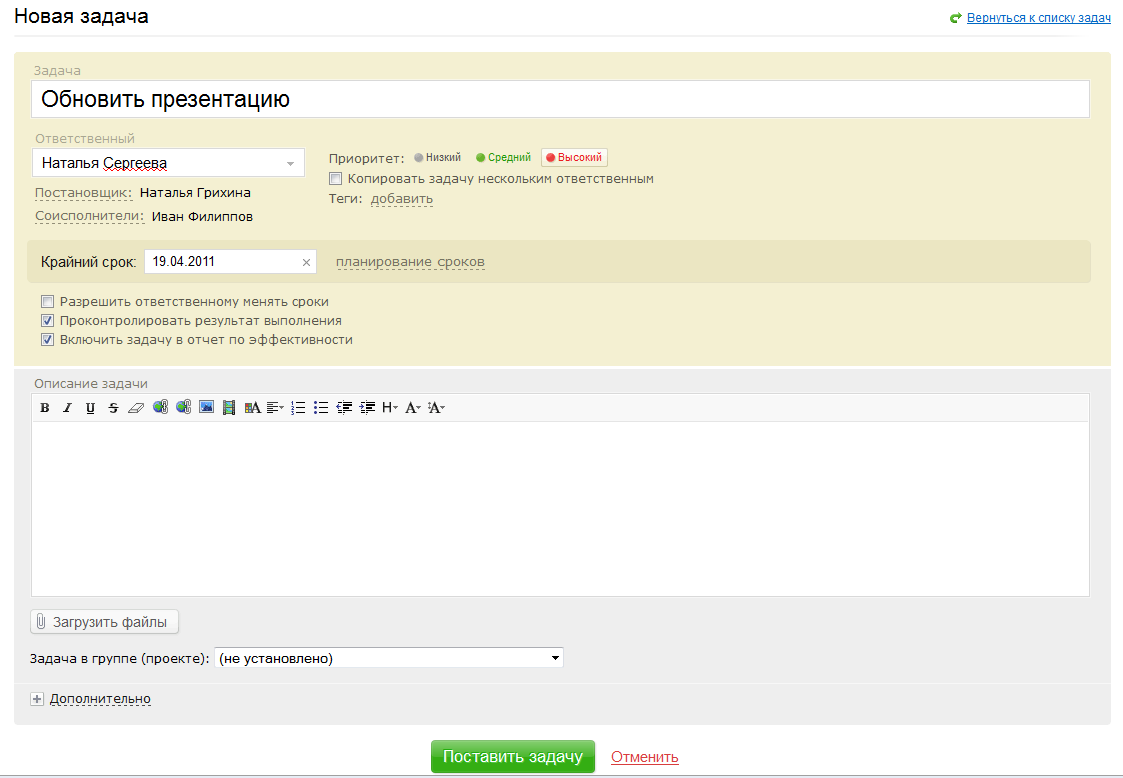 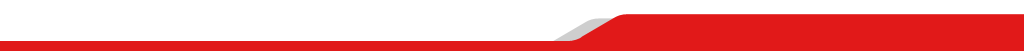 Рабочие группы
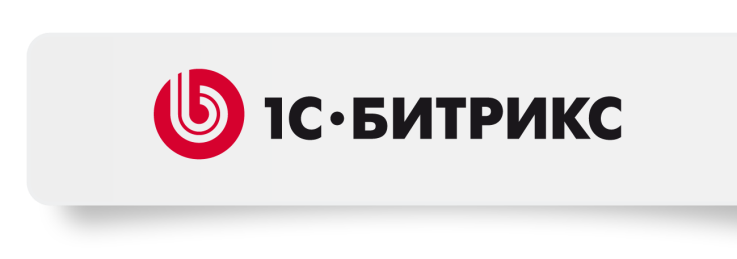 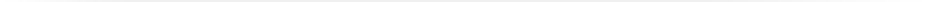 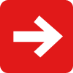 сотрудники объединяются в группы, работающие над разными проектами;
в группах настраивается приватность, функционал и его доступность (условия, правила, доступ к содержимому); 
назначается модератор, редактируется состав группы, раздаются приглашения на вступление и т.д.;
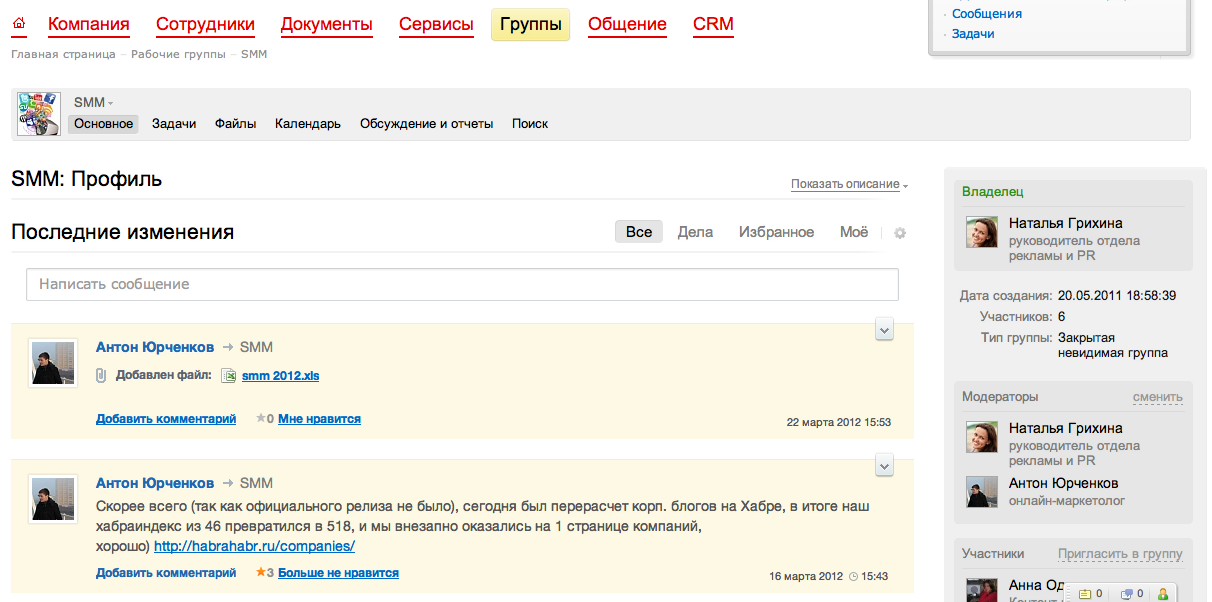 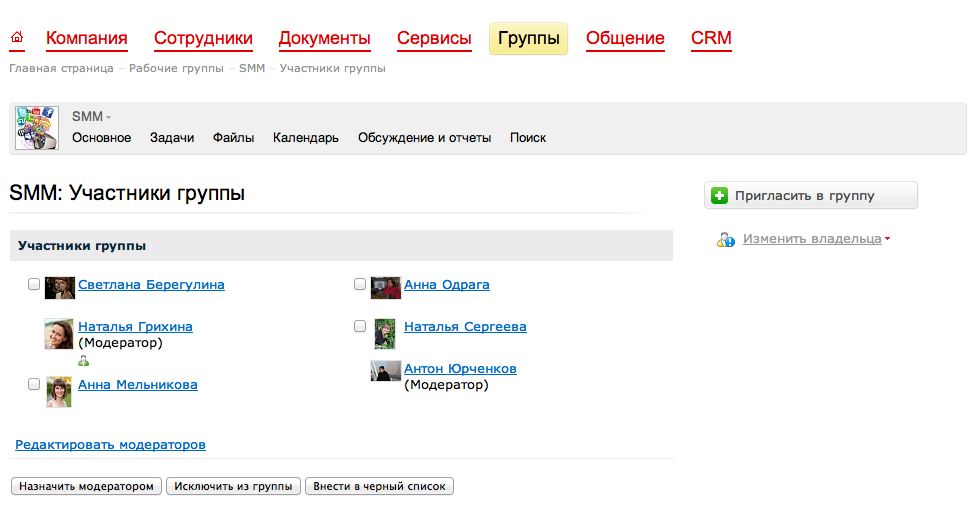 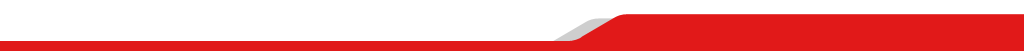 Мгновенный поиск
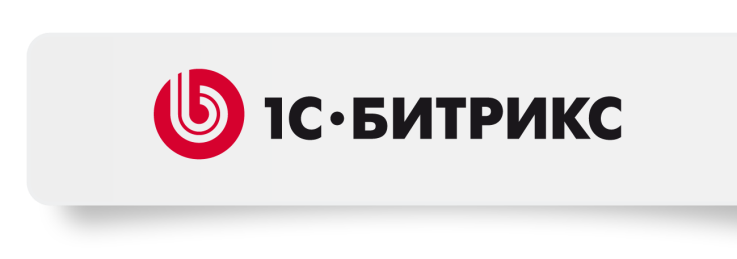 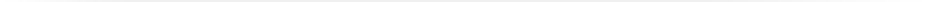 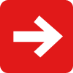 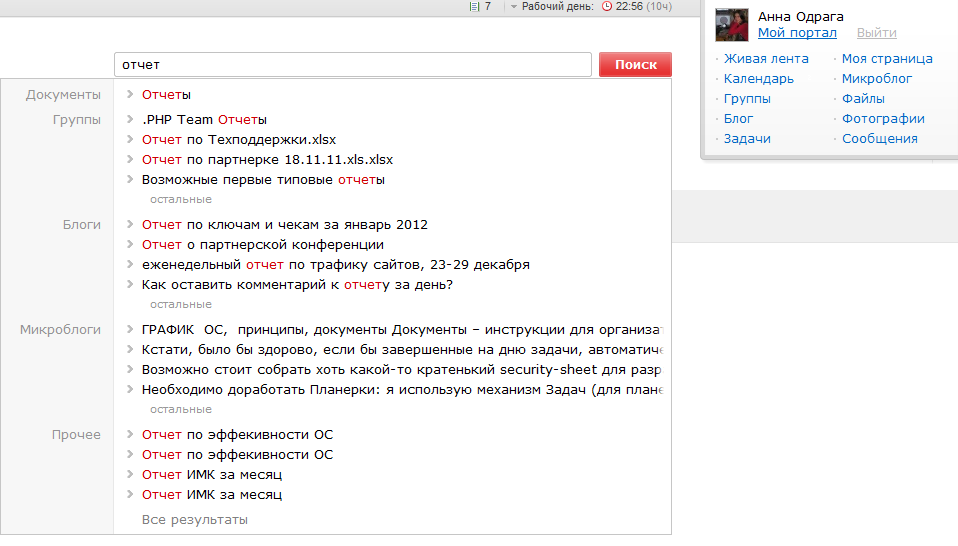 моментальная индексация обновленных и новых документов;
поиск по внутреннему содержимому документов (DOCX, XLSX, DOC, XLS, PPTX, PPT, PDF, RTF, ODS и другим);
учет прав доступа сотрудника при отображении результатов поиска;
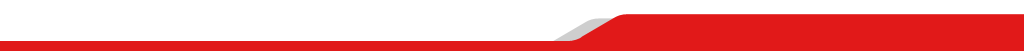 Управление документами
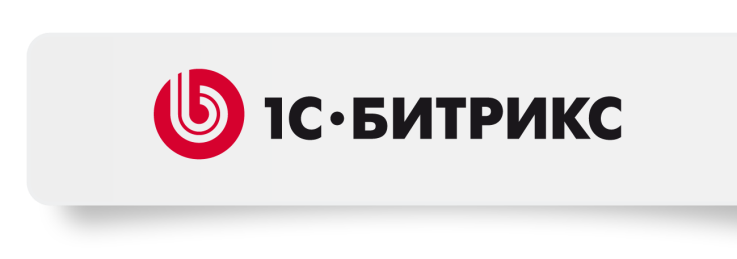 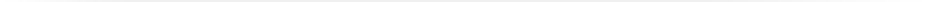 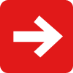 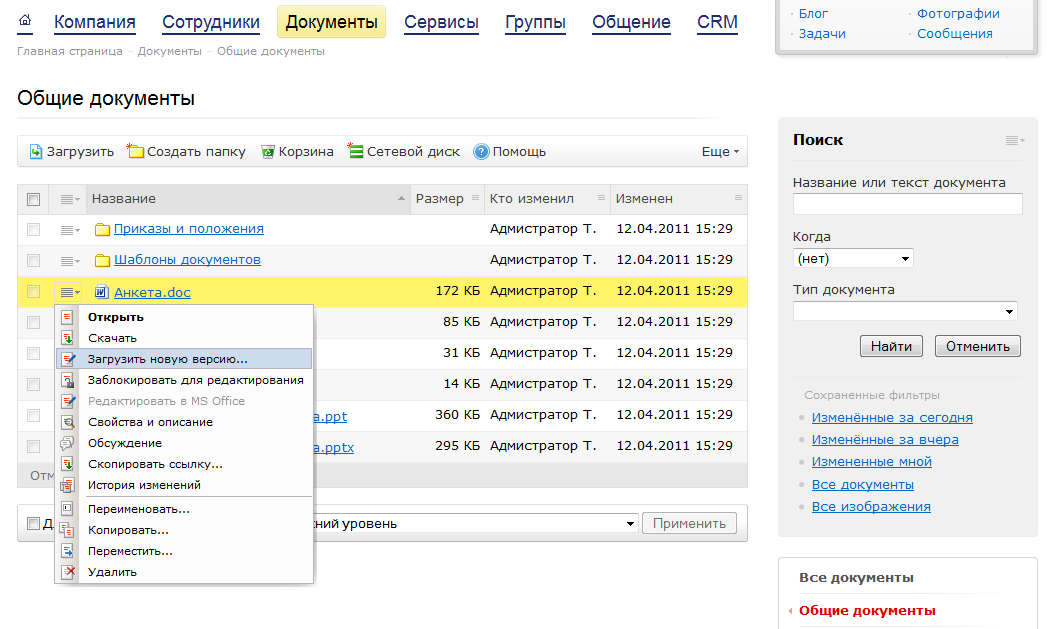 коллективный доступ к общим файлам 
уведомление о новых документах в «Живой ленте»
персональные файлы у каждого сотрудника 
загрузка новой копии документа 
история изменений документа
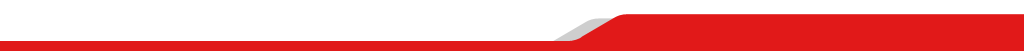 Внутренние сообщения
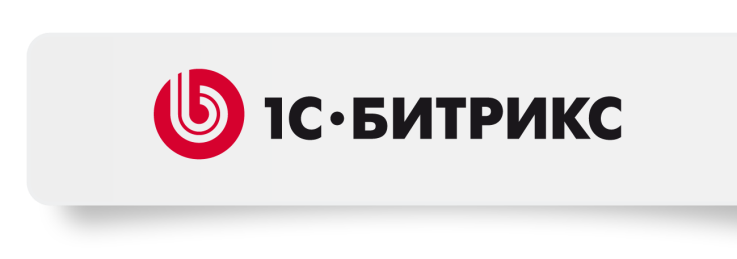 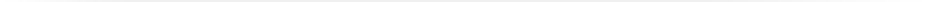 отправка сообщения в один клик, прямо из «Живой ленты»
адресация лично сотруднику, сразу нескольким сотрудникам, отделу компании или рабочей группе
к сообщению можно прикрепить документ, фотографию или видео и обсудить с коллегами
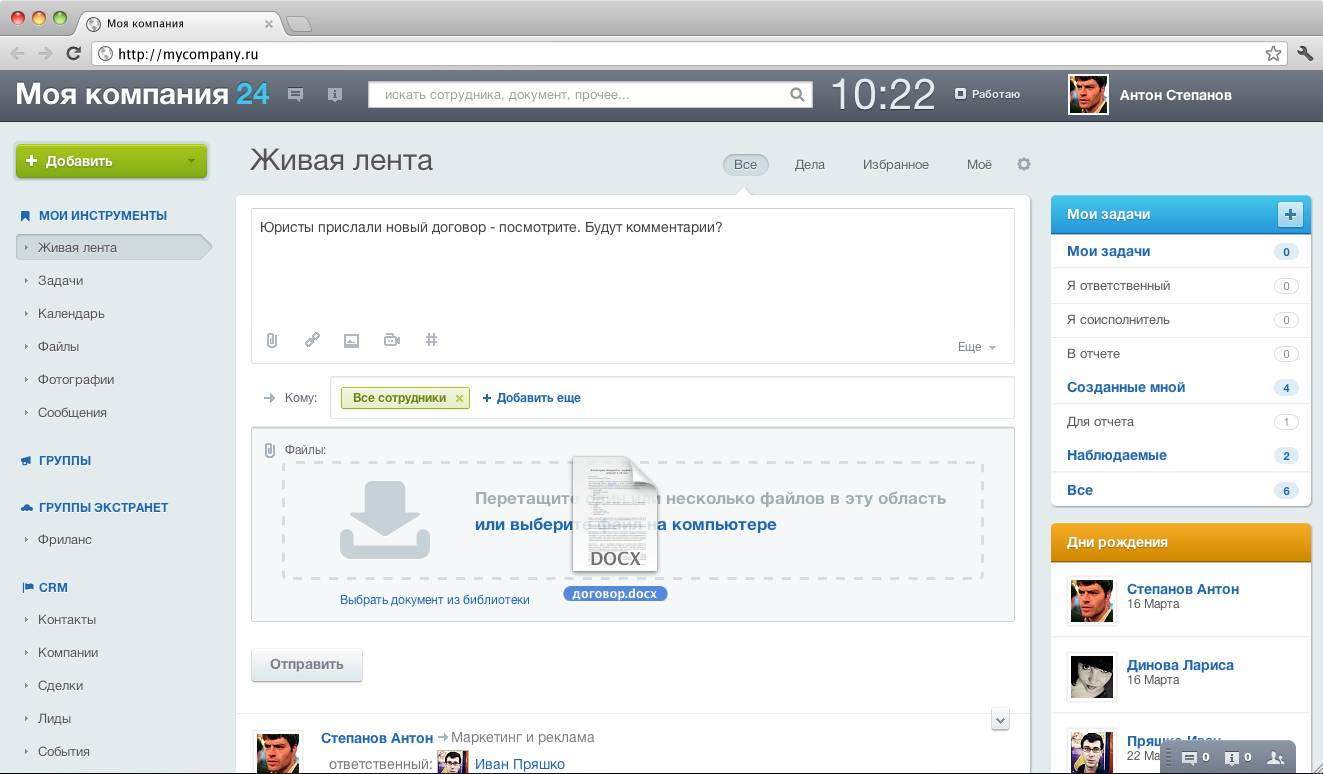 Система внутренних сообщений - альтернатива электронной почте
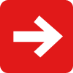 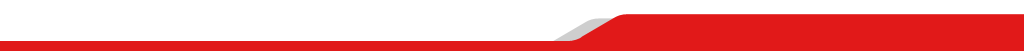 База знаний
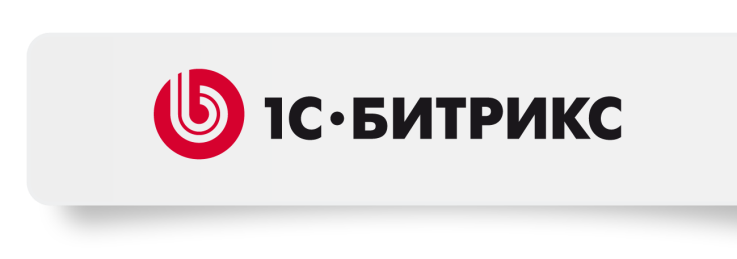 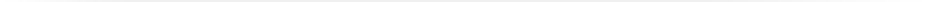 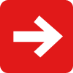 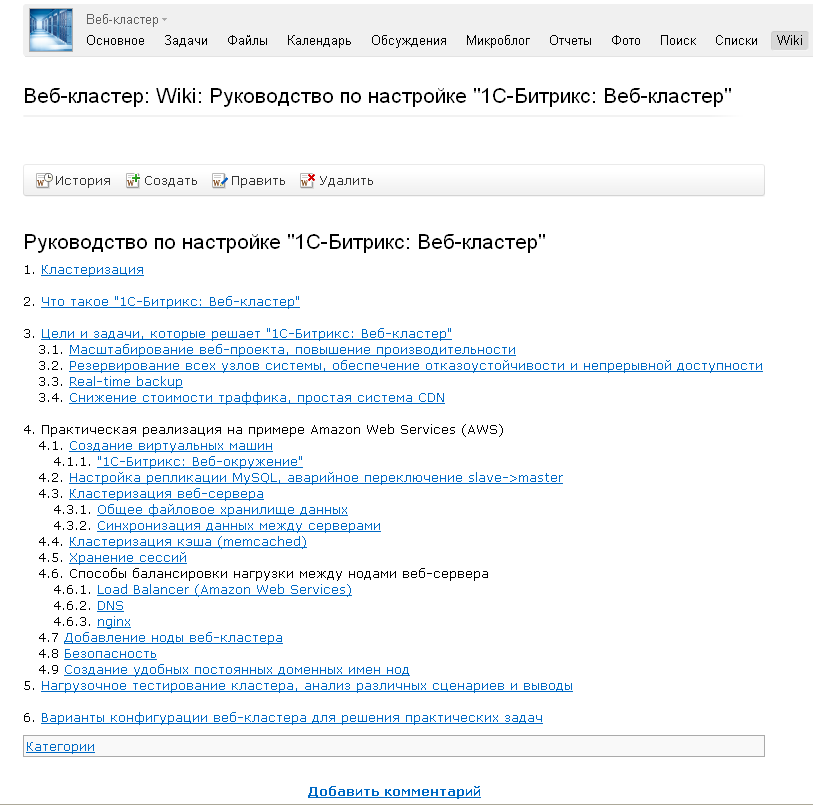 страницу Wiki можно не только править, но и писать к ней свои комментарии
учет изменений по каждому тексту
сравнение редакции (версии) текстов и возврат к более ранним
визуальный редактор страниц для Wiki
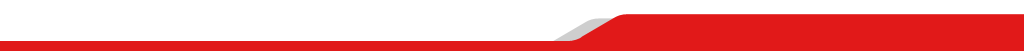 Календари
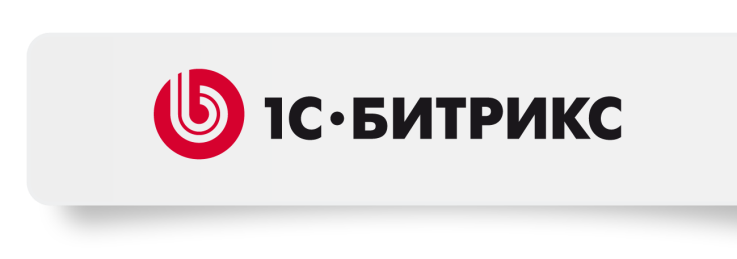 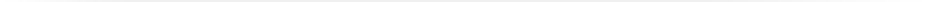 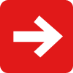 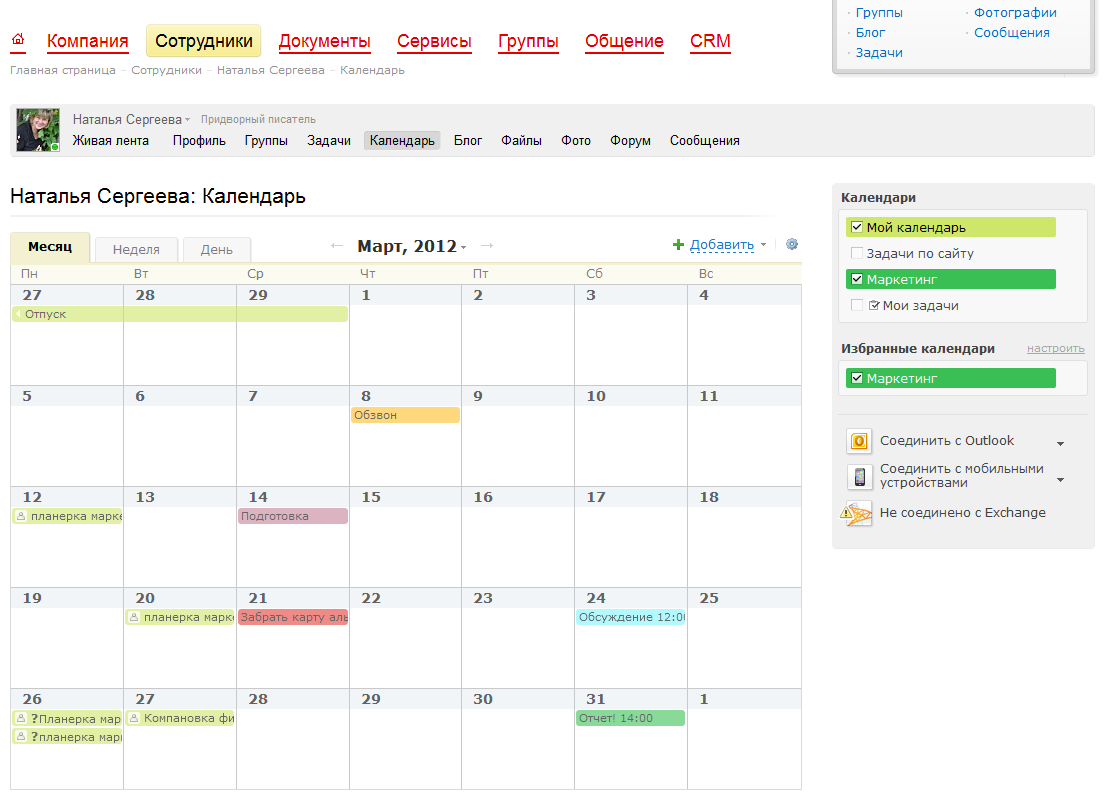 планирование рабочего времени
напоминания о предстоящих событиях 
календари можно загрузить в мобильный телефон или планшет (iPhone, iPad, Android)
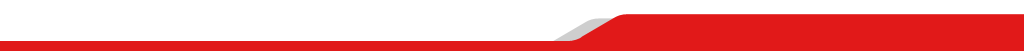 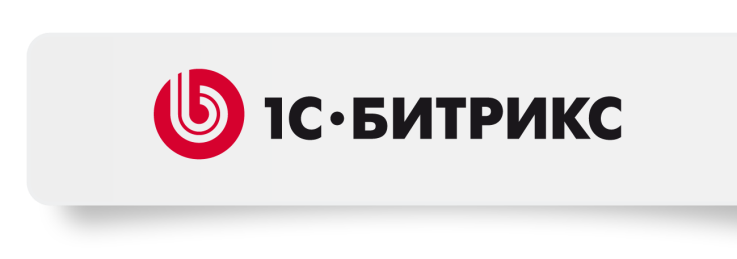 Экстранет
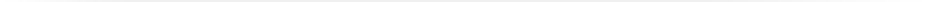 сотрудники всегда работают внутри корпоративного портала
в любую рабочую группу можно пригласить внешних пользователей 
пользователи Экстранета не получат доступ к закрытой внутрикорпоративной информации
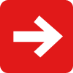 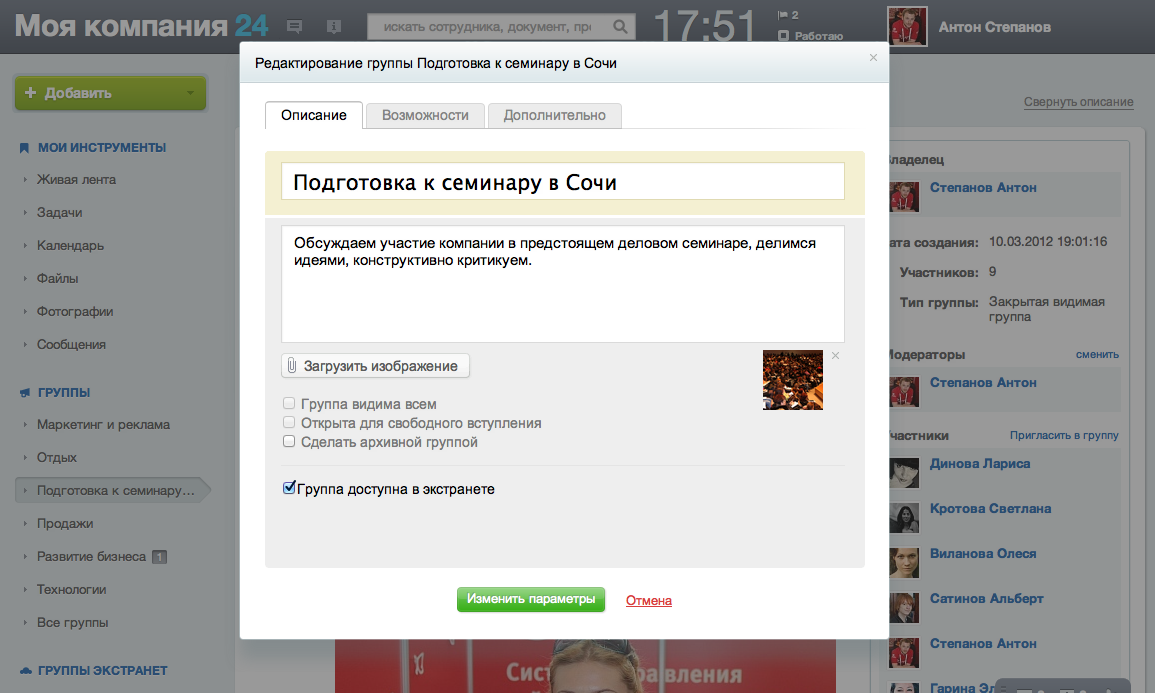 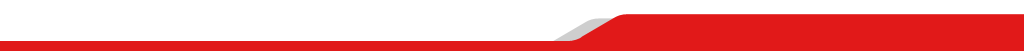 Видеопереговорные
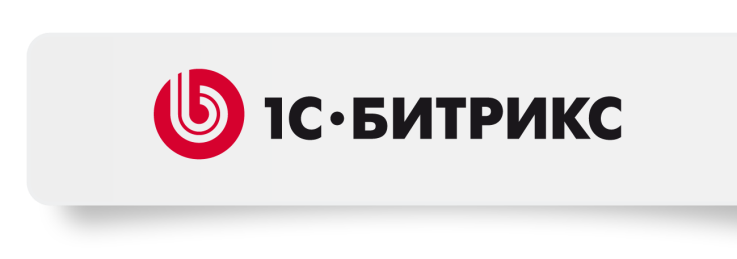 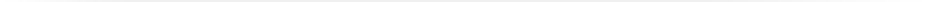 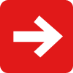 Видеозвонки напрямую сотрудникам
Видеопереговорные с резервированием
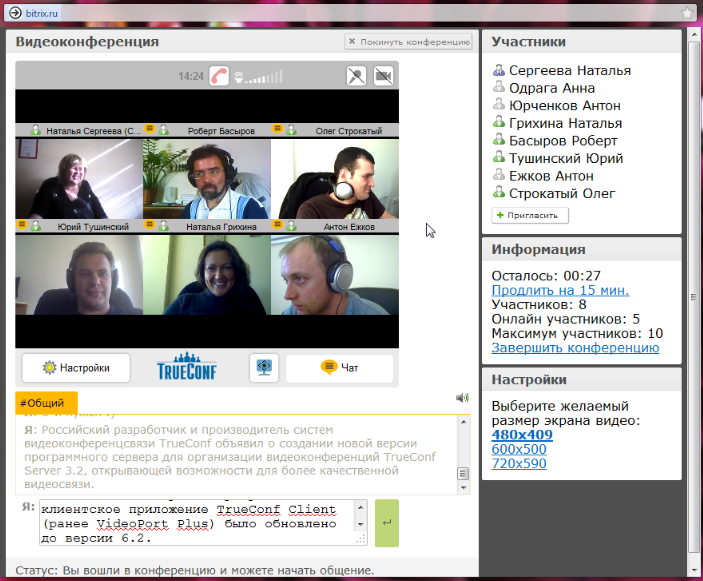 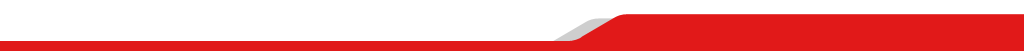 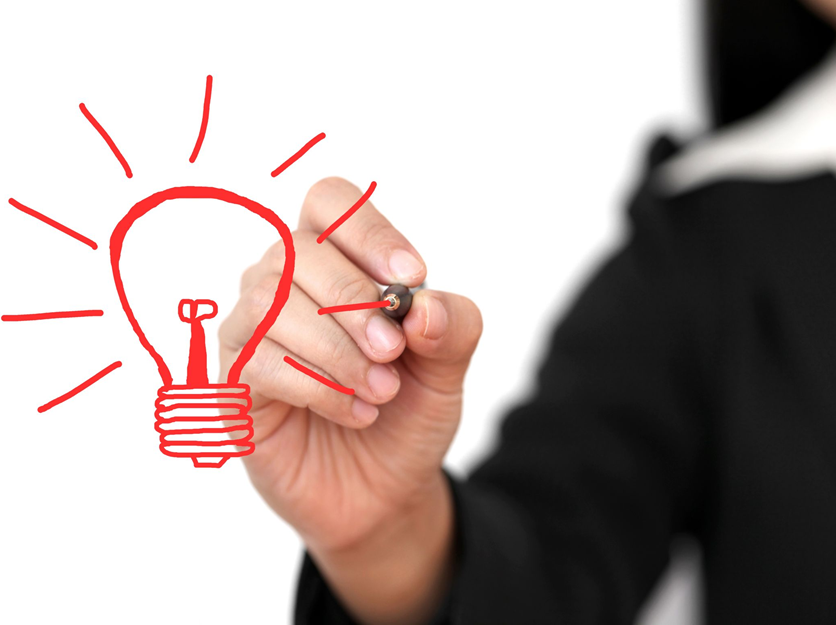 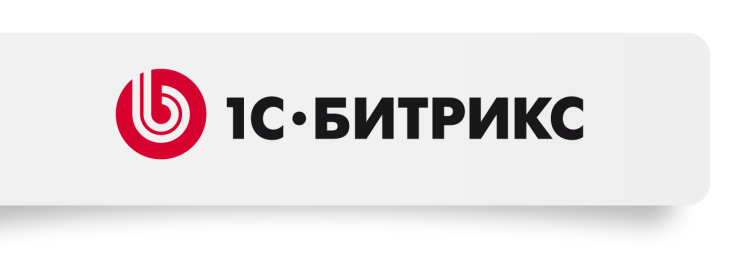 Сервис «Есть идея?» - возможность для каждого сотрудника предложить свою идею
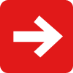 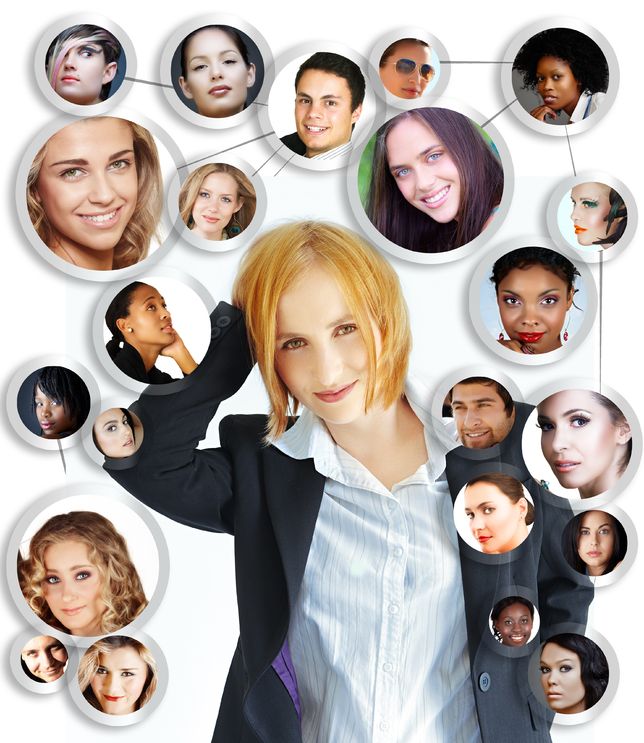 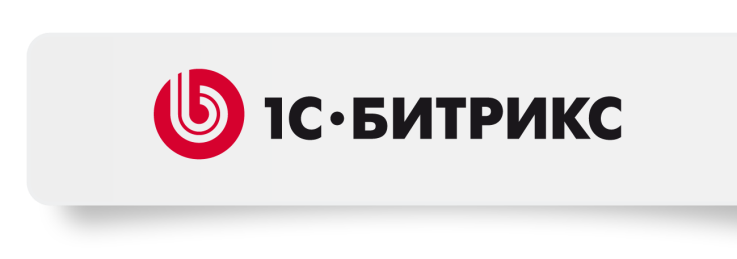 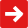 Социальные коммуникации
Интерактивная «Живая лента»
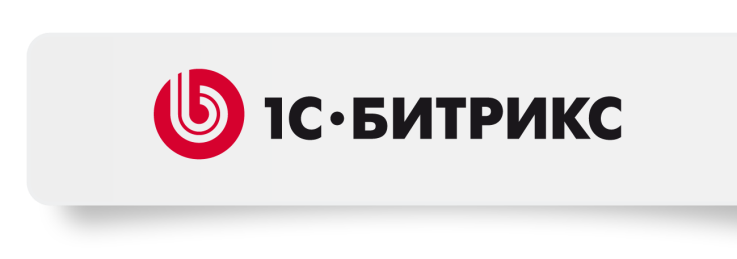 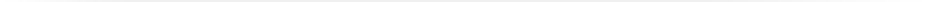 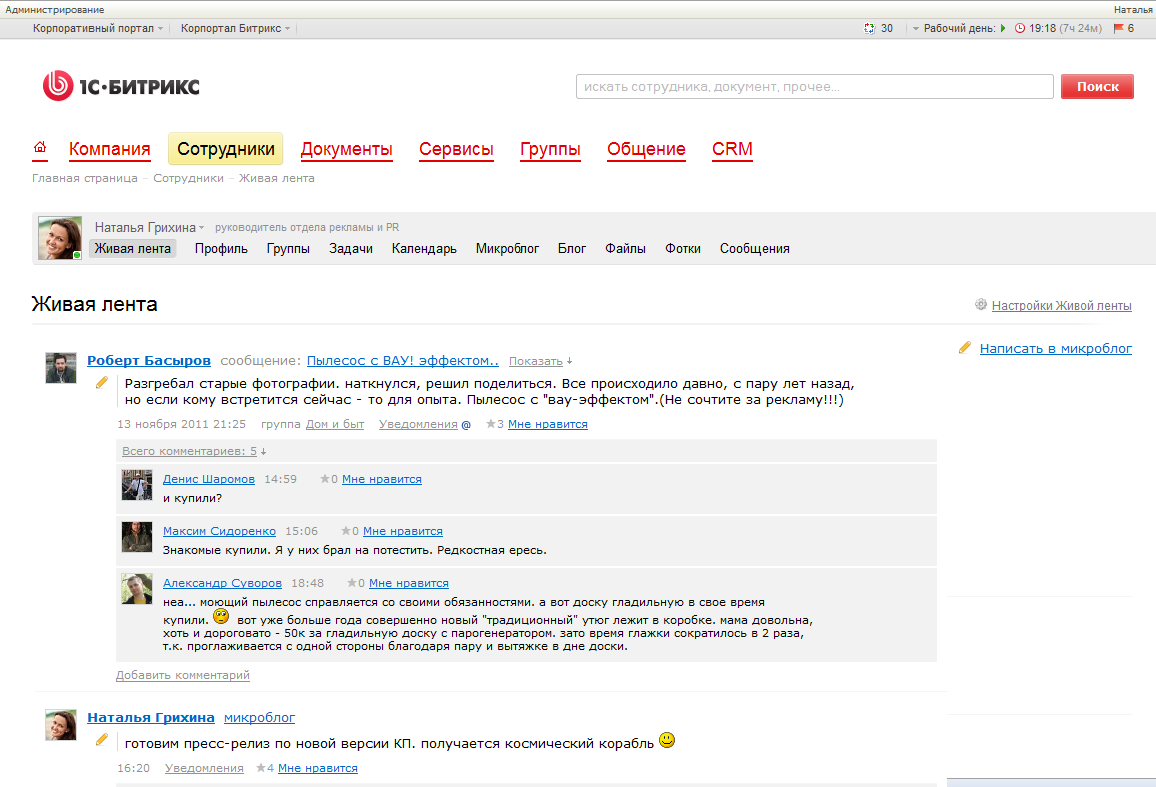 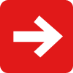 «Живая лента» – интерактивная лента всех изменений на вашем корпоративном портале. 
Читая «живую ленту», все сотрудники всегда в курсе событий и могут оперативно реагировать на поставленные задачи, подключаться к обсуждениям, просматривать новые документы.
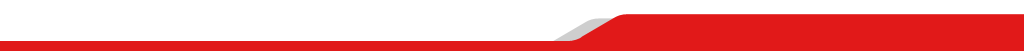 «Мне нравится»
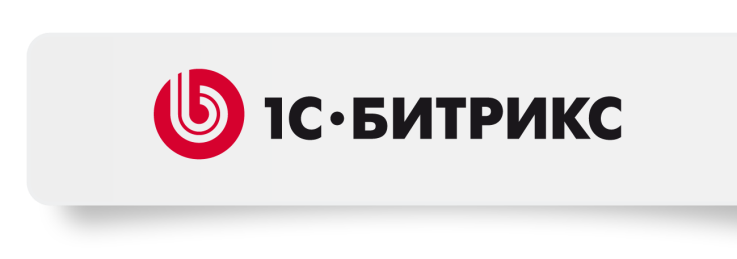 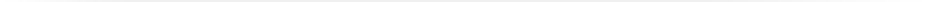 «Живая лента» интерактивна – можно сразу комментировать сообщения, отмечать сообщения кнопкой «Мне нравится». 

Отметка «Мне нравится» показывает мнение сотрудников, влияет на рейтинг записи, файла - в результатах поиска эти документы будут показаны первыми.
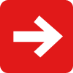 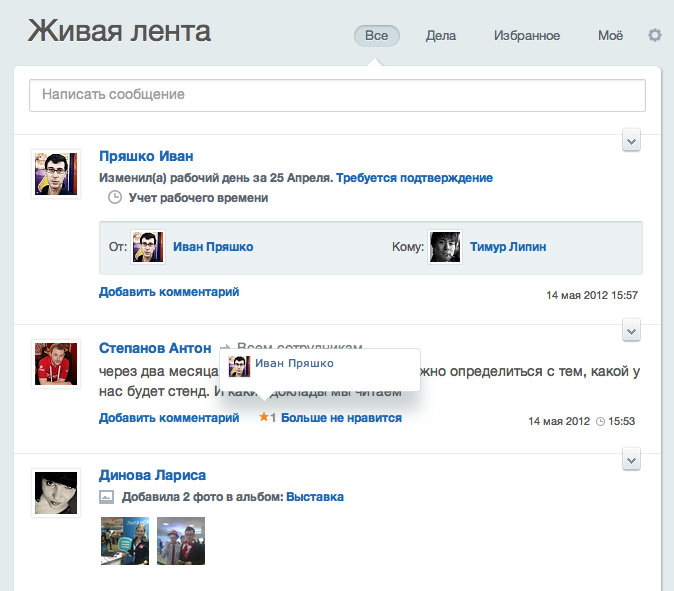 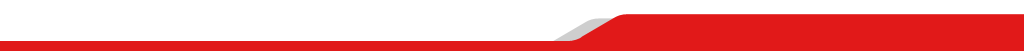 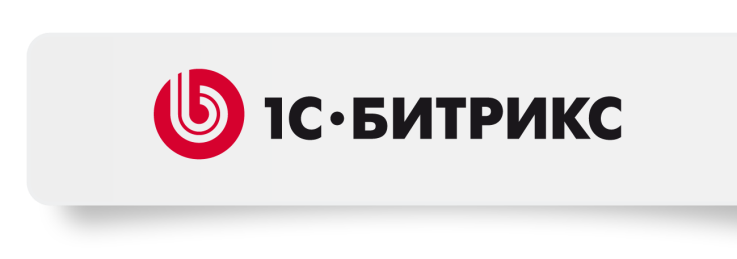 Веб-мессенджер
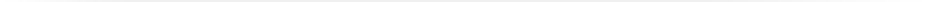 индикатор присутствия на портале 
не нужно устанавливать сторонние программы 
переписка с коллегами хранится в истории
встроенный поиск по архиву сообщений
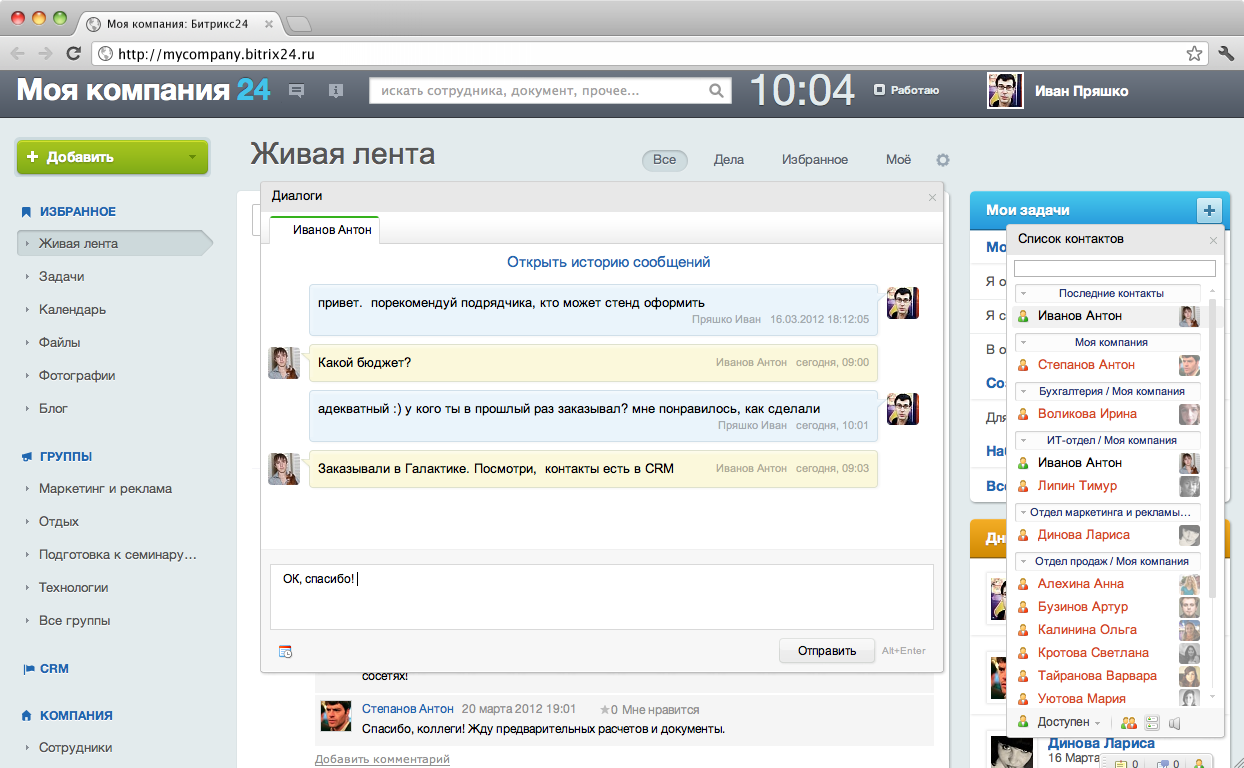 Безопасный и эффективный инструмент общения для сотрудников
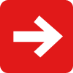 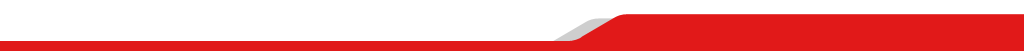 IM-сообщения/ Jabber/XMPP
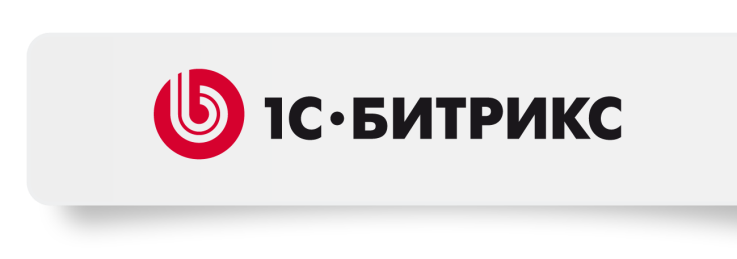 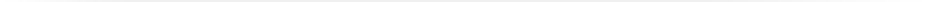 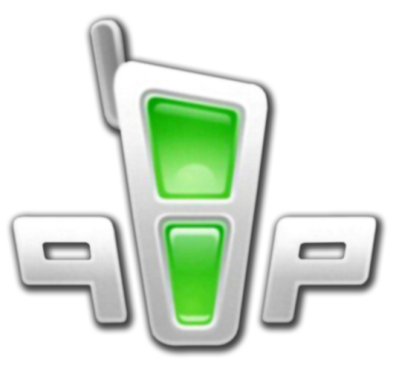 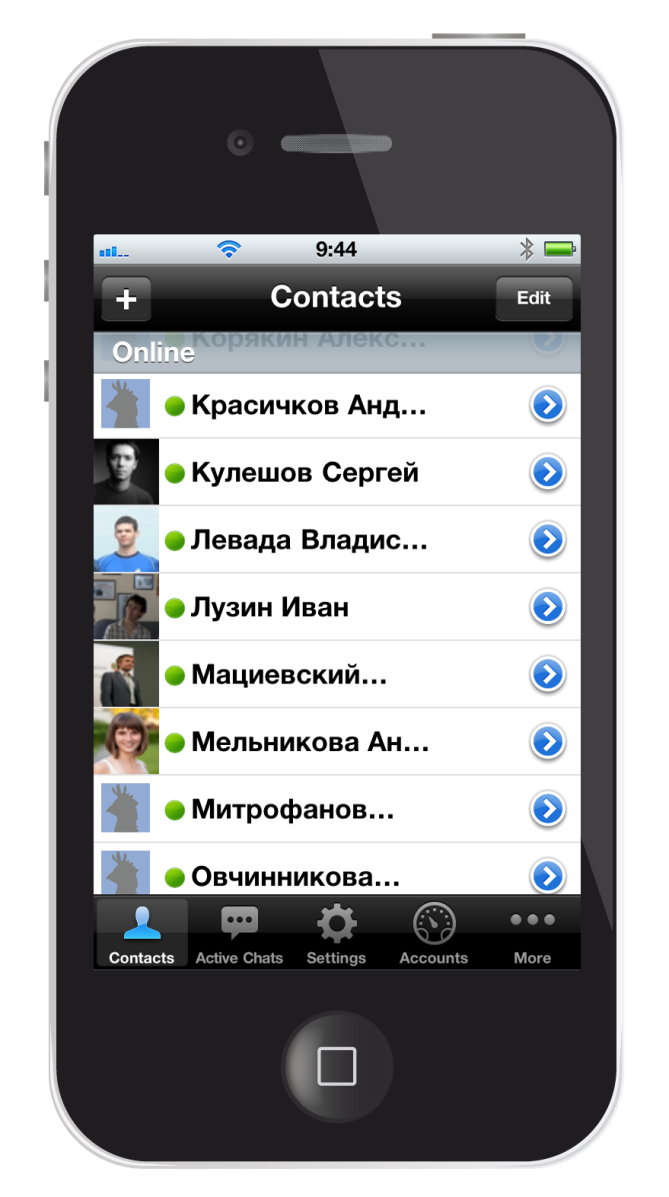 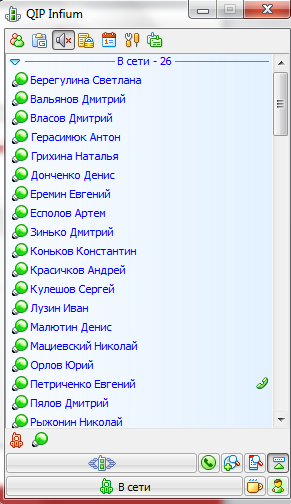 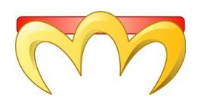 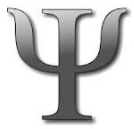 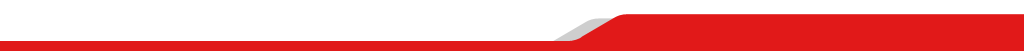 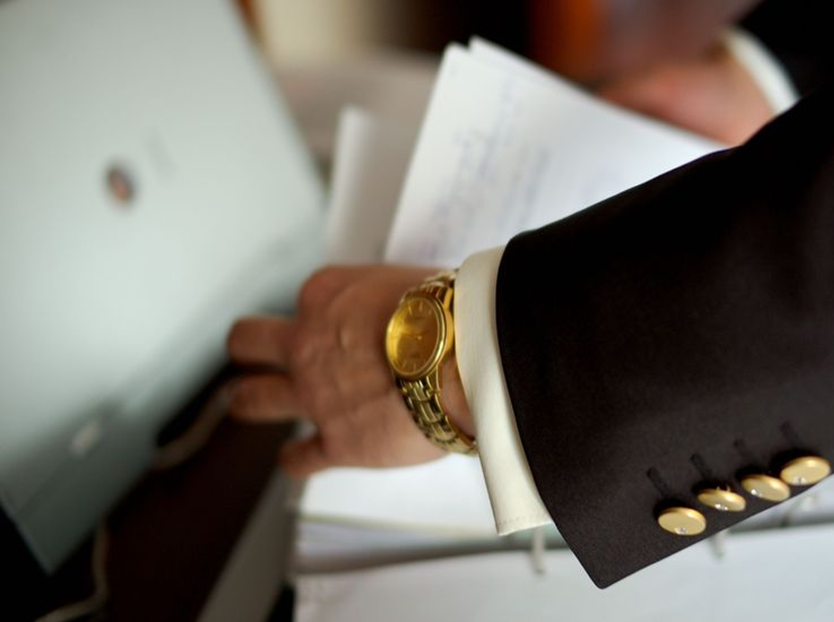 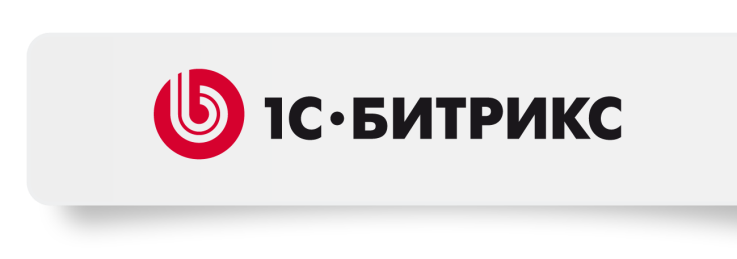 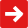 Компания
Визуальная структура
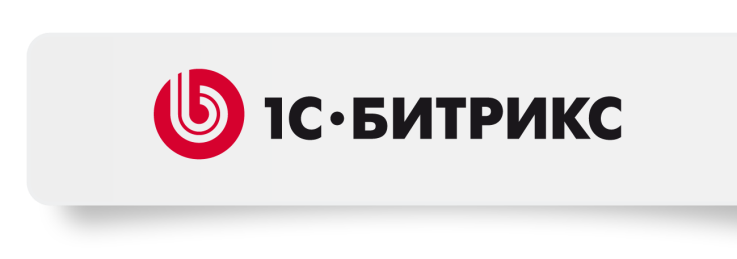 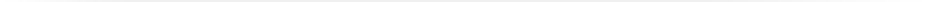 функция drag&drop (можно «перетащить» мышкой сотрудника из одного отдела в другой, поменять руководителей отделов, добавить новых сотрудников)
иерархия в структуре используется в управлении задачами, для рабочих отчетов, планерок, в правах доступа
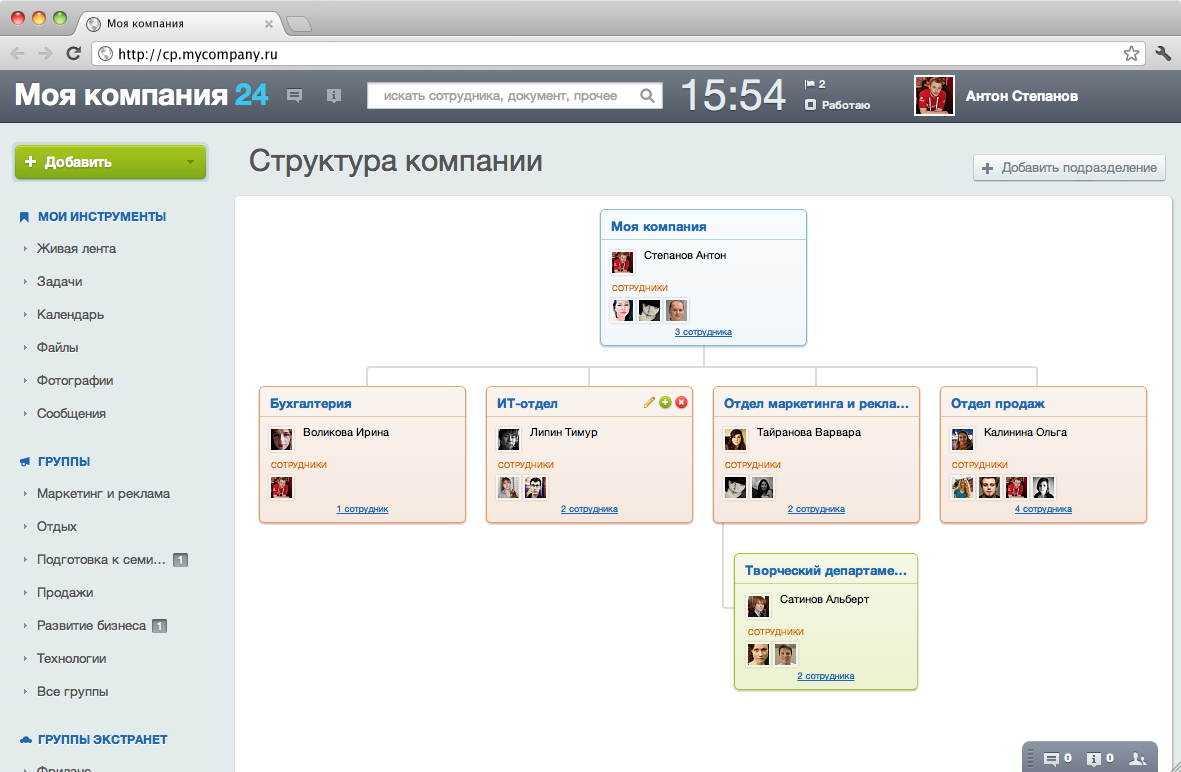 Структуру компании можно проектировать визуально
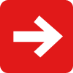 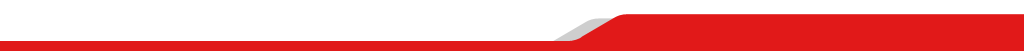 Список сотрудников
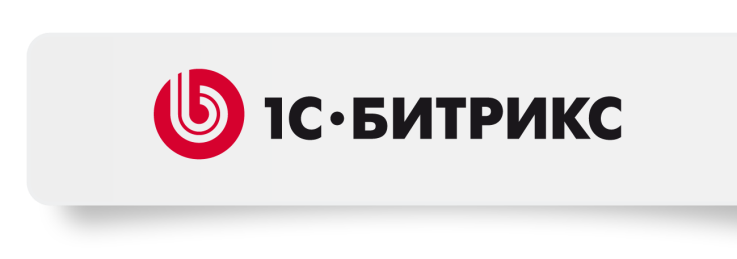 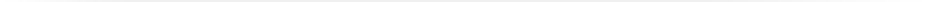 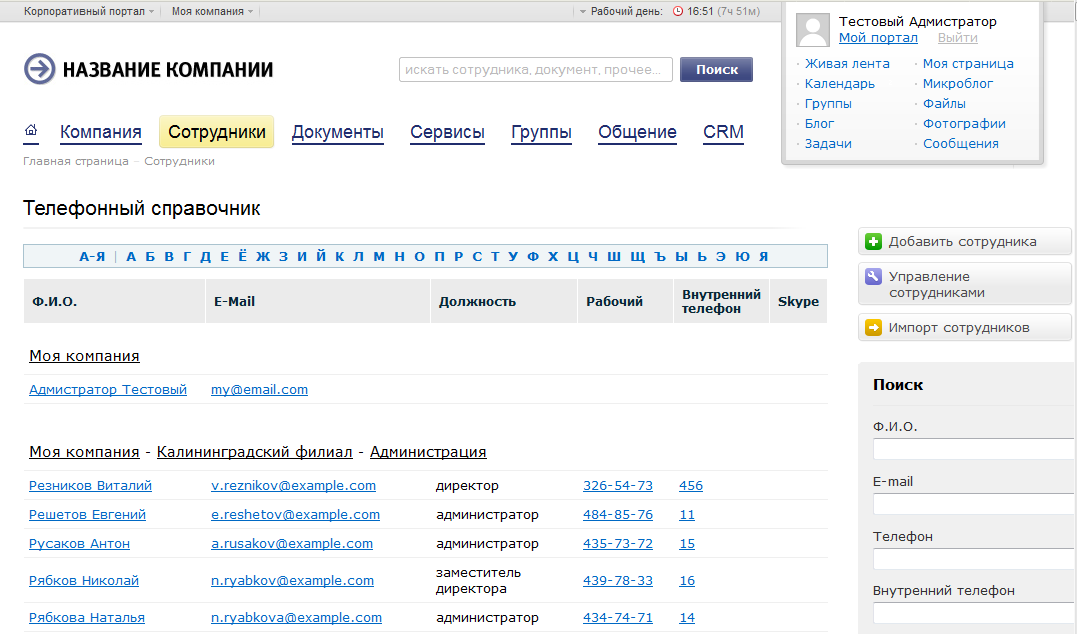 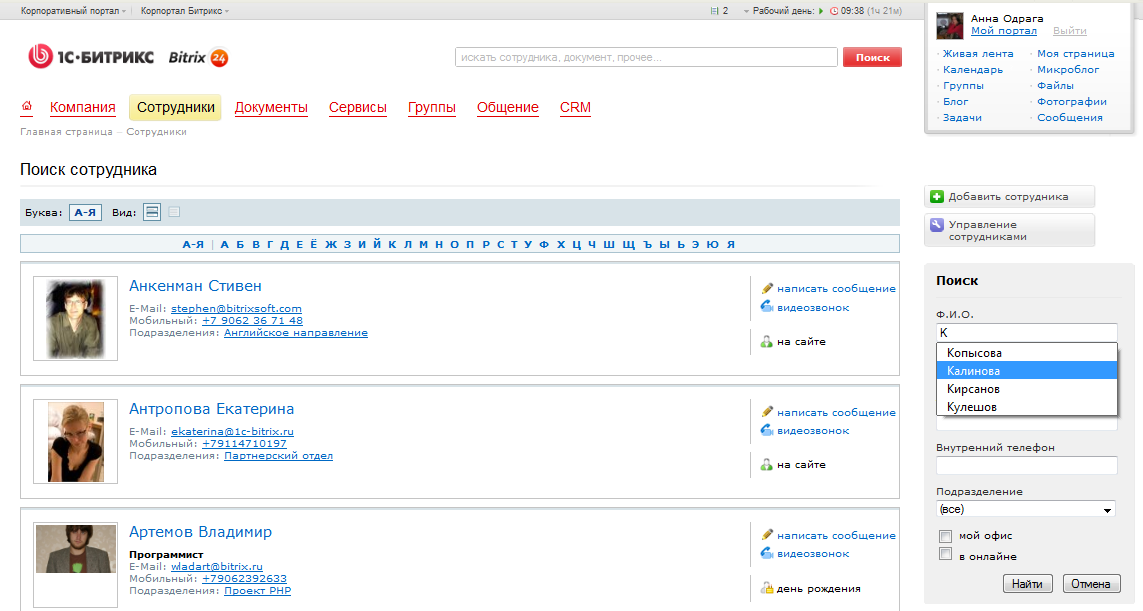 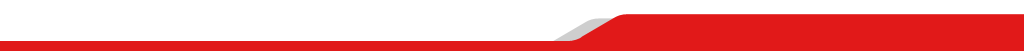 Лента официальных новостей
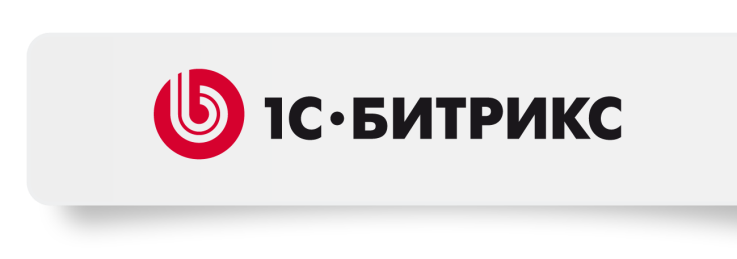 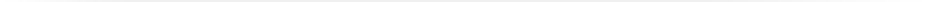 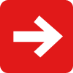 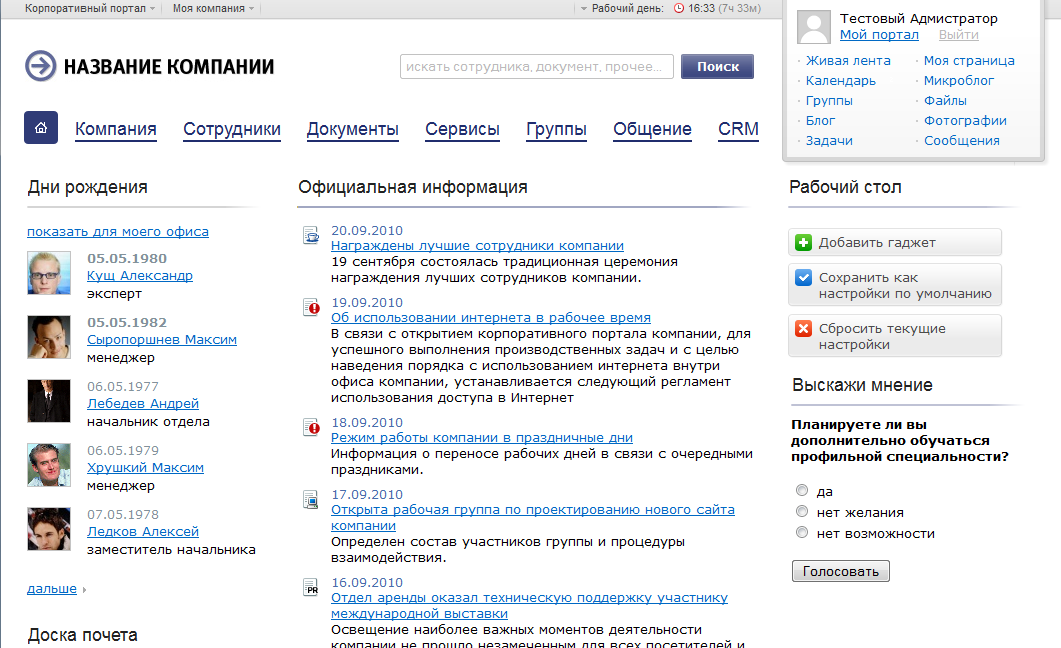 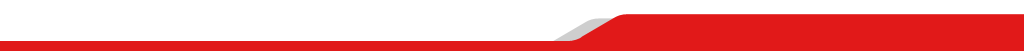 Фото- и видеогалереи компании
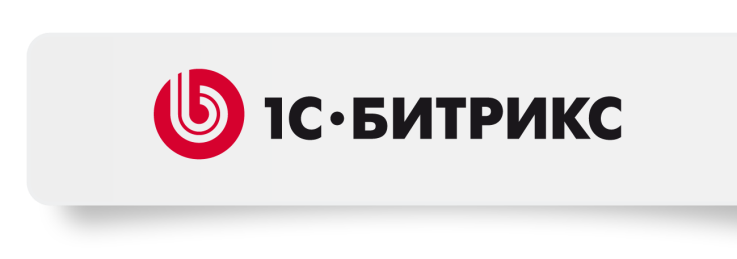 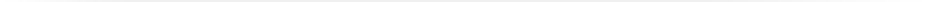 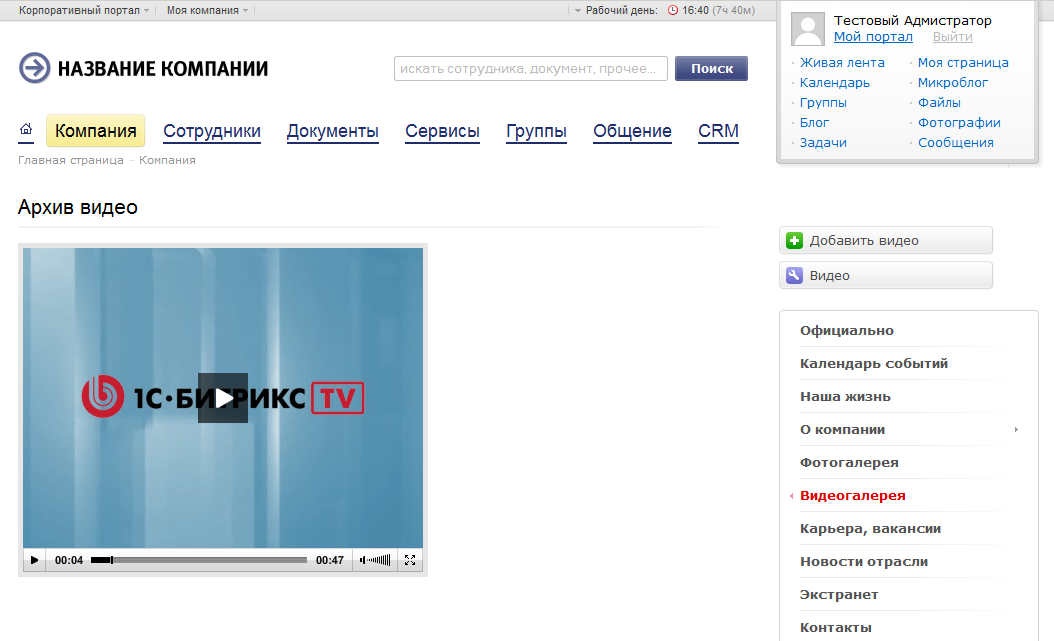 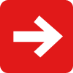 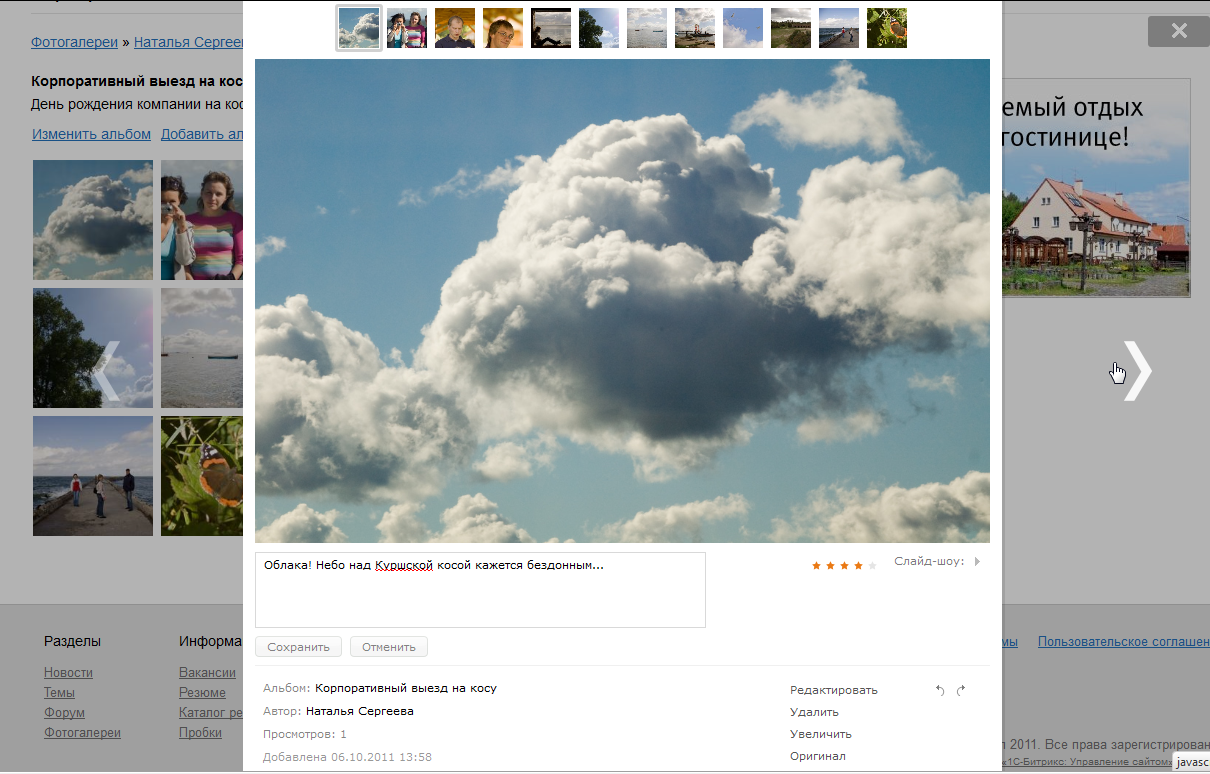 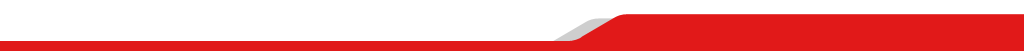 Кадровые изменения
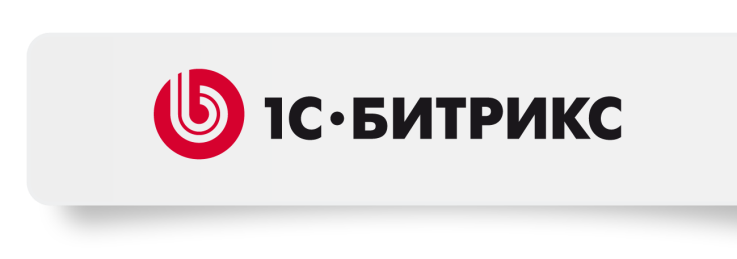 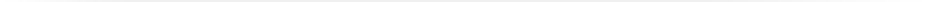 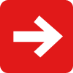 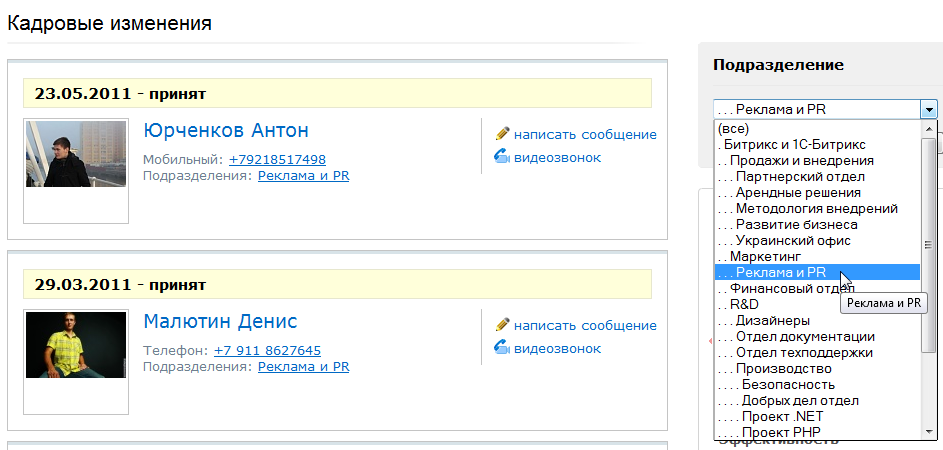 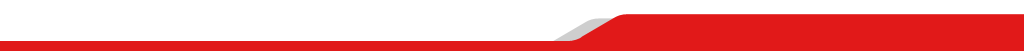 Обучение и сертификация сотрудников
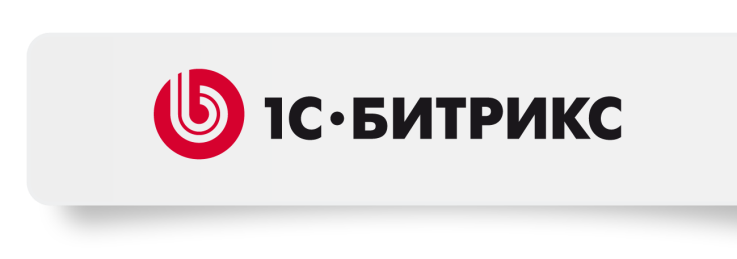 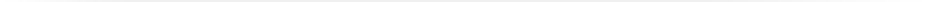 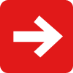 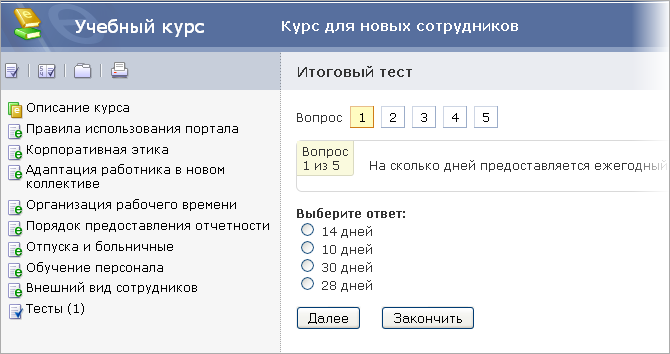 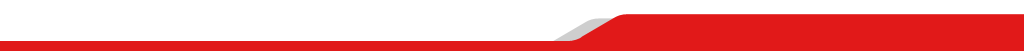 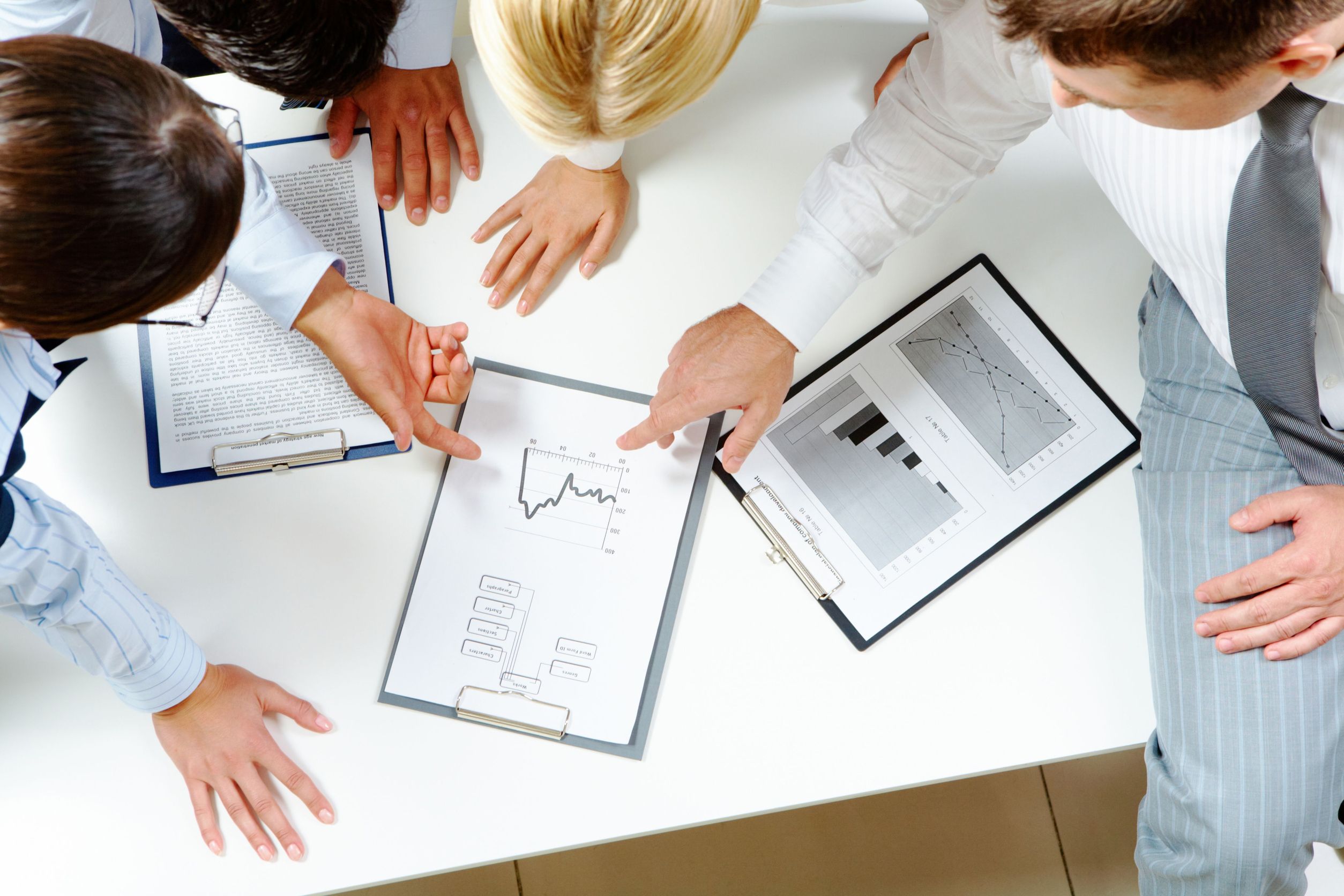 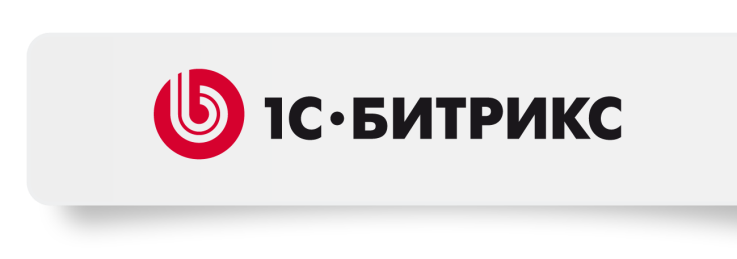 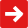 Планы и отчеты
Собрания и планерки
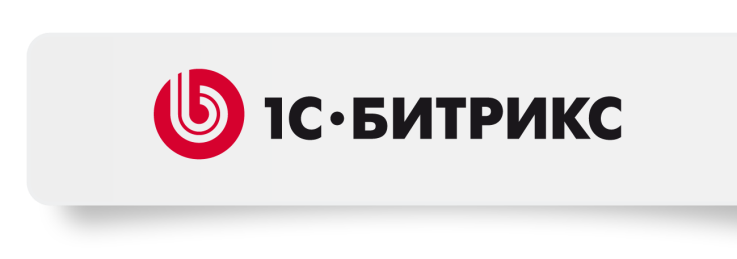 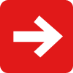 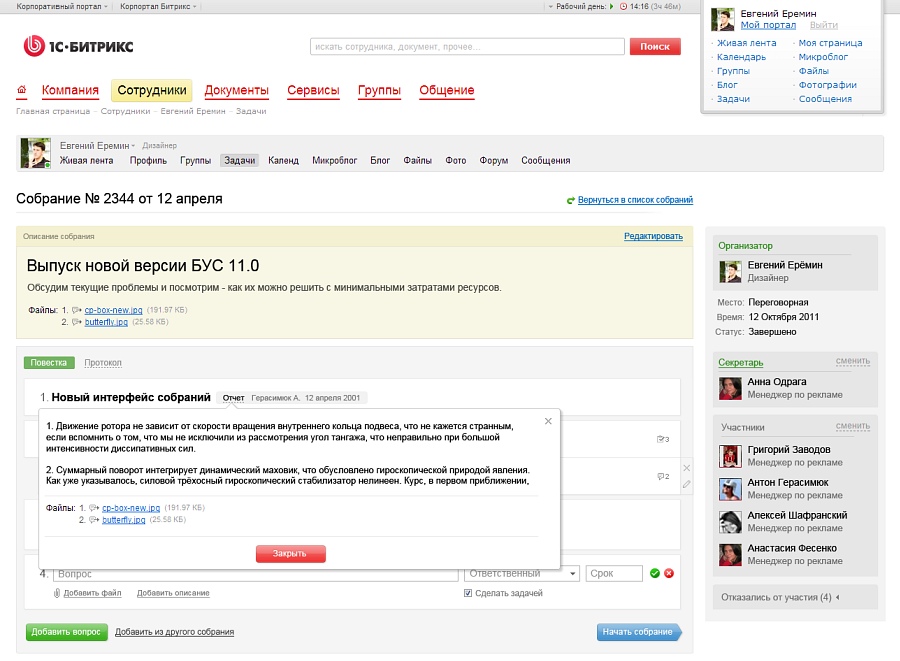 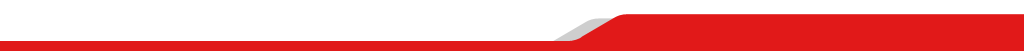 Учет рабочего времени
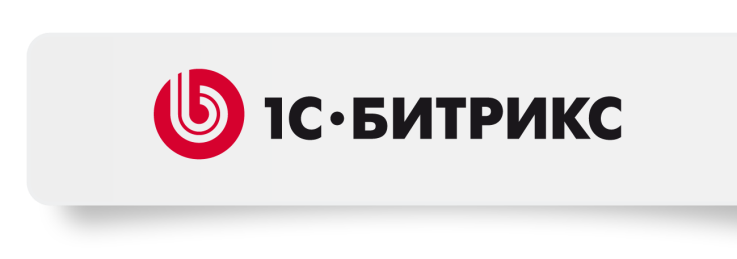 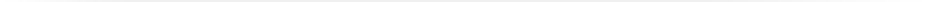 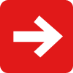 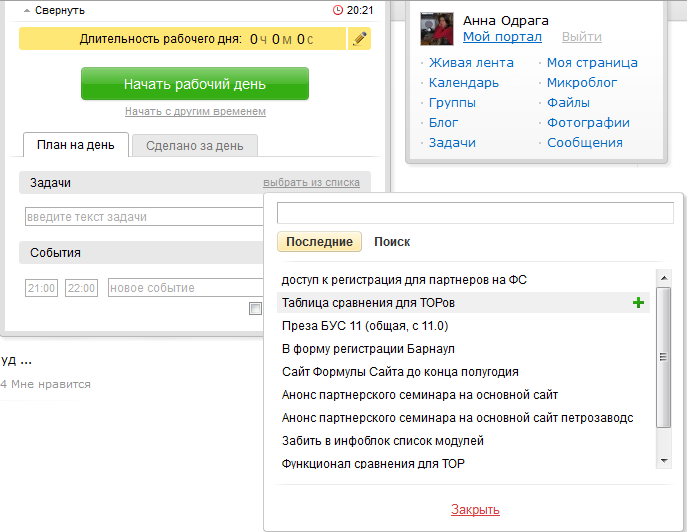 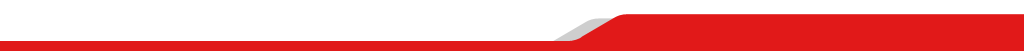 График отсутствий
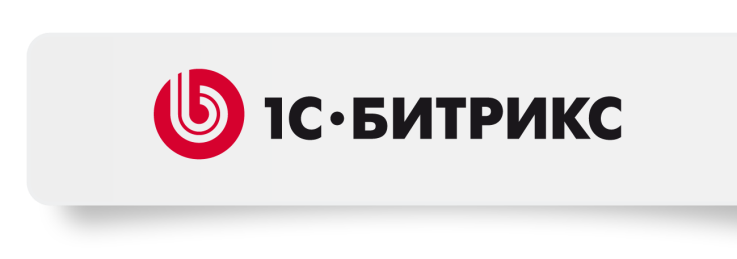 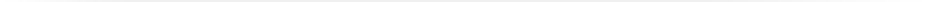 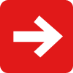 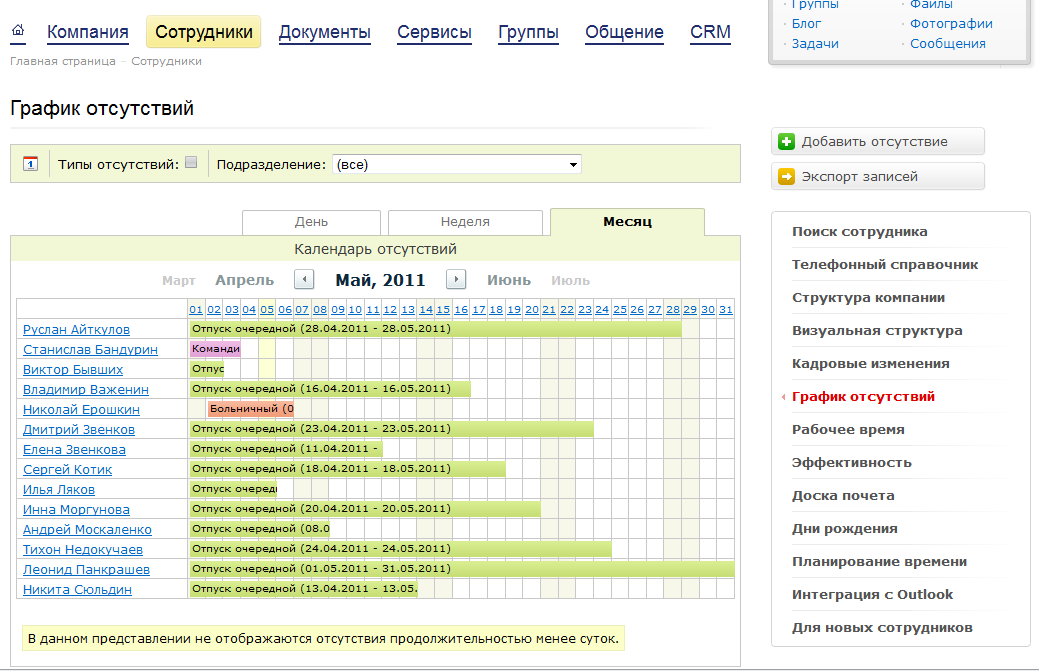 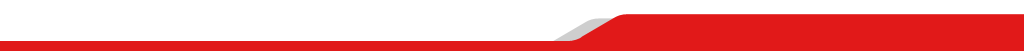 Рабочие отчеты
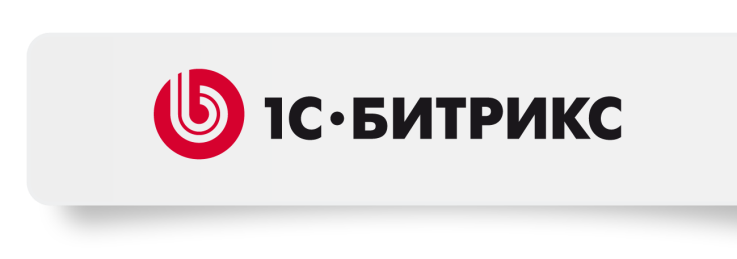 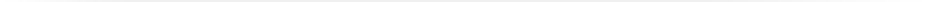 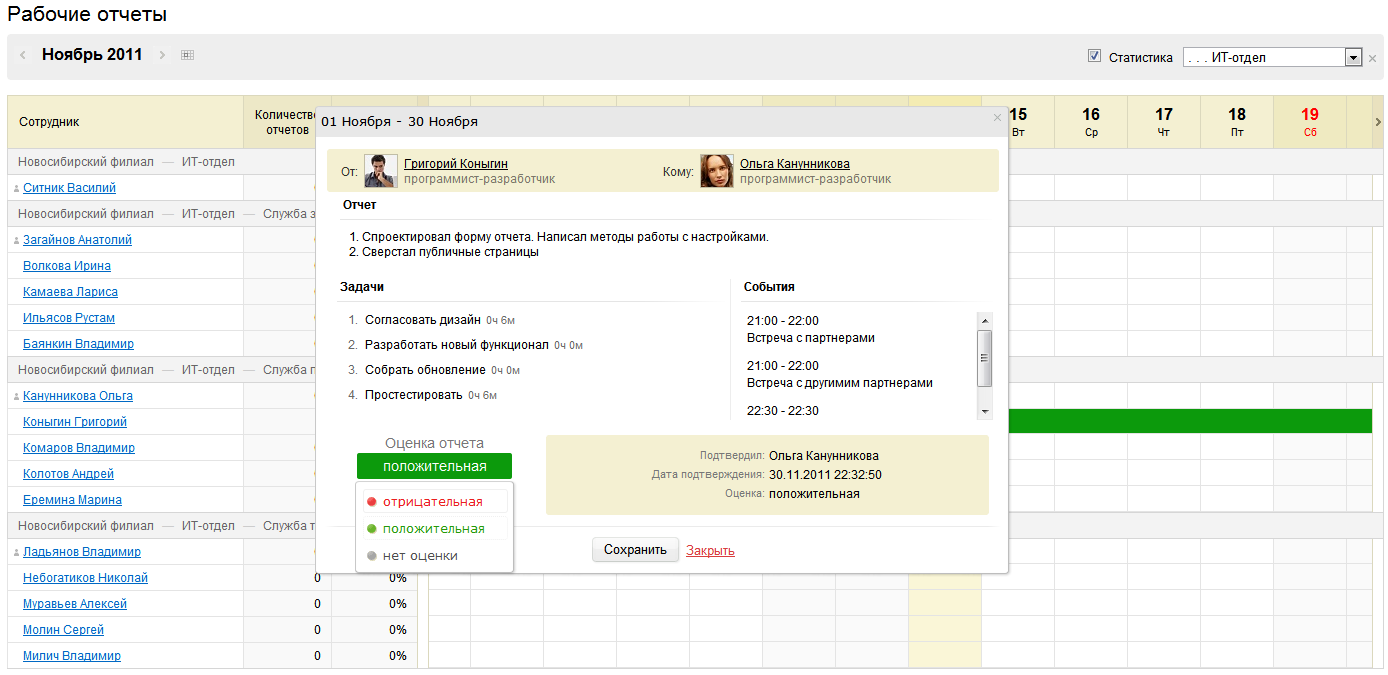 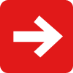 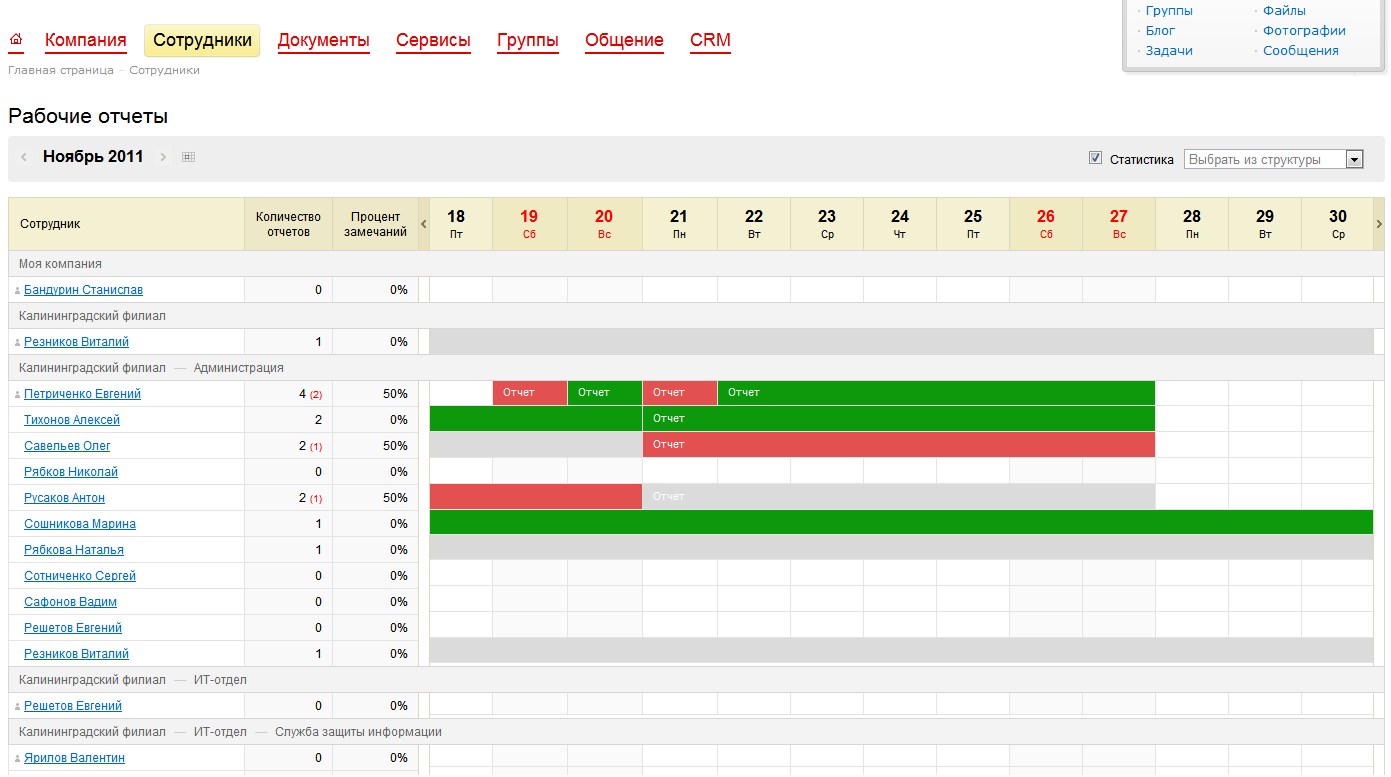 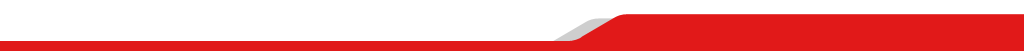 Резервирование переговорных
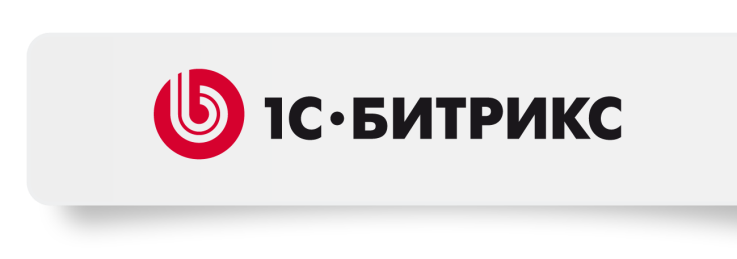 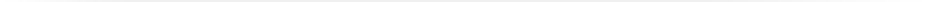 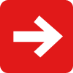 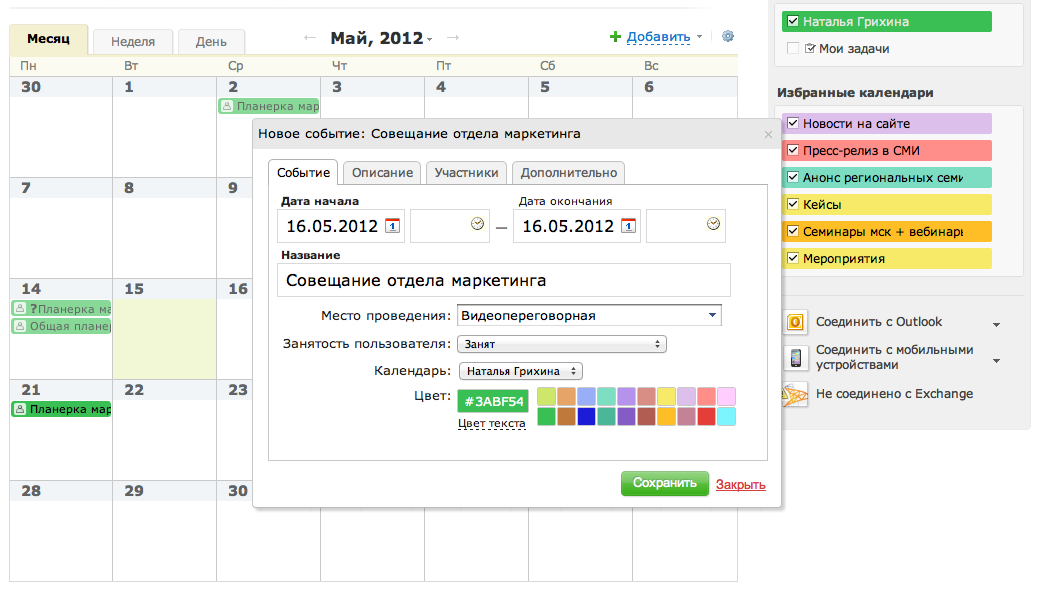 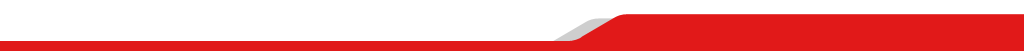 Планировщик событий в календаре
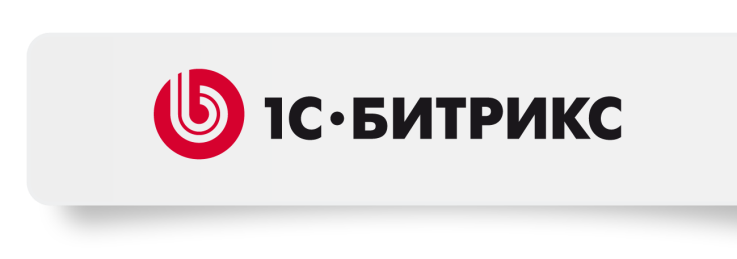 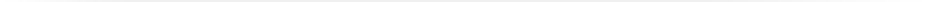 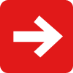 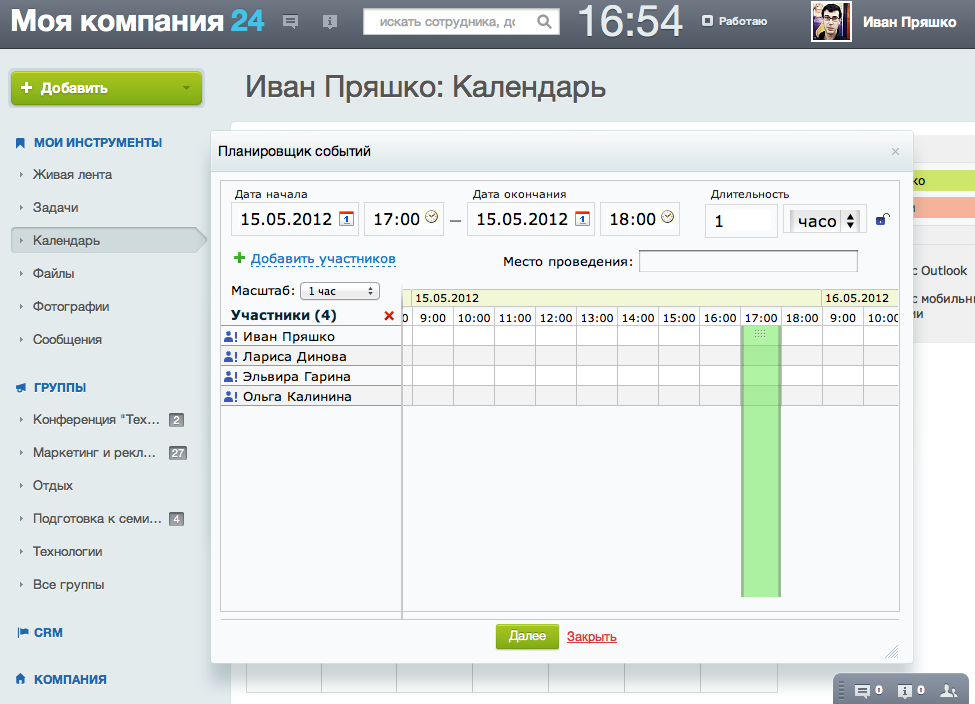 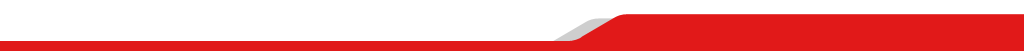 Конструктор отчетов
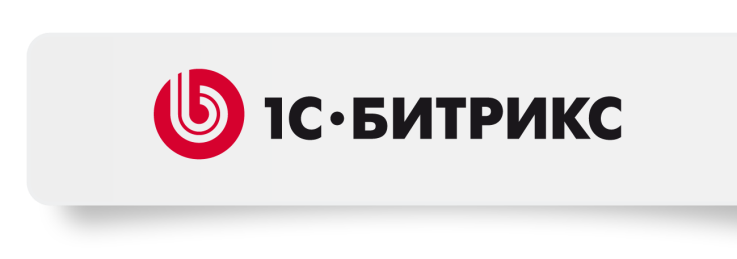 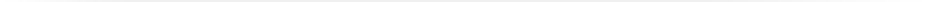 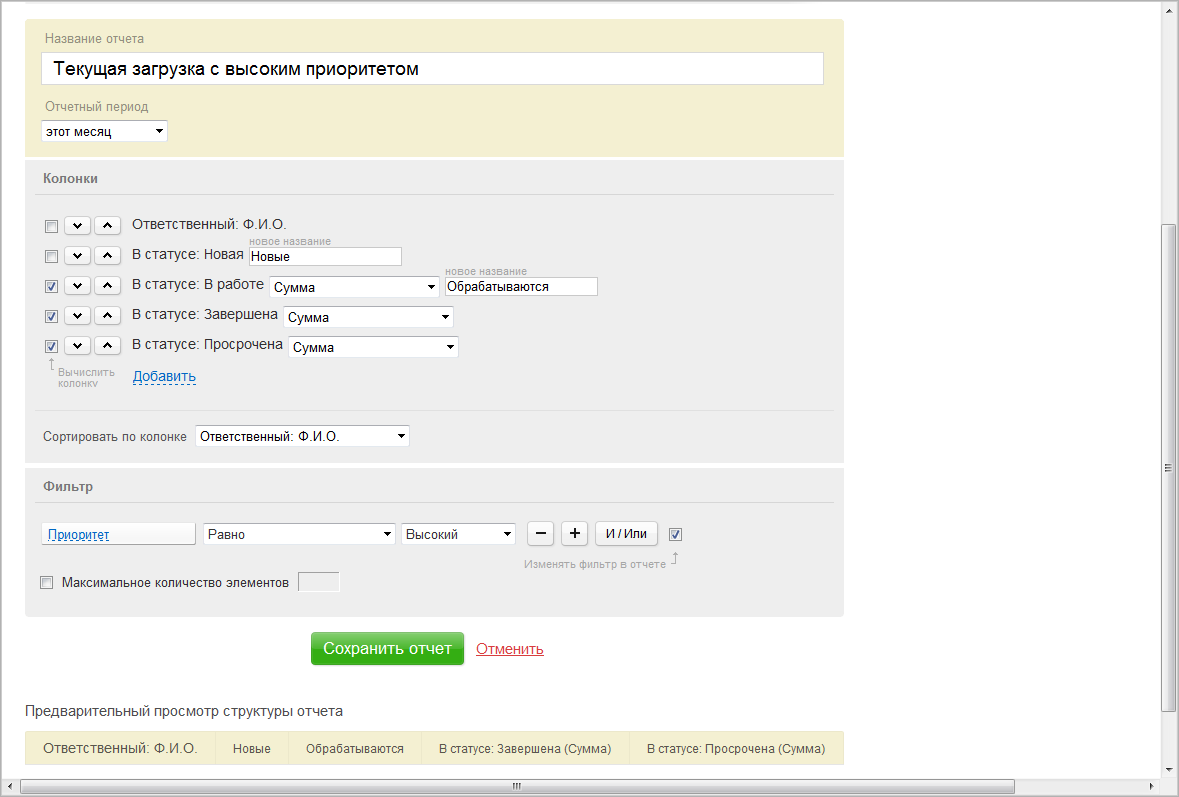 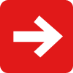 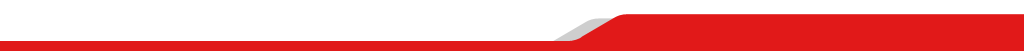 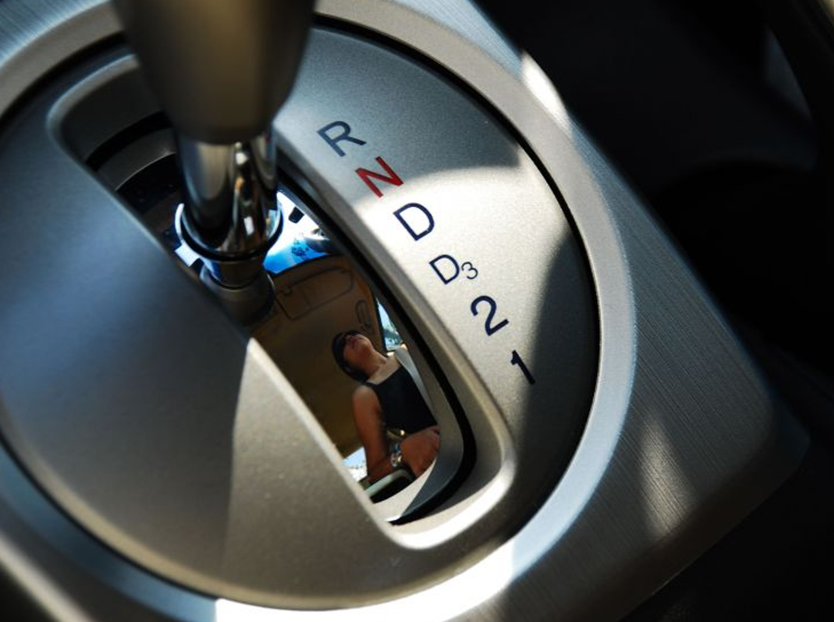 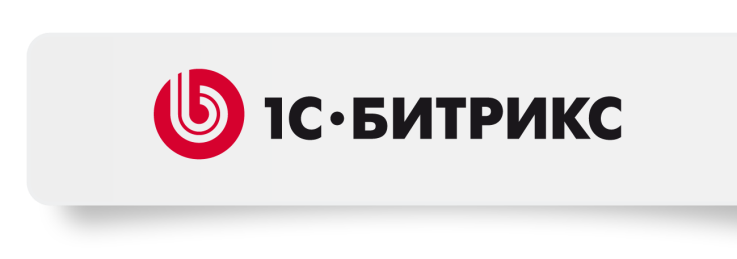 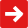 Автоматизация бизнеса
Бизнес-процессы
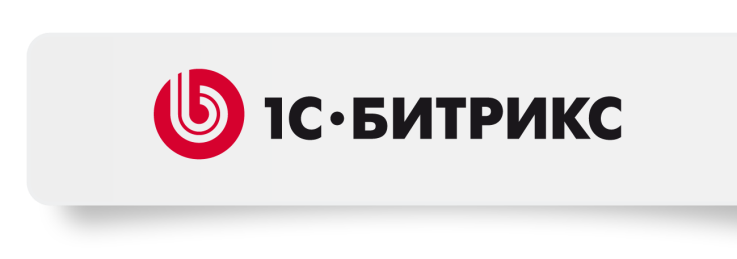 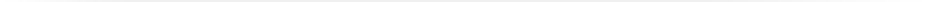 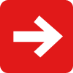 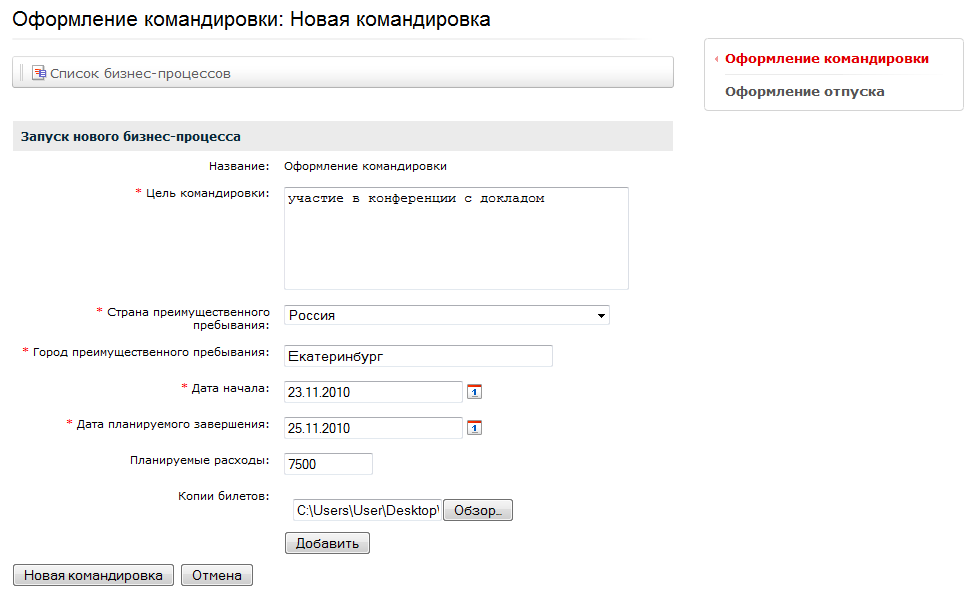 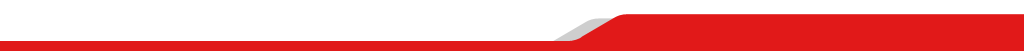 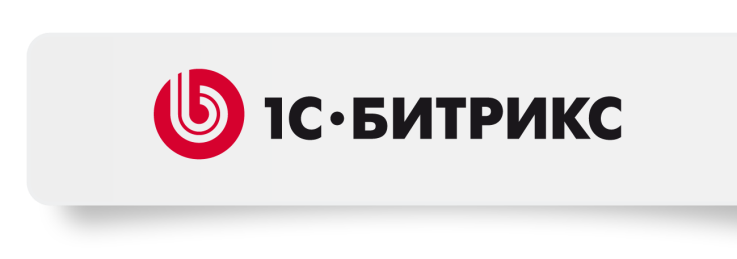 Визуальное проектированиебизнес-процесса
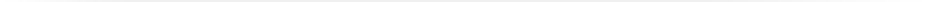 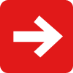 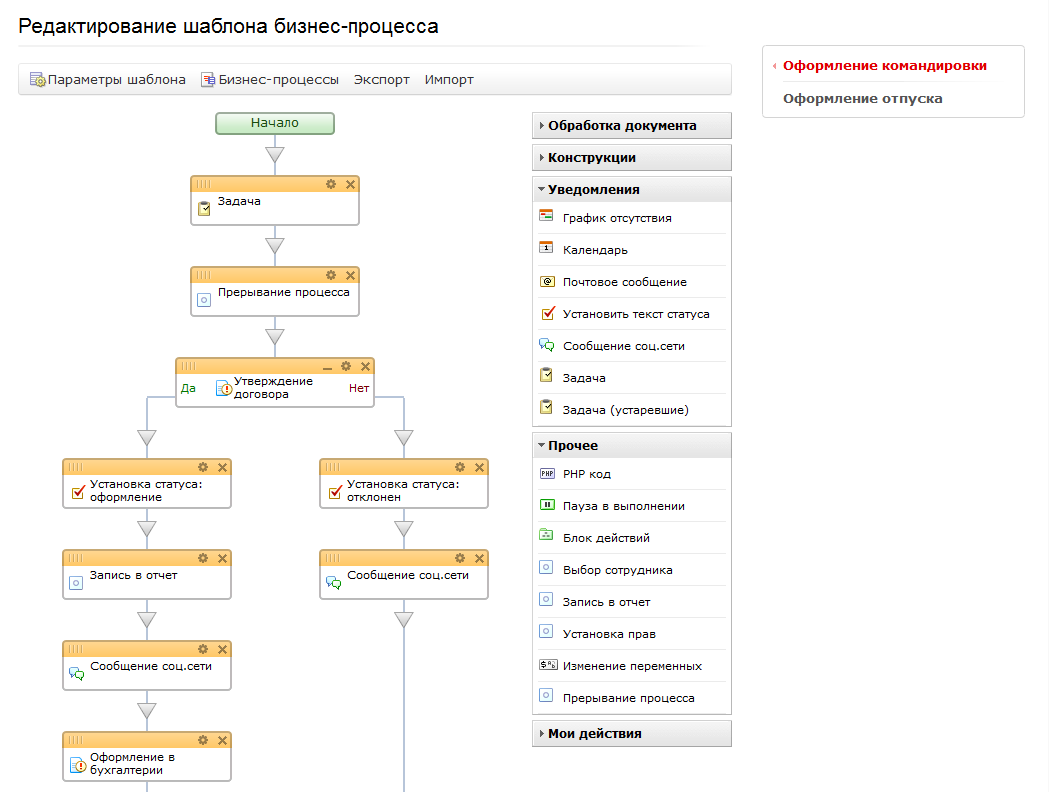 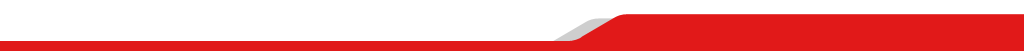 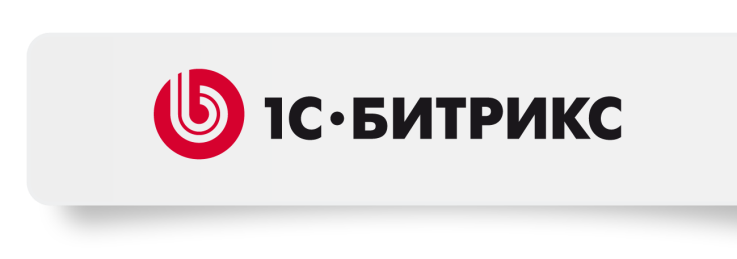 Оплата счета
(пример бизнес-процесса)
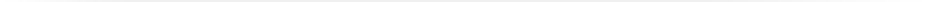 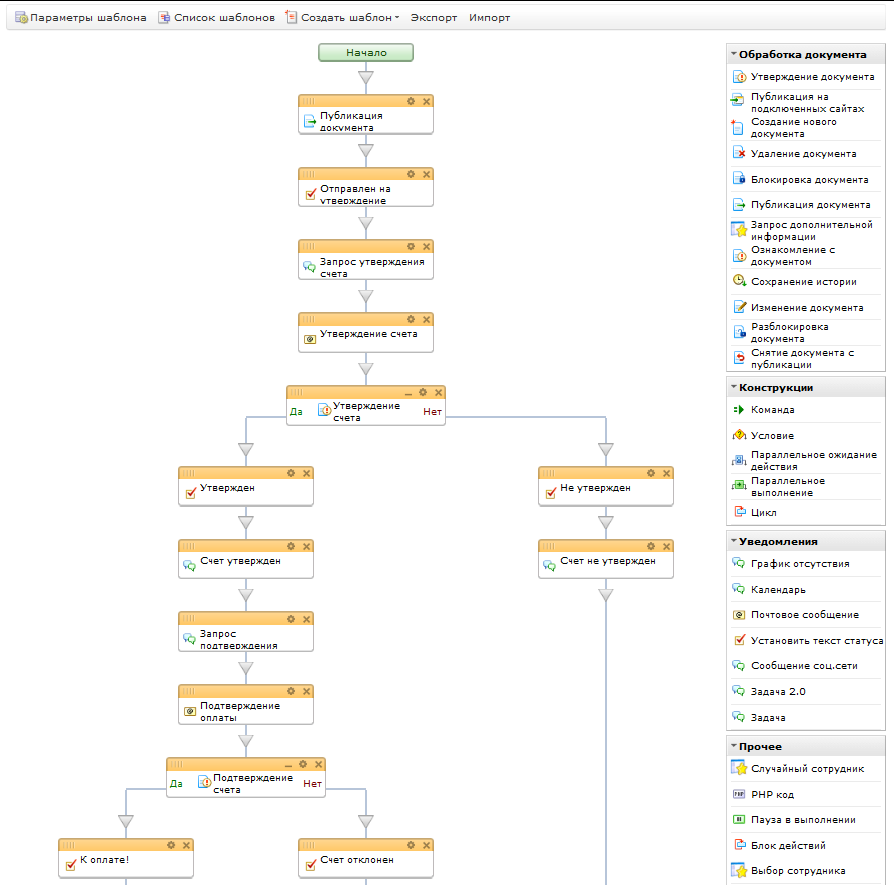 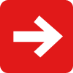 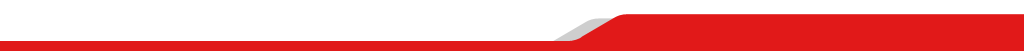 Система техподдержки
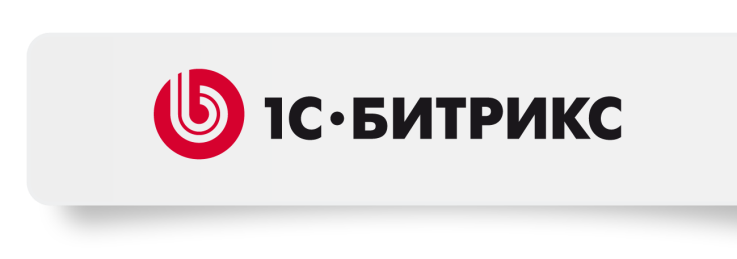 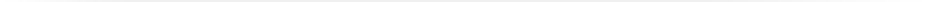 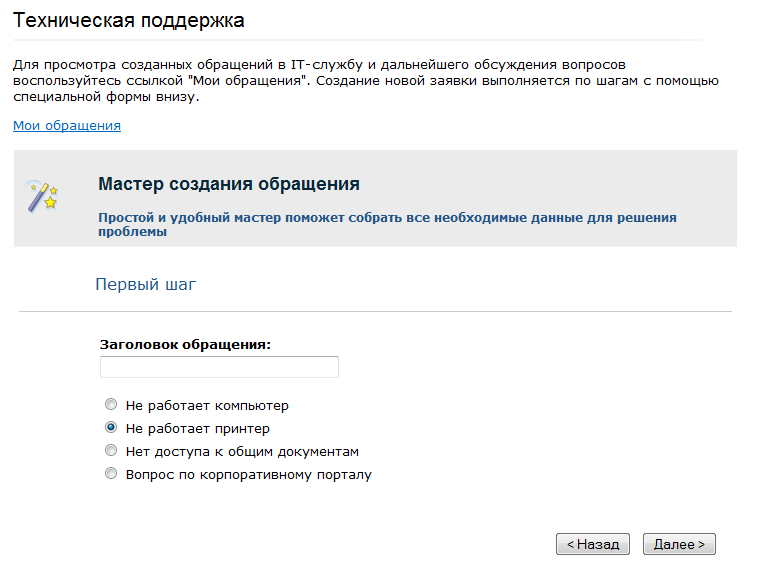 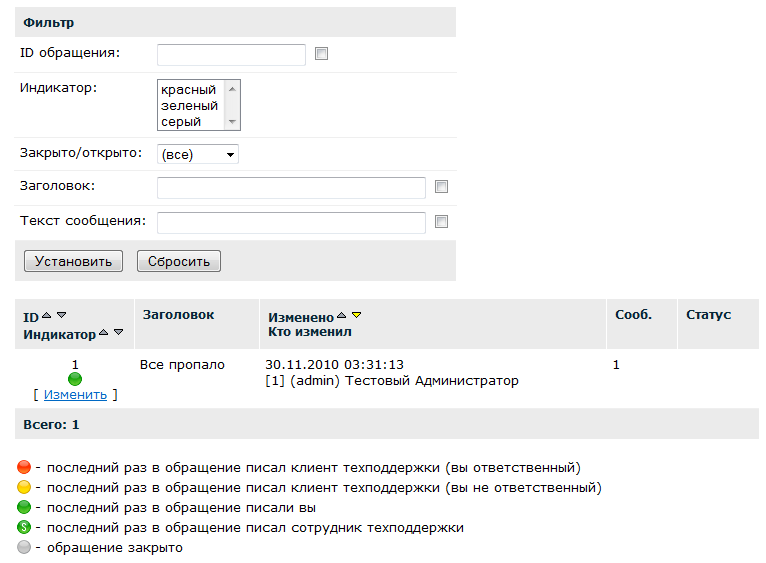 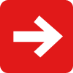 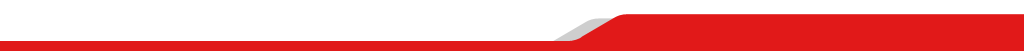 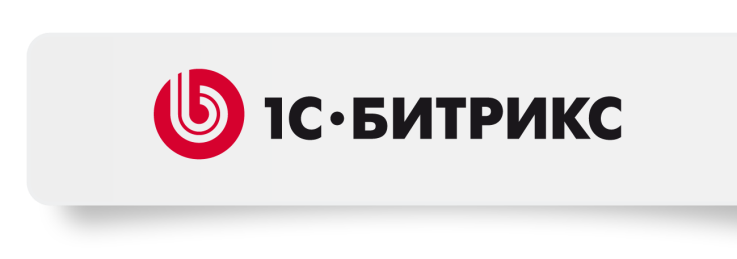 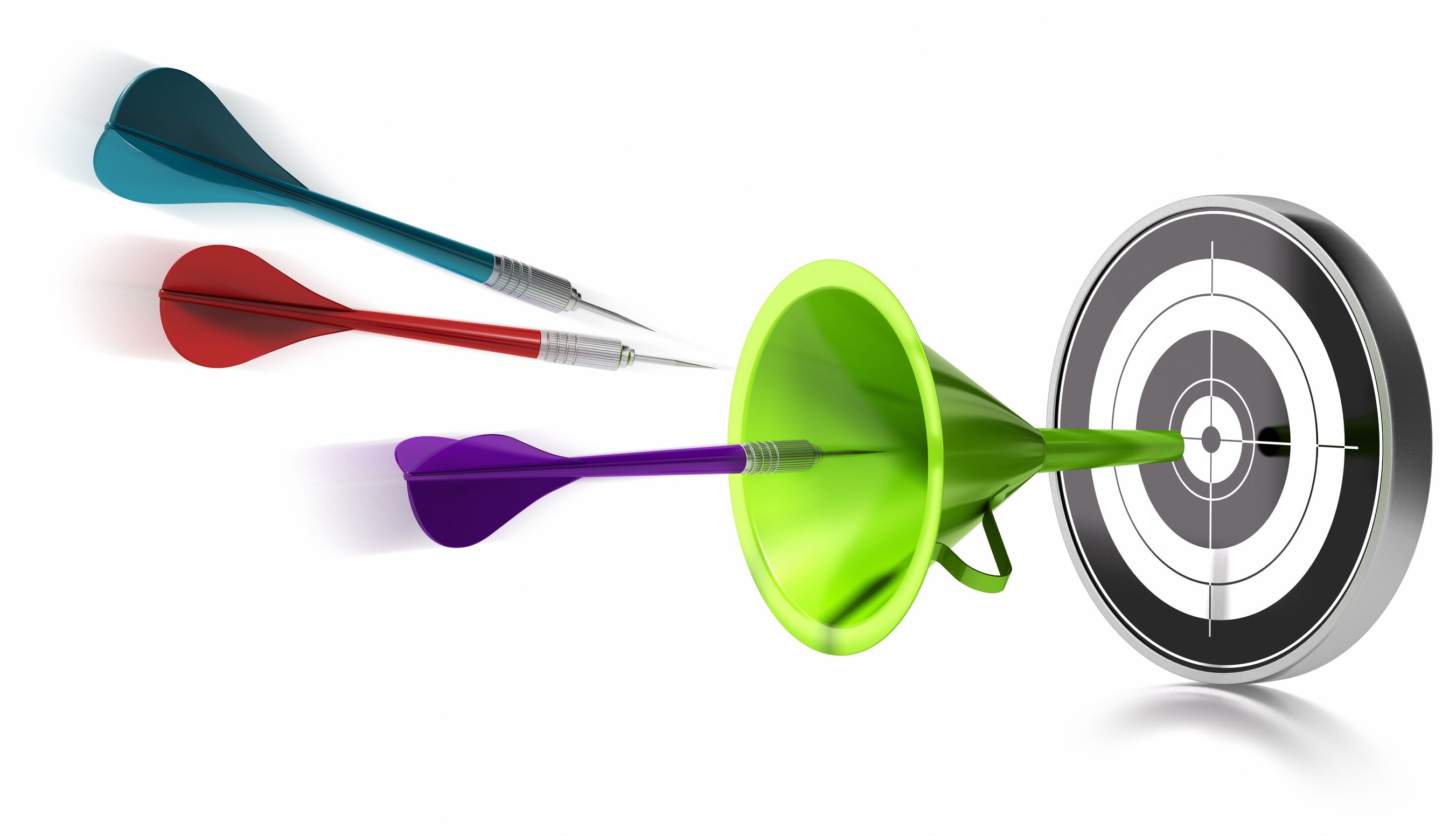 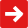 CRM (Customer Relationship   Management)
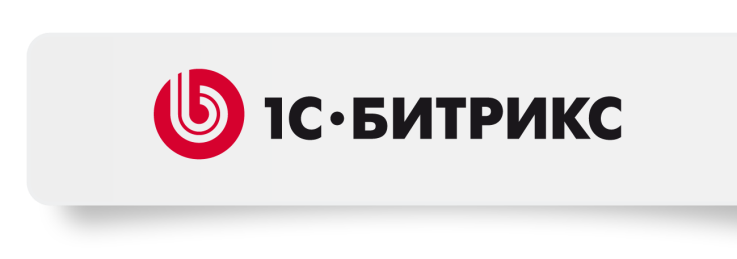 Что такое CRM?
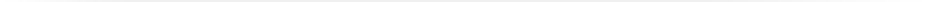 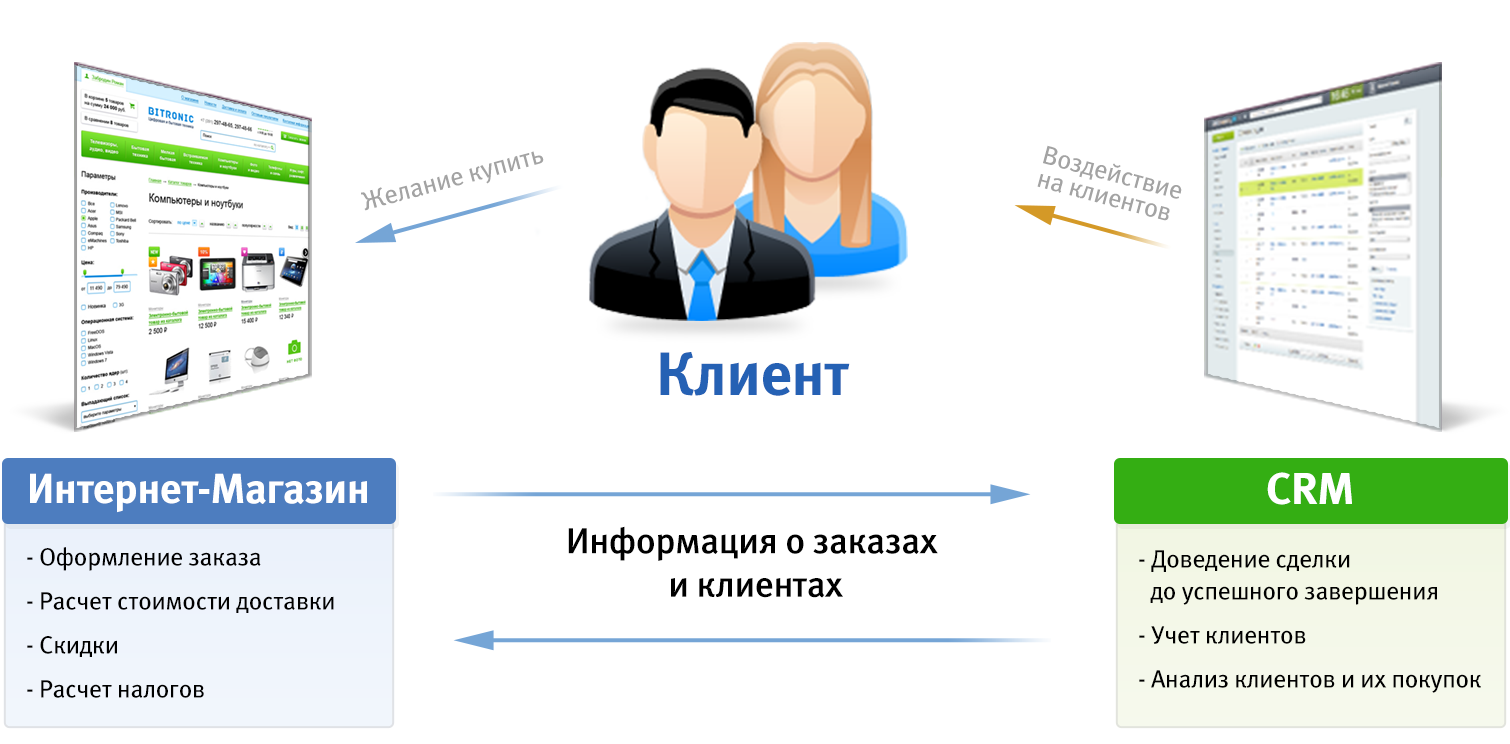 CRM (Customer Relationship Manager) - система управления взаимоотношениями с клиентами, служит для учета потенциальных и текущих клиентов, а также сделок, произведенных с ними.
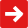 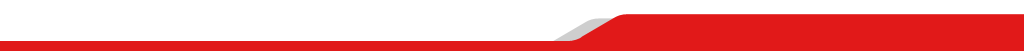 CRM
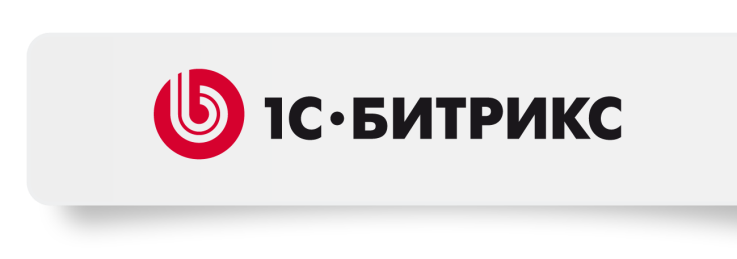 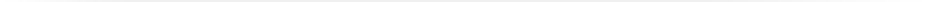 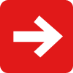 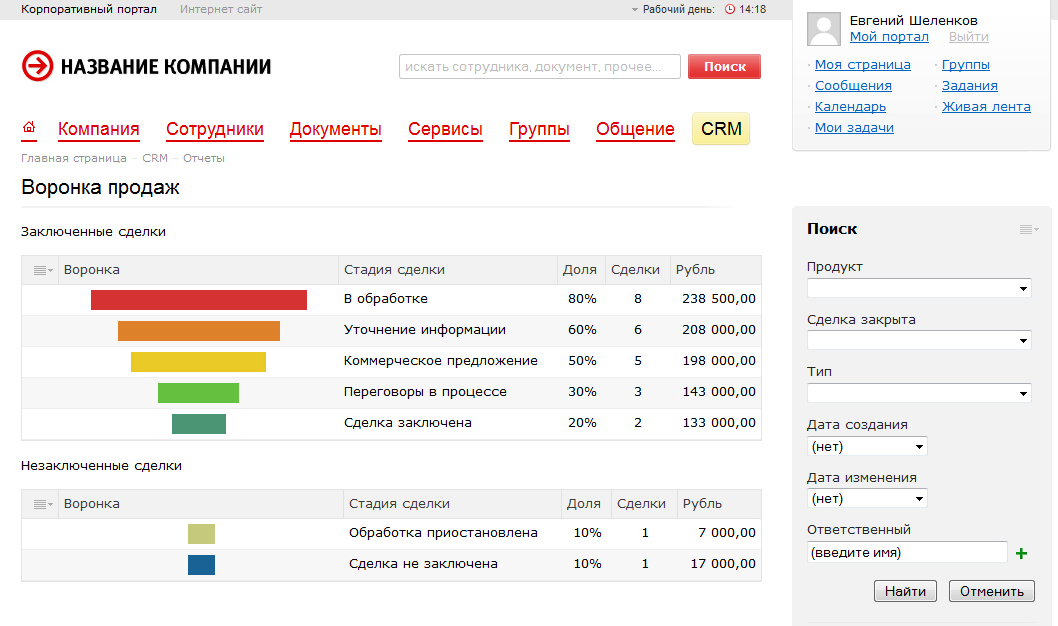 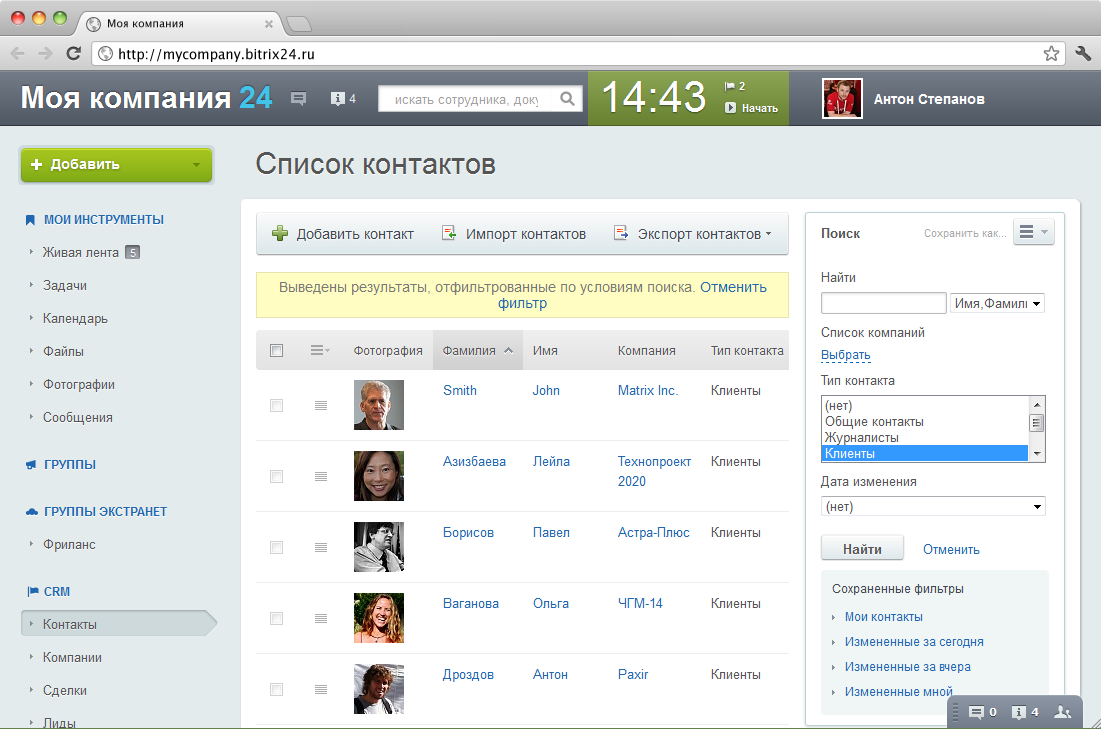 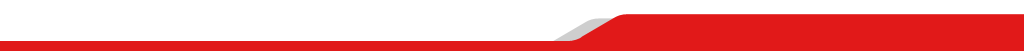 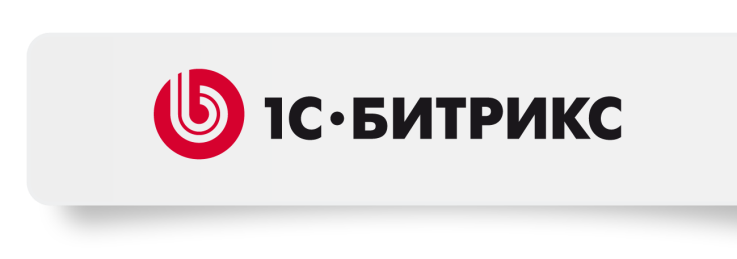 CRM и интернет-магазин
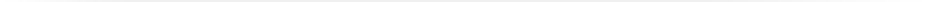 Вы можете быстро интегрировать CRM с интернет-магазином на платформе «1С-Битрикс».
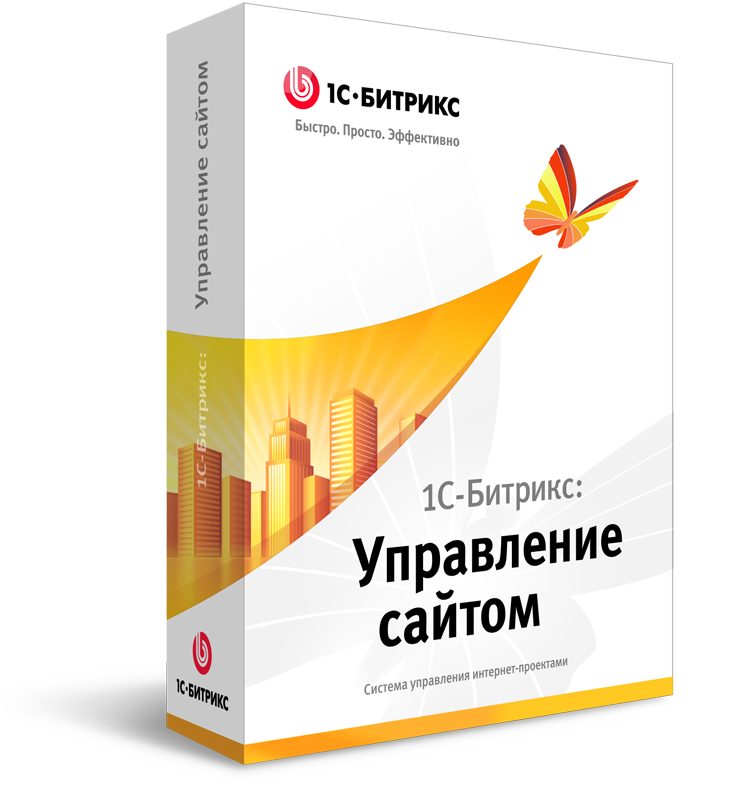 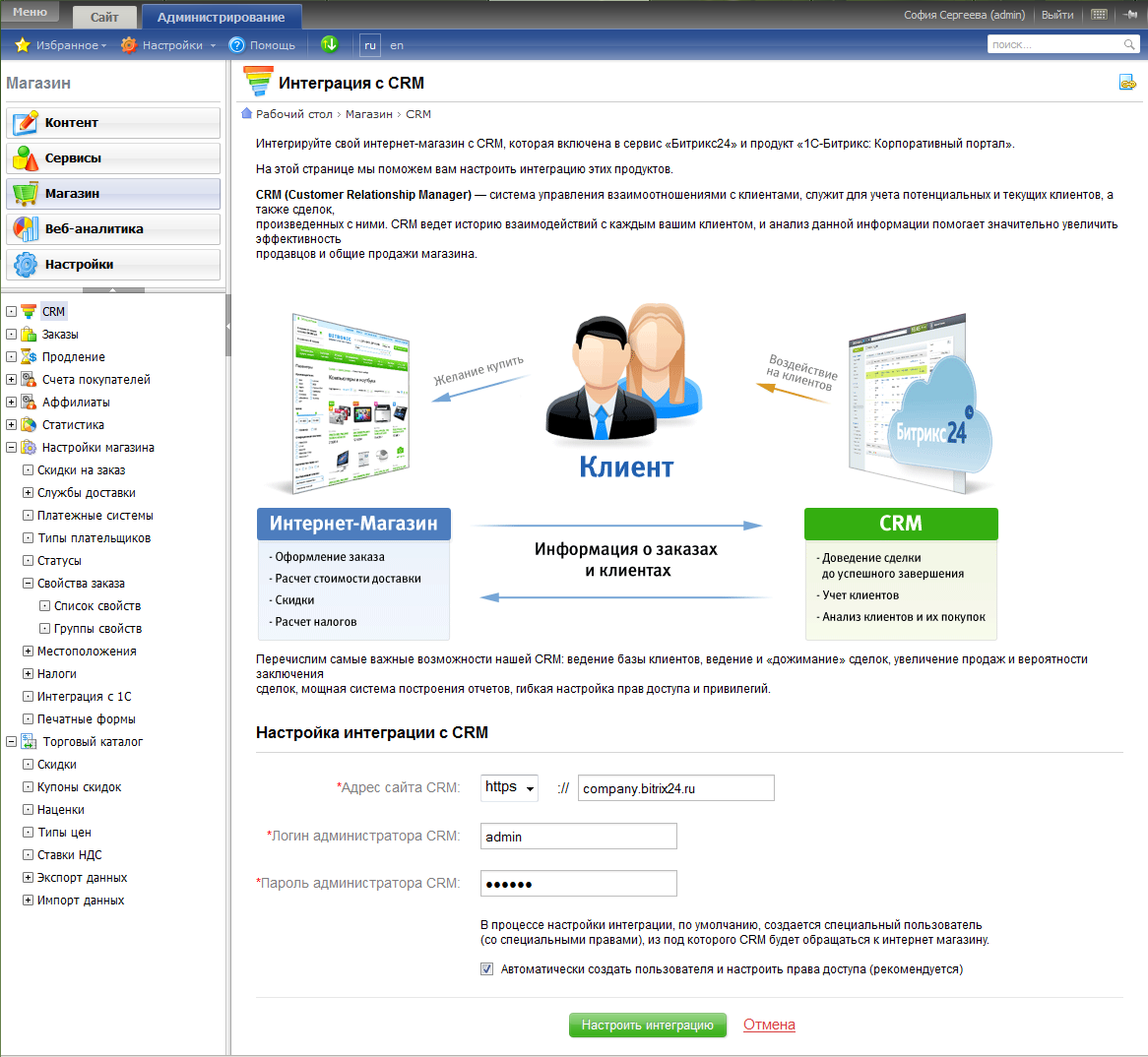 CRM
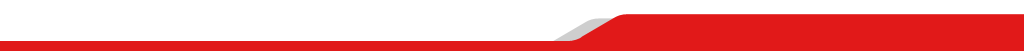 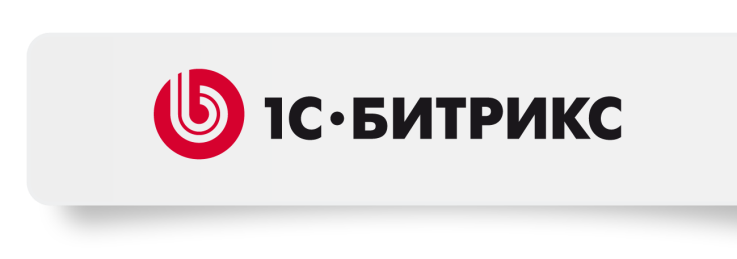 Возможности CRM в интернет-магазине
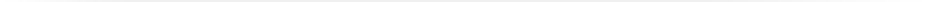 загрузка данных о заказах в CRM 
регулярный двунаправленный обмен данными между интернет-магазином и  CRM 
обработка заказов прямо в CRM
объединение в CRM заказов из разных интернет-магазинов 
бизнес-процесс для автоматического распределения «лидов» между менеджерами (например, в зависимости от суммы контракта)
«воронка» для оценки эффективности продаж
и многое другое
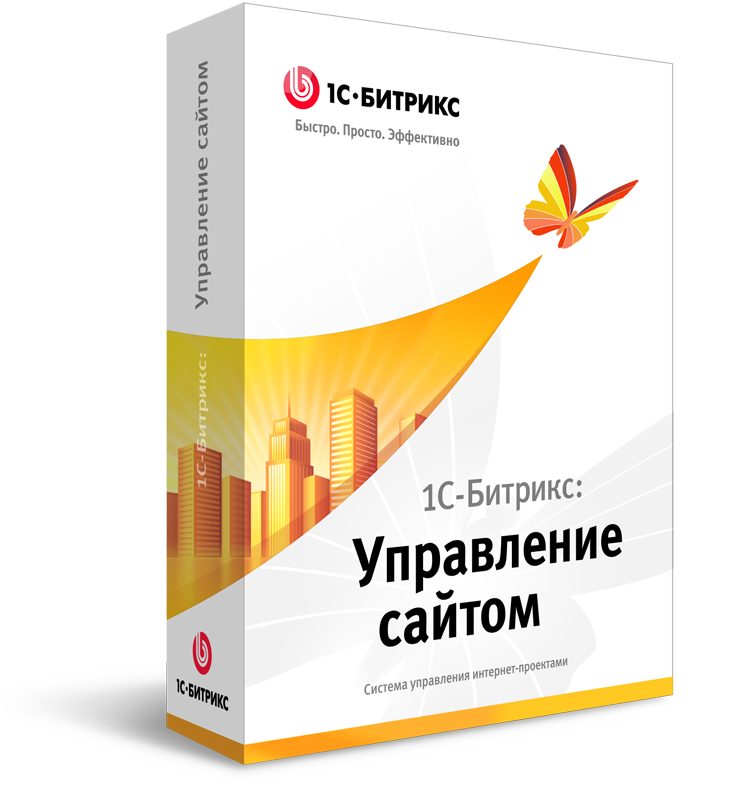 CRM
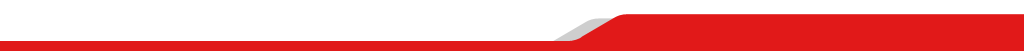 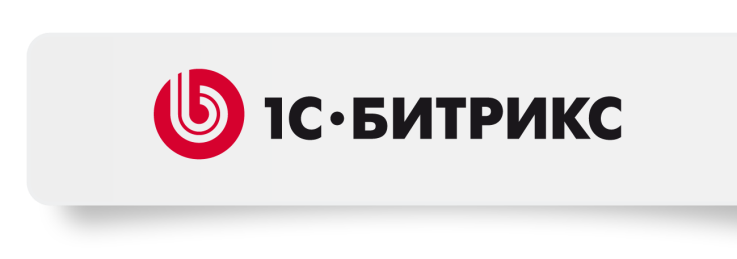 Конструктор отчетов в CRM
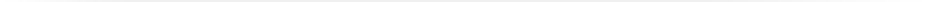 Восемь типовых отчетов:
Выигранные сделки         
Доходность по товарам         
Объем сделок по контактам         
Объем сделок по компаниям         
Объем сделок по менеджерам         
Ожидаемые продажи     
Просроченные сделки         
Распределение сделок по стадиям
Возможность создавать любые свои
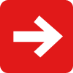 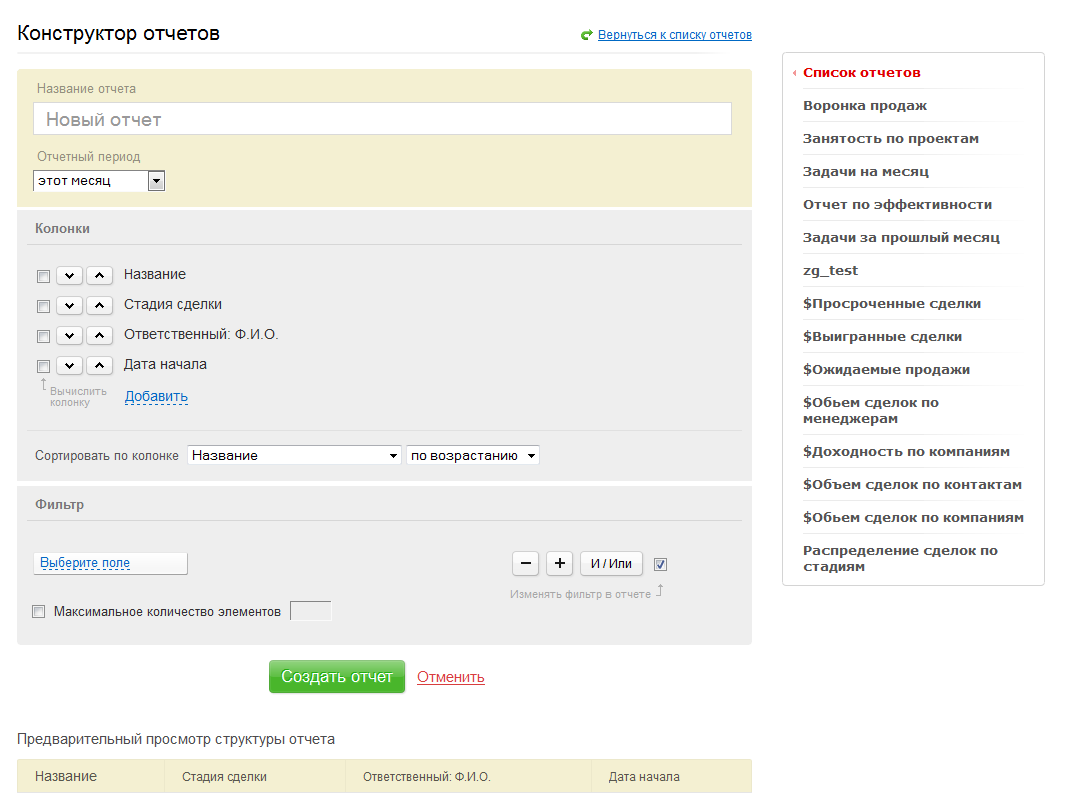 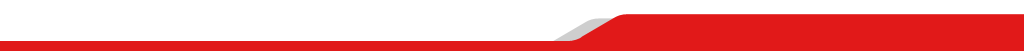 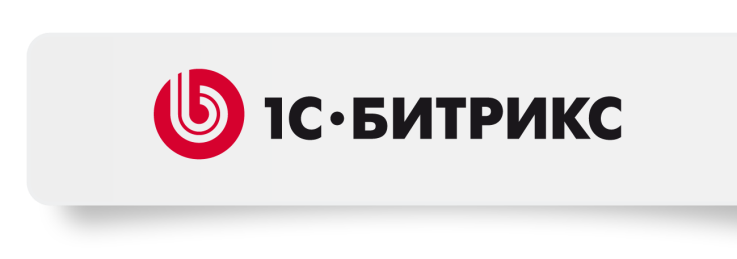 Веб-формы + CRM
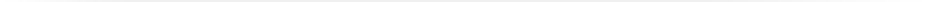 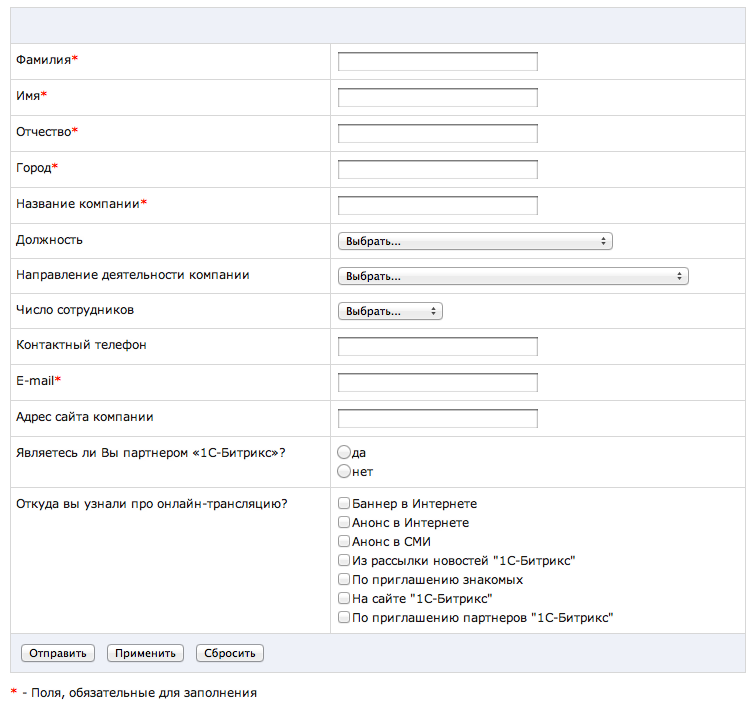 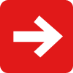 Результаты веб-форм с сайта можно автоматически выгружать в CRM.
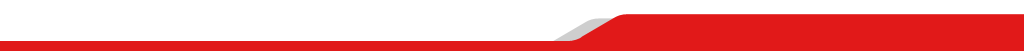 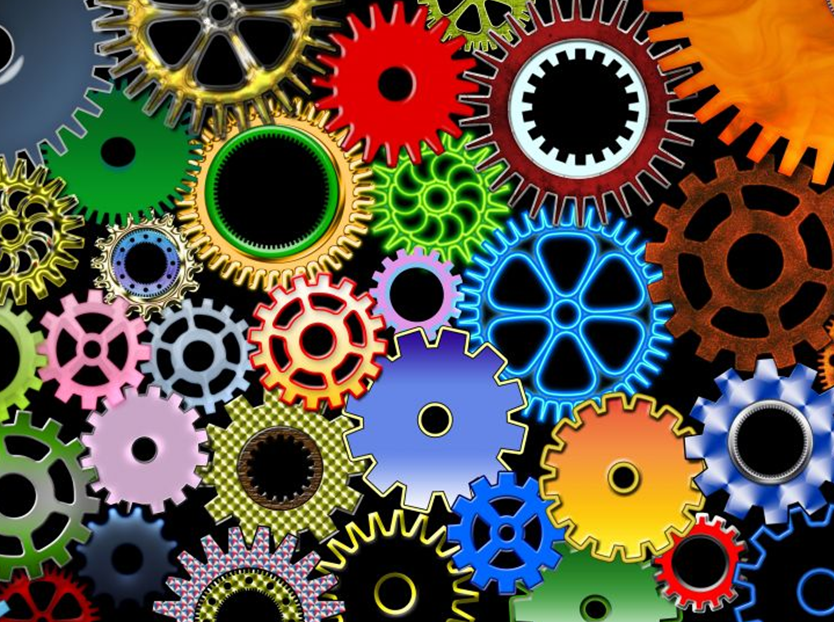 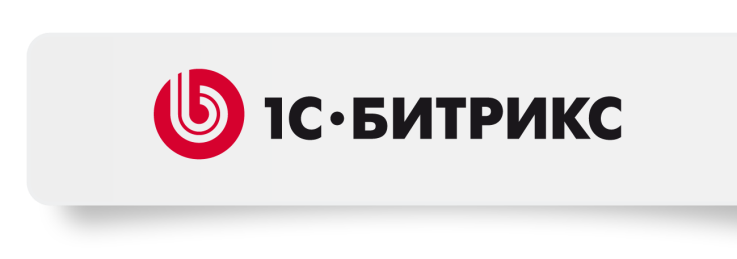 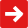 Интеграция
Обмен данными с «1С:Зарплата и Управление персоналом»
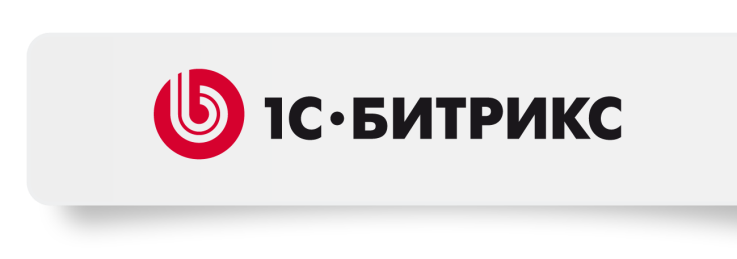 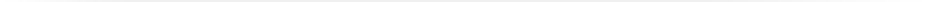 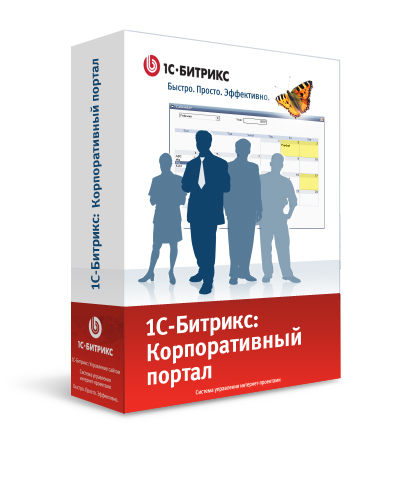 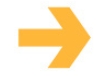 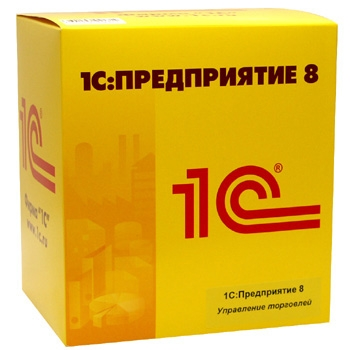 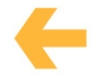 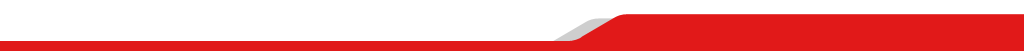 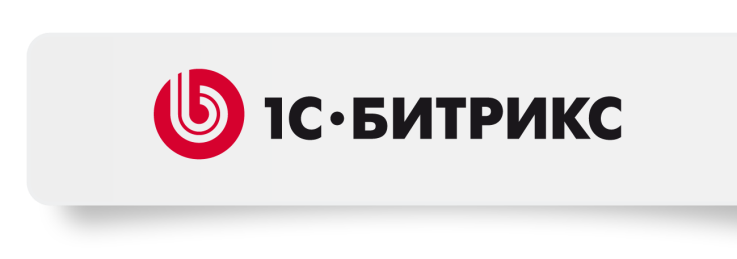 Импорт данных из внешних источников
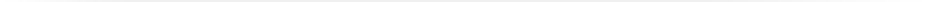 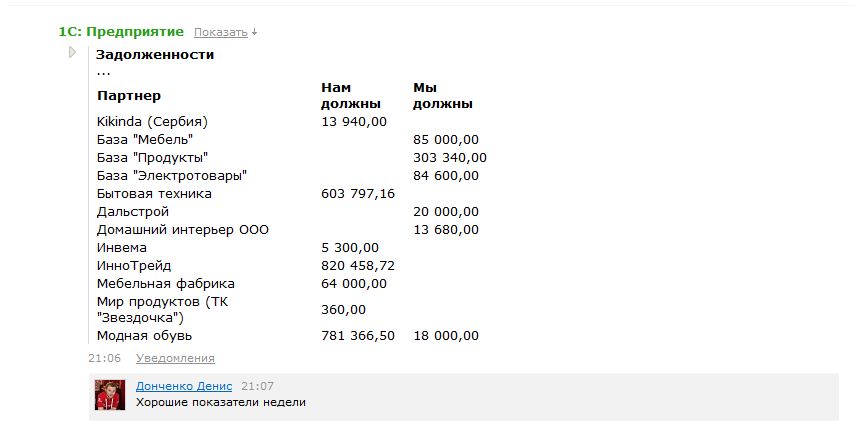 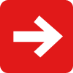 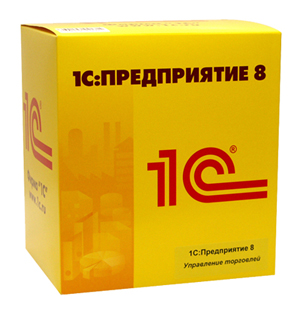 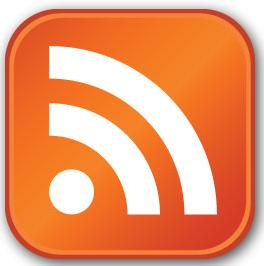 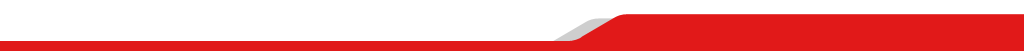 Двунаправленная интеграция с Microsoft Office Outlook
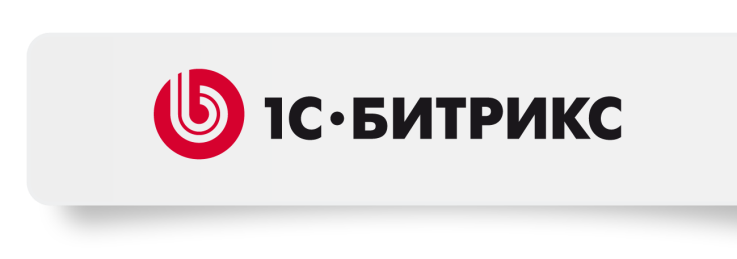 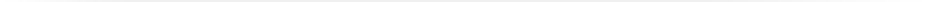 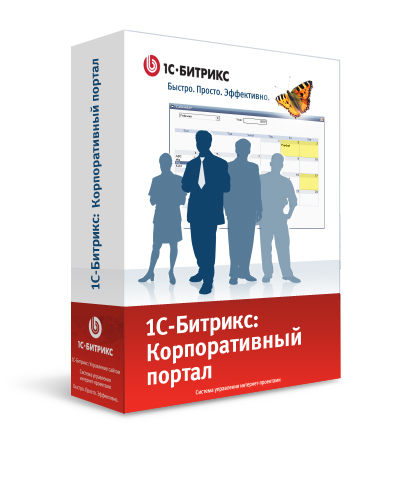 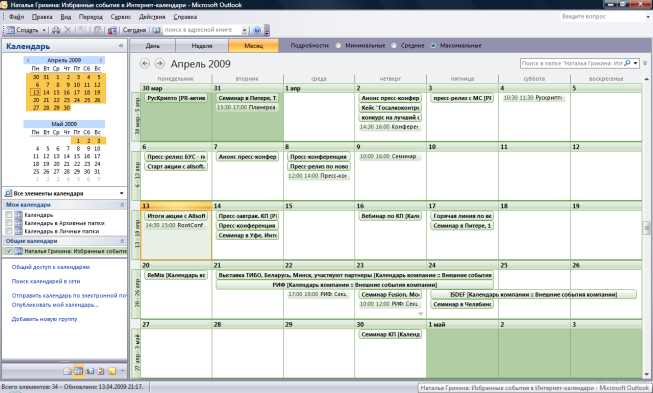 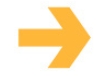 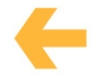 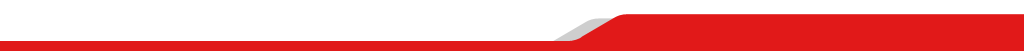 Интеграция с Google
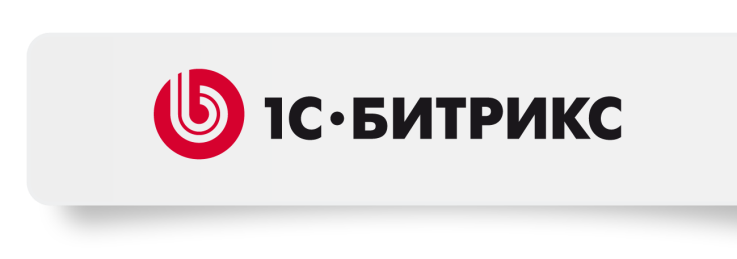 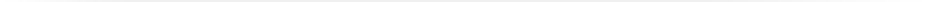 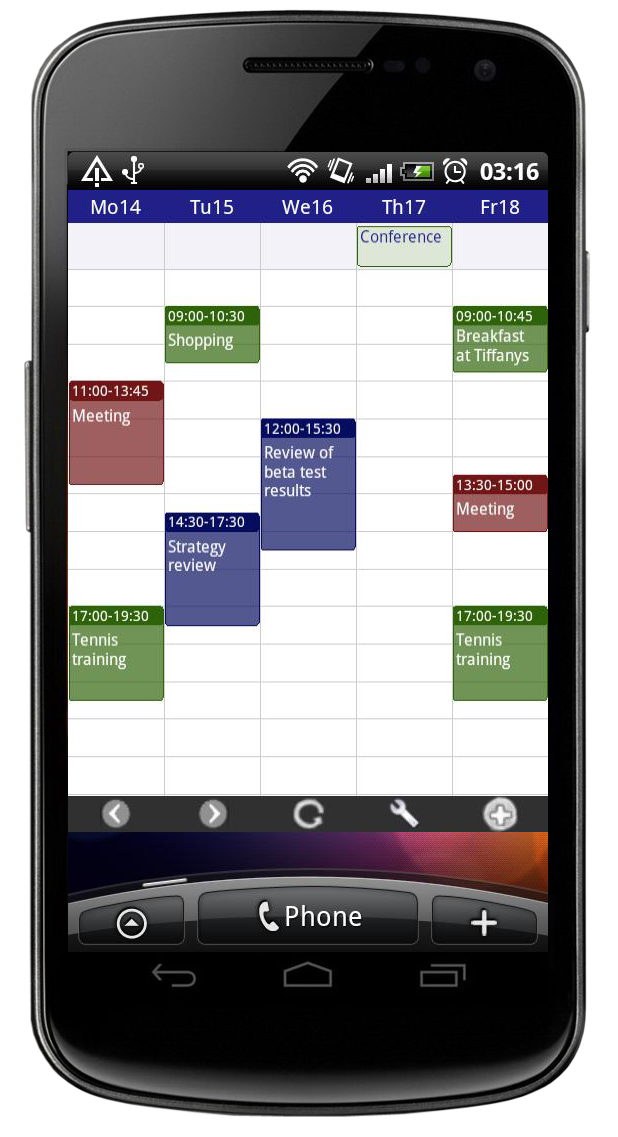 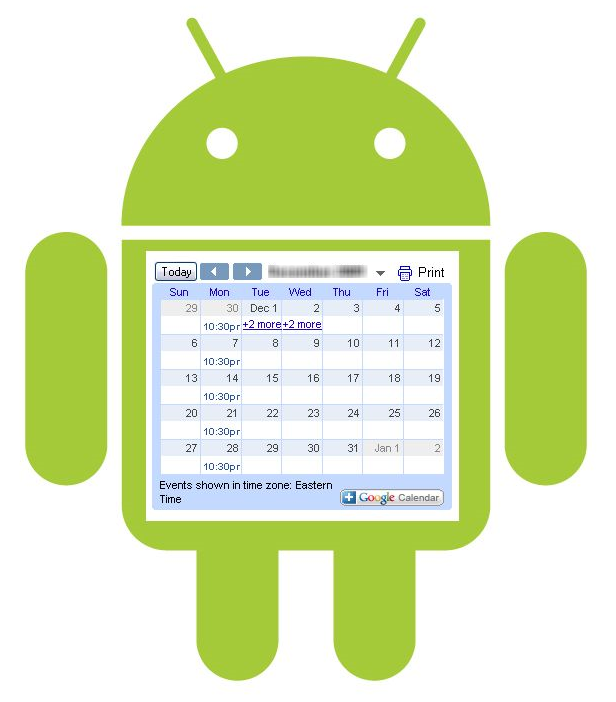 Поддержка форматов CalDAV
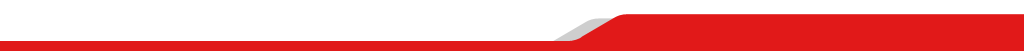 Интеграция с Apple
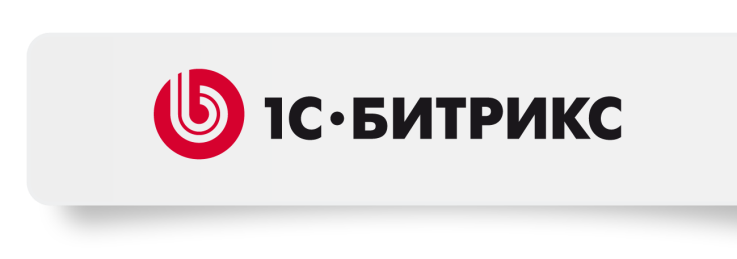 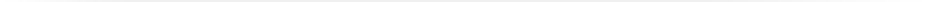 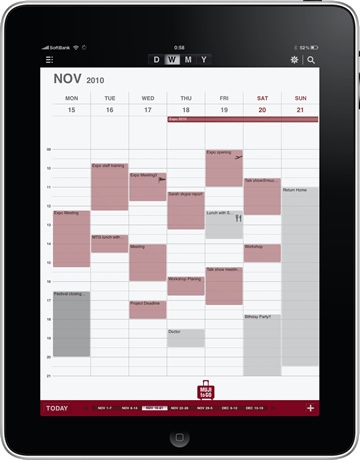 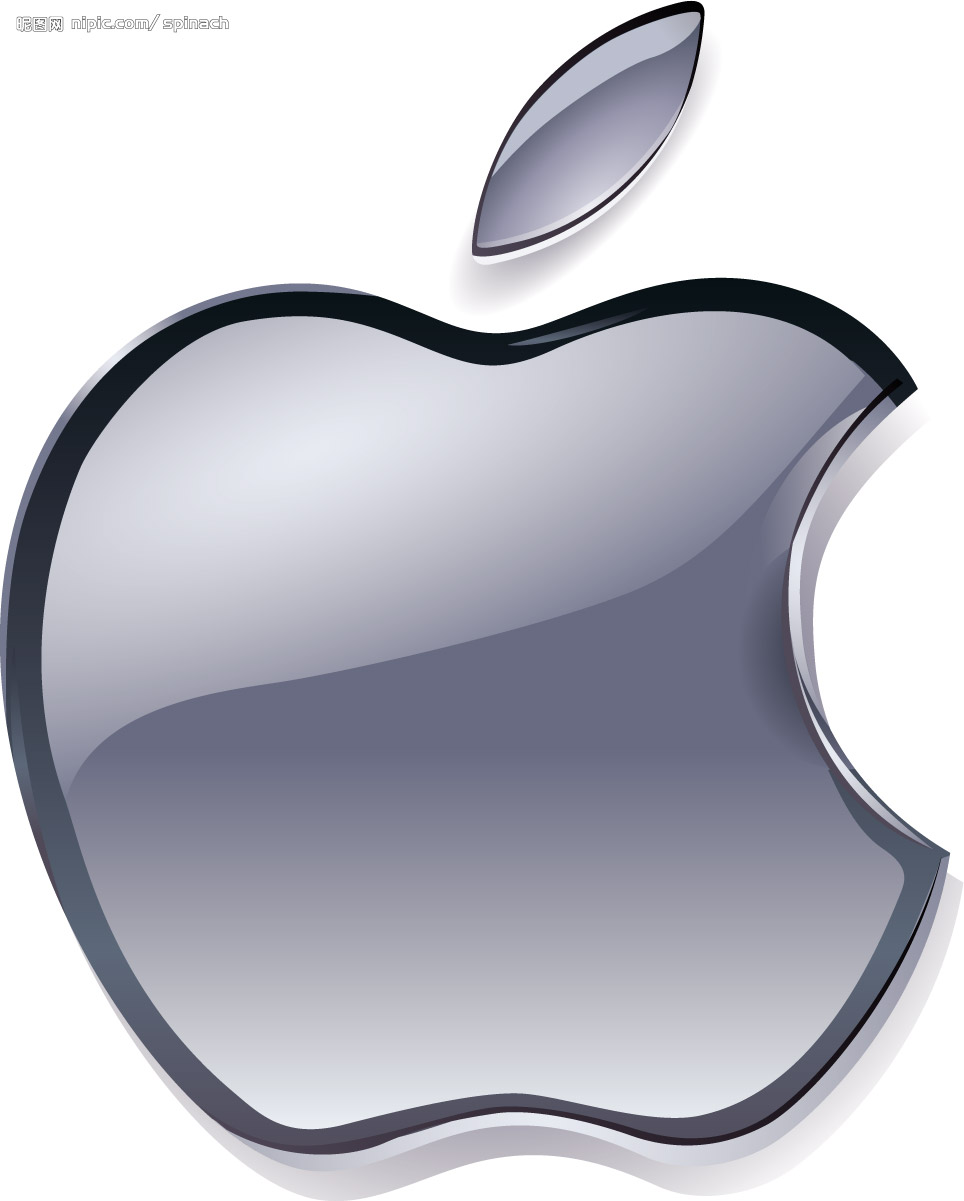 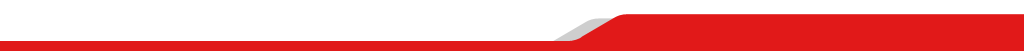 Интерактивные сервисы
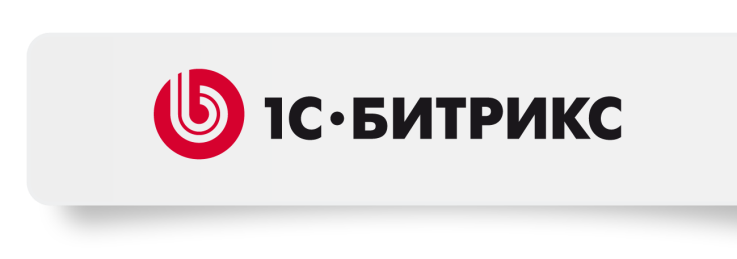 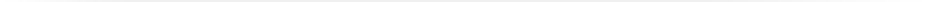 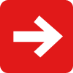 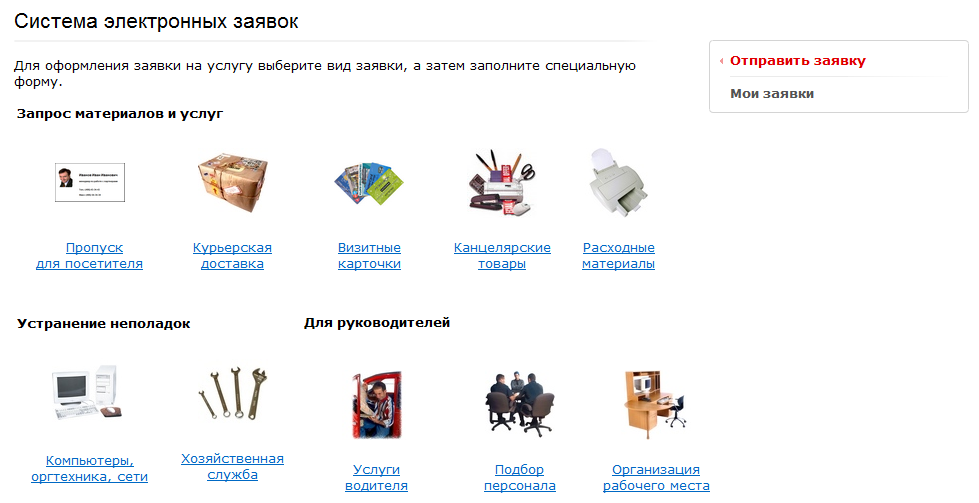 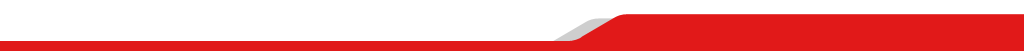 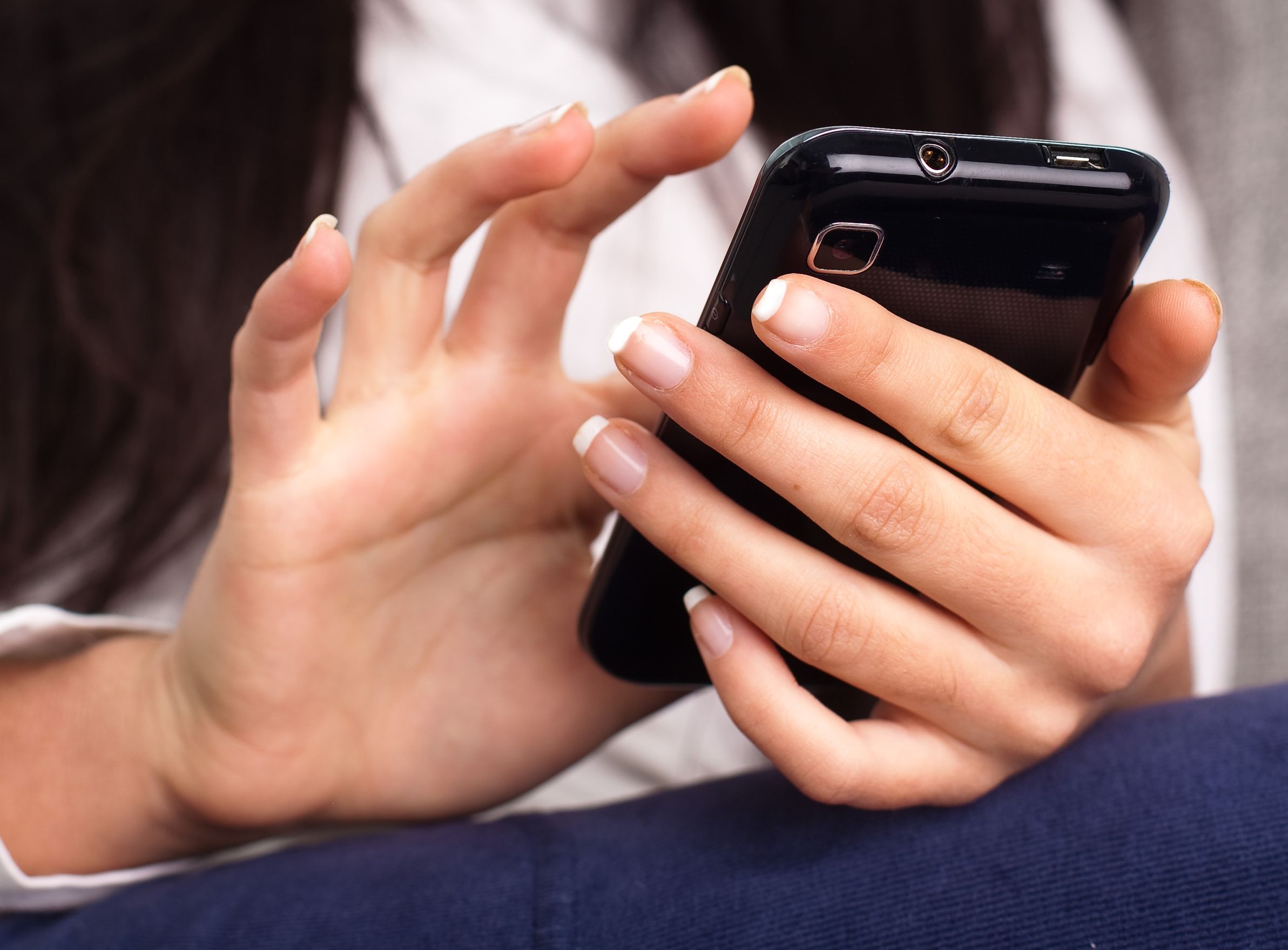 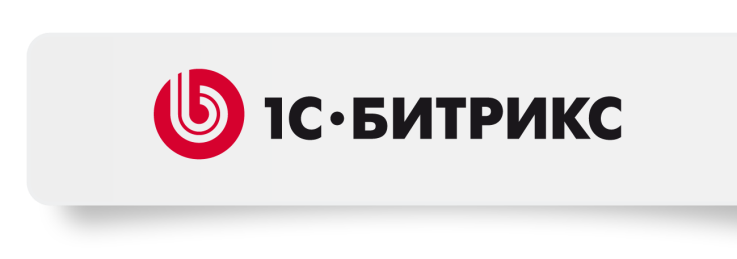 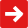 Мобильность
Технология BitrixMobile
Мобильный портал
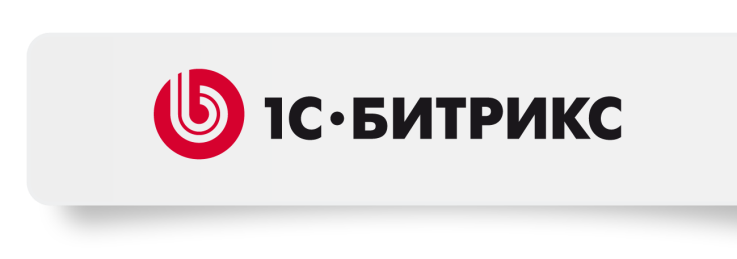 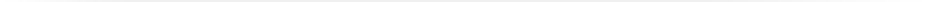 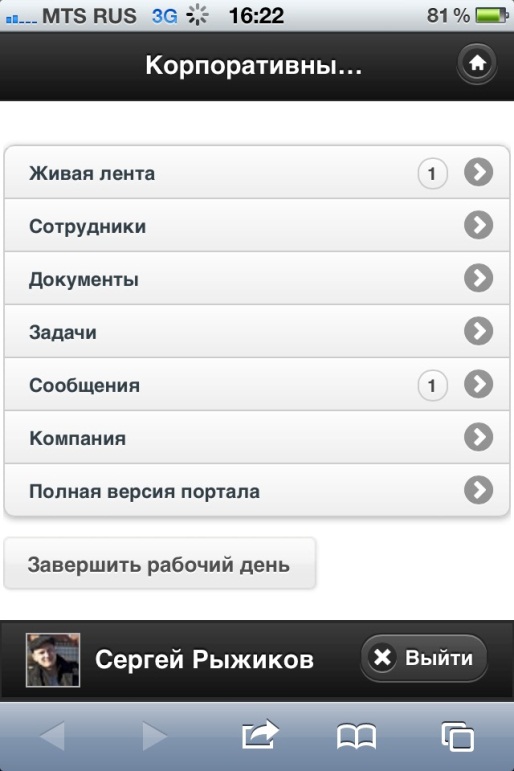 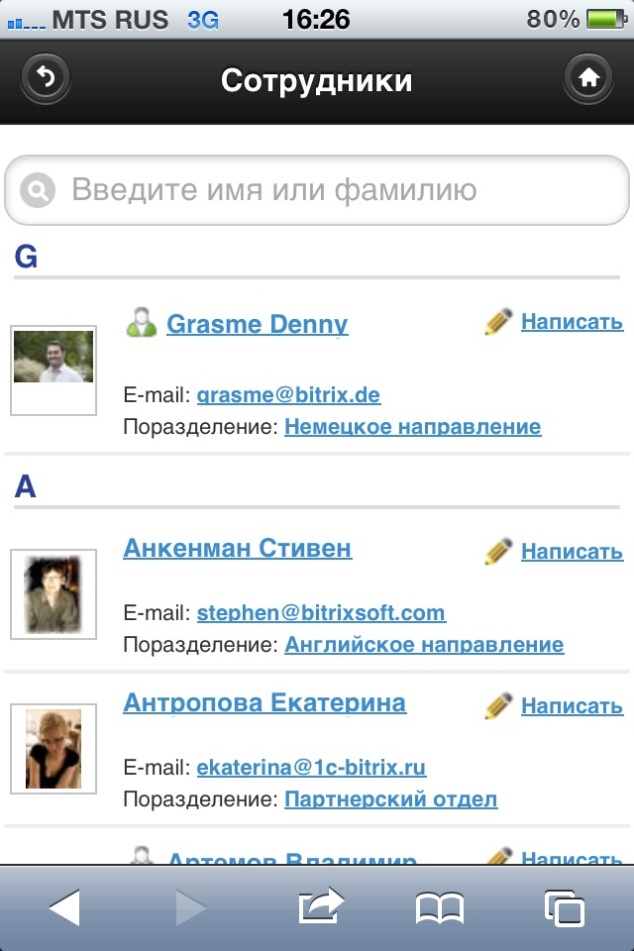 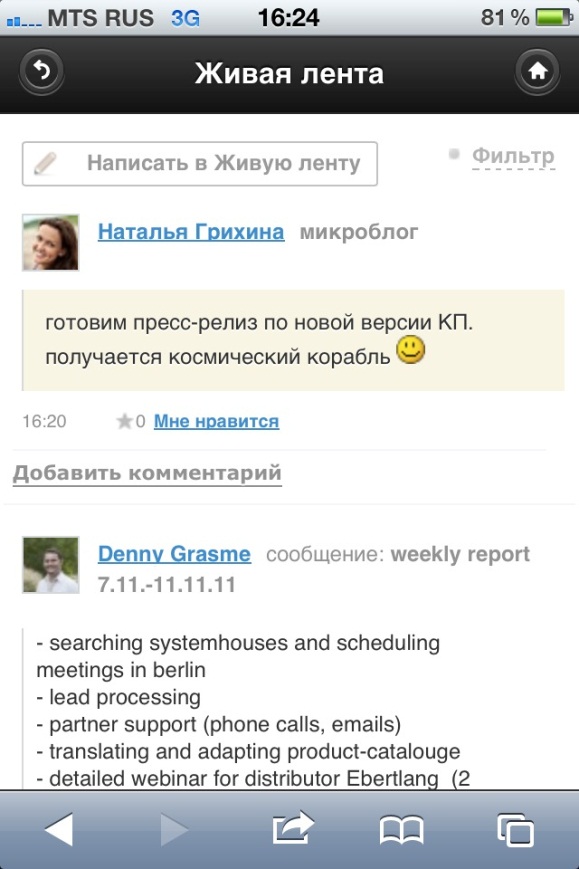 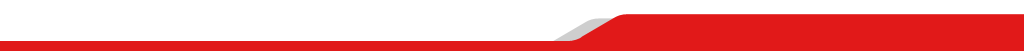 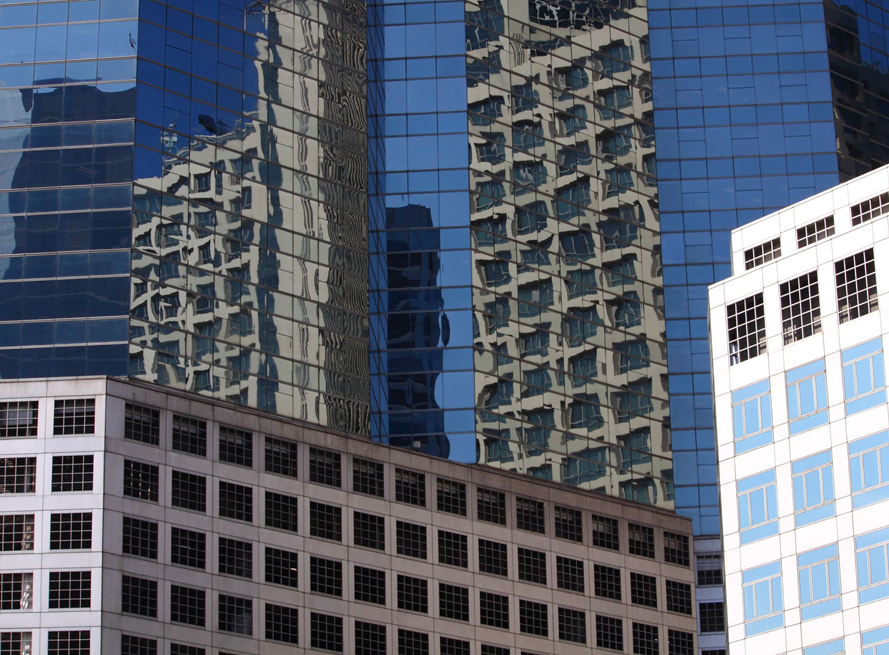 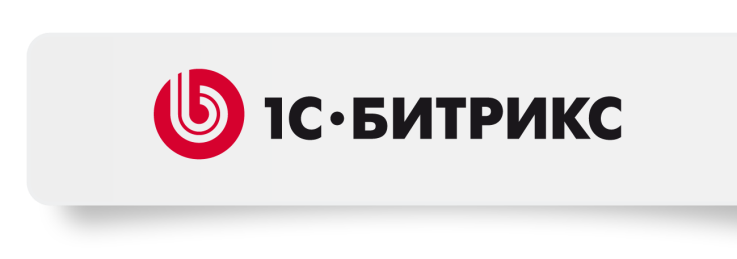 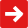 Многодепартаментность
Многодепартаментность
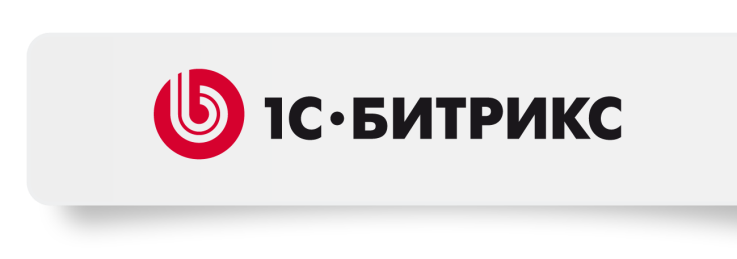 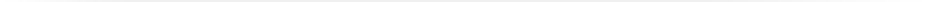 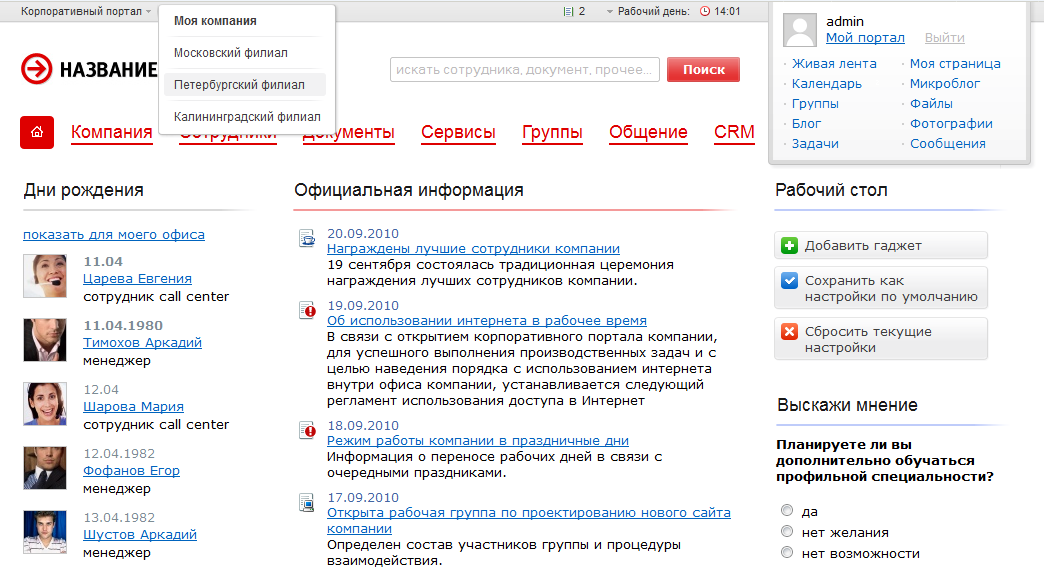 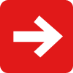 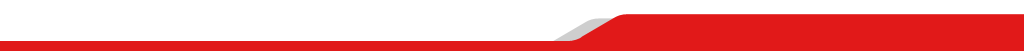 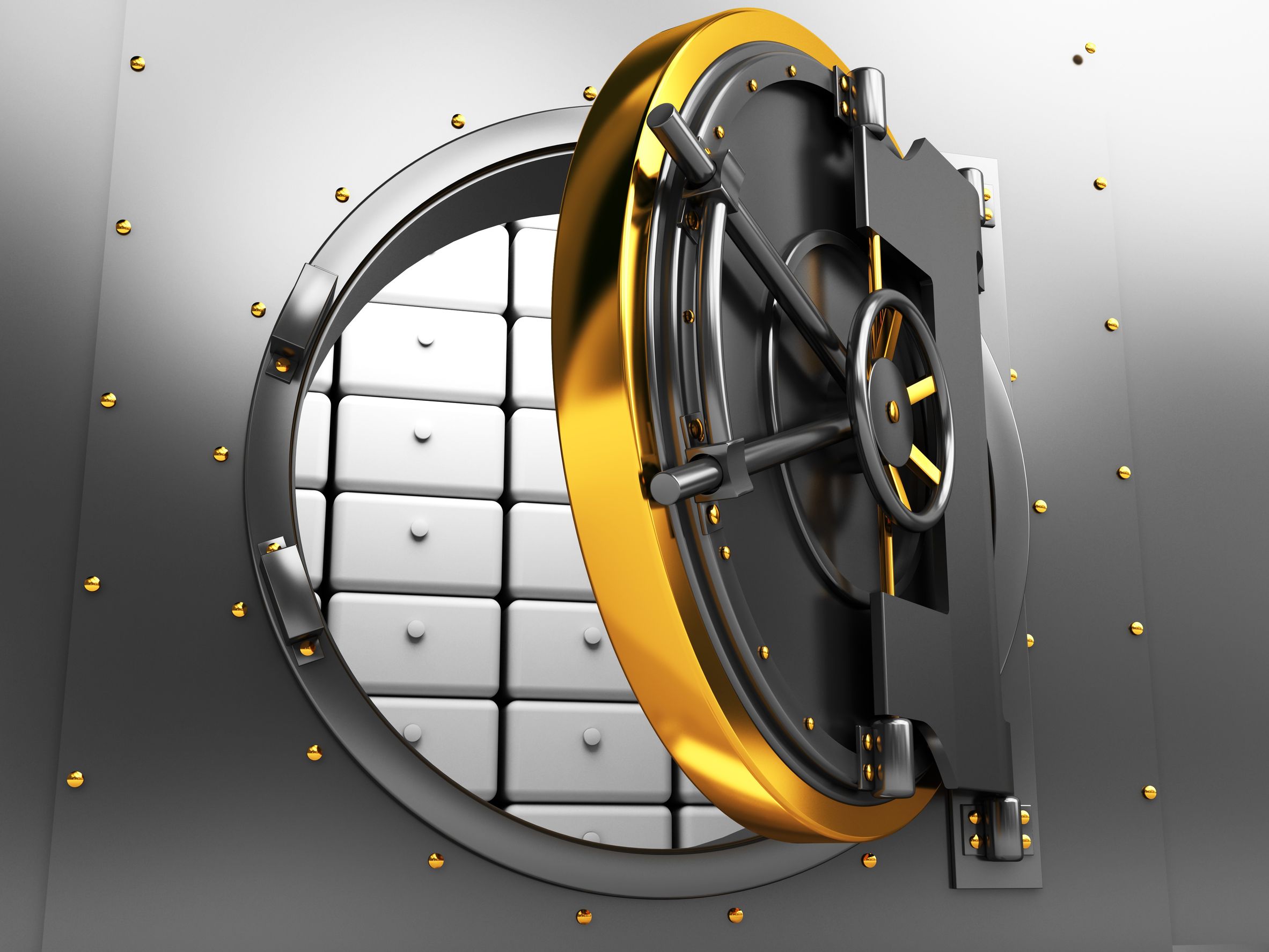 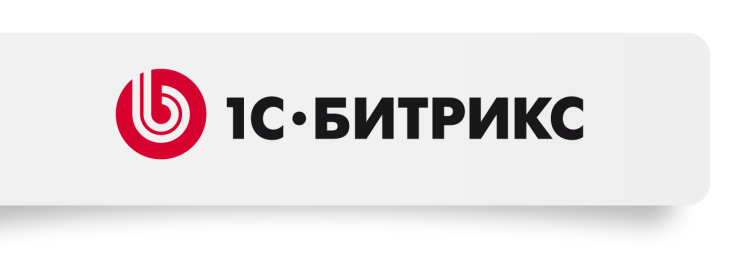 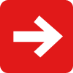 Безопасность
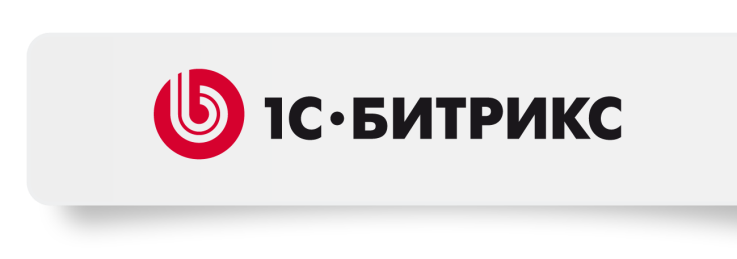 «Панель безопасности»
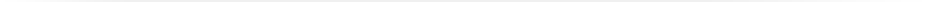 Оценка уровней безопасности веб-проекта
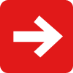 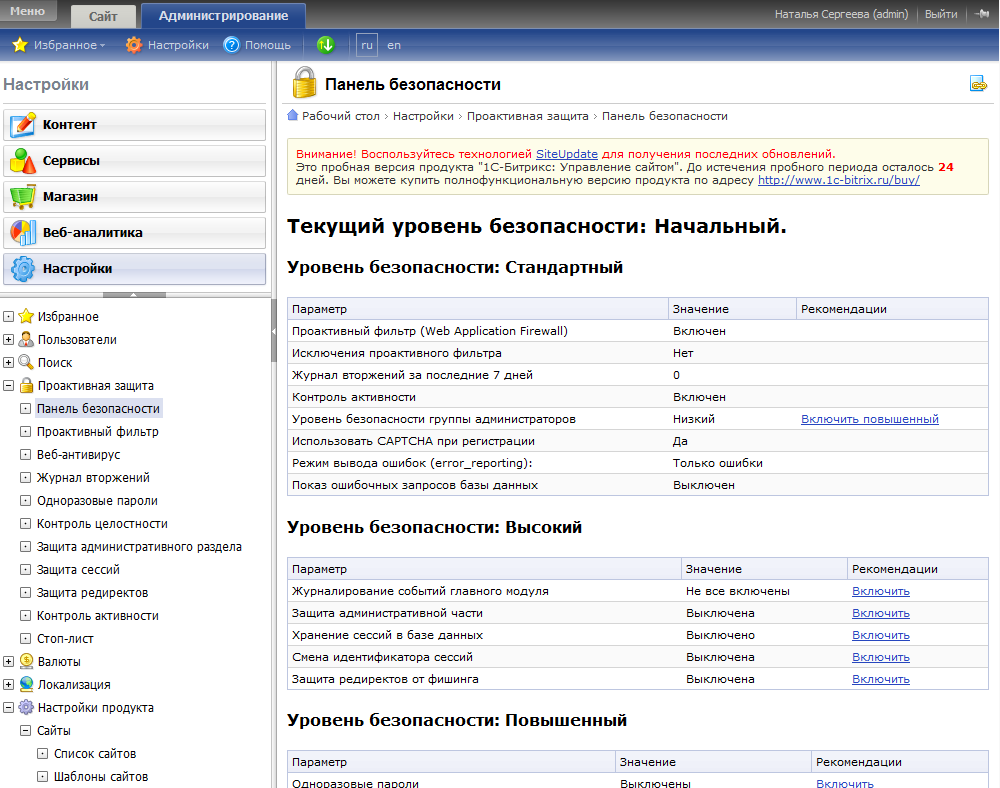 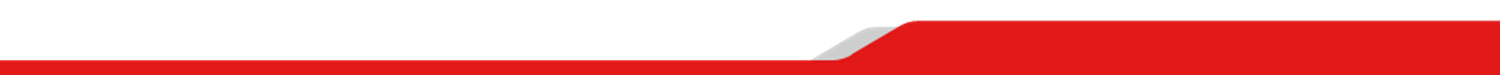 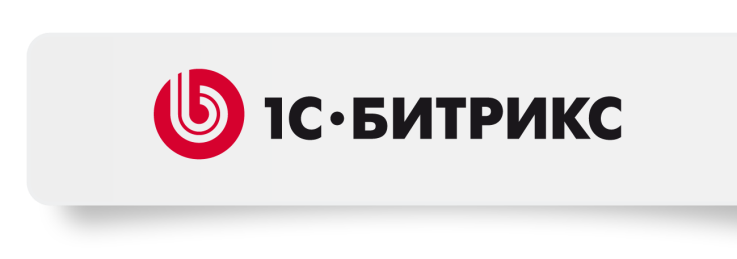 Технология одноразовых паролей
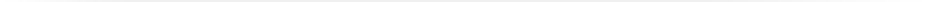 Ваши сотрудники авторизуются на портале, используя свой логин, пароль и цифровой ключ со своего персонального брелка. Ключ используется только один раз и для каждой авторизации пользователя генерится новый набор цифр.


Технология одноразовых паролей (One Time Password - OTP) с использованием брелков Aladdin eToken PASS позволяет быть однозначно уверенным, что на портале авторизуется именно тот человек, которому выдали брелок.
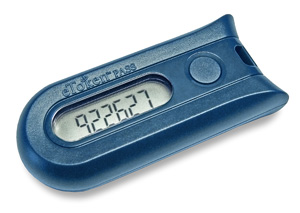 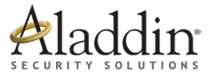 Корректность работы электронных ключей eToken PASS для системы «1С-Битрикс: Корпоративный портал» подтверждается соответствующим сертификатом компании Aladdin, выданным на основании серии испытаний.
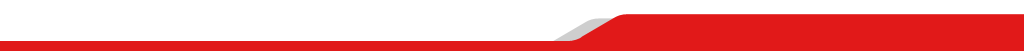 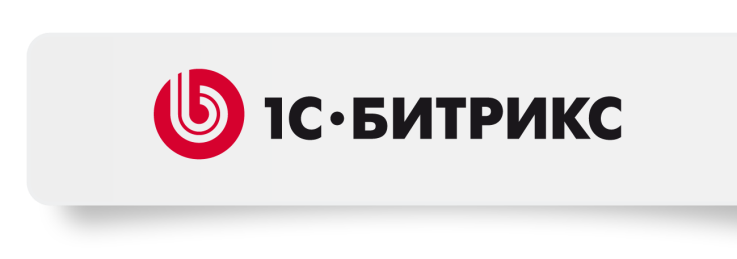 Веб-приложение для генерацииодноразовых паролей (OTP)
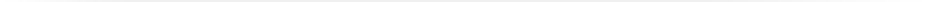 Готовое мобильное веб-приложение BitrixOTP, которое включено в модуль «Проактивной защиты», можно скачать бесплатно.

BitrixOTP опубликовано в Apple App Store и Android Market.
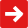 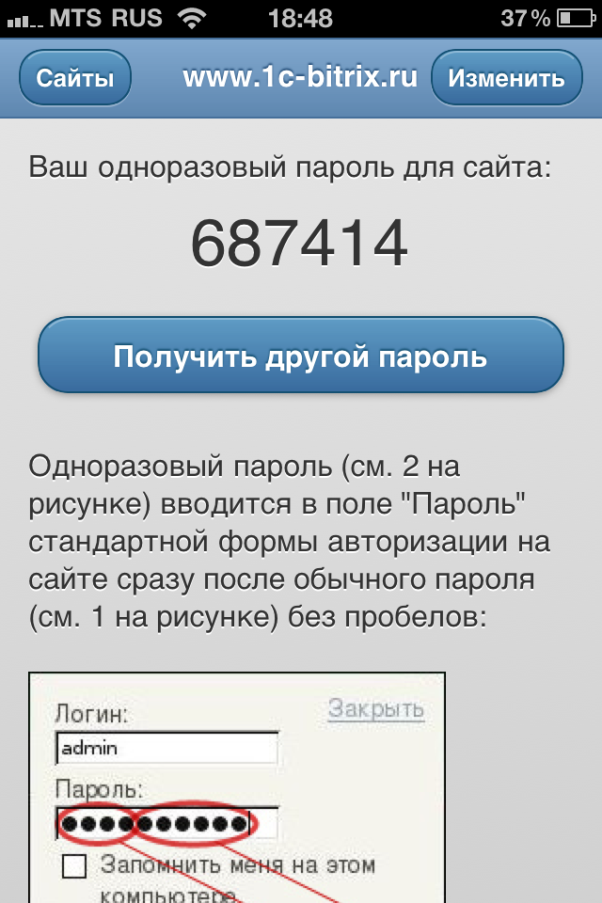 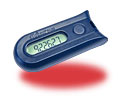 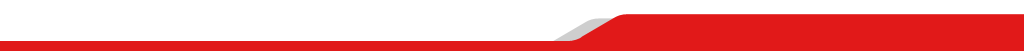 Сертификация ФСТЭК
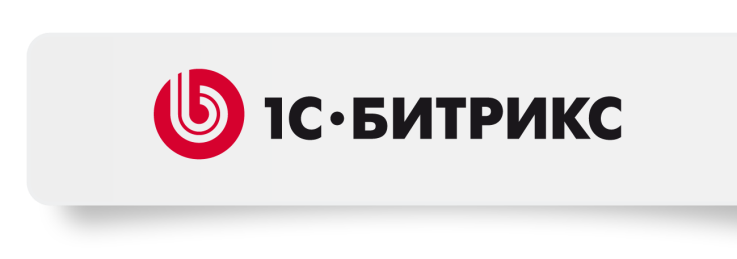 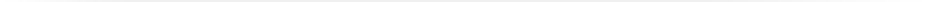 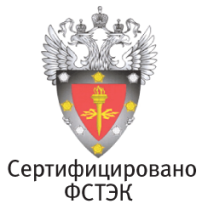 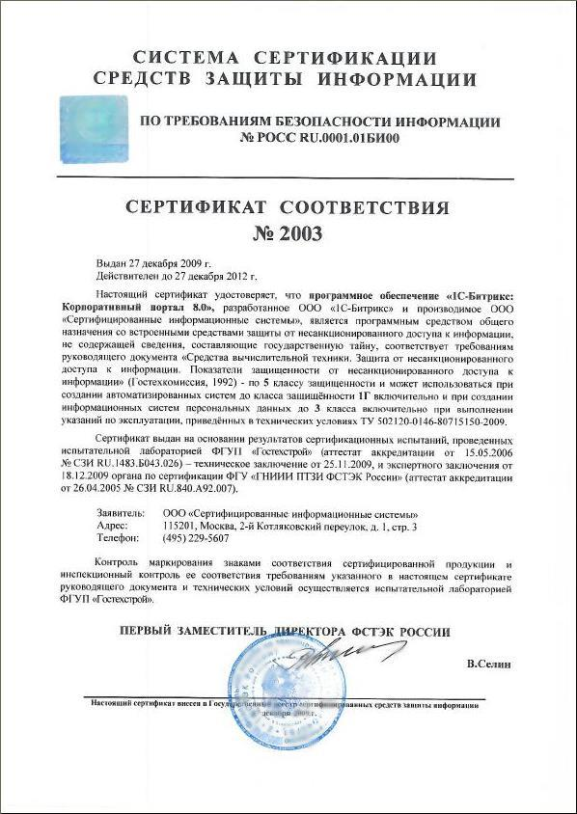 ФСТЭК (России) - Федеральная служба по техническому и экспортному контролю.
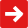 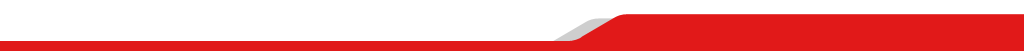 Ваш корпоративный портал
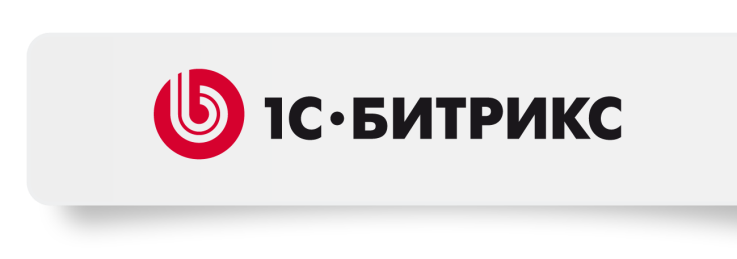 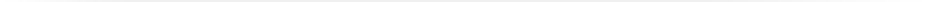 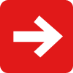 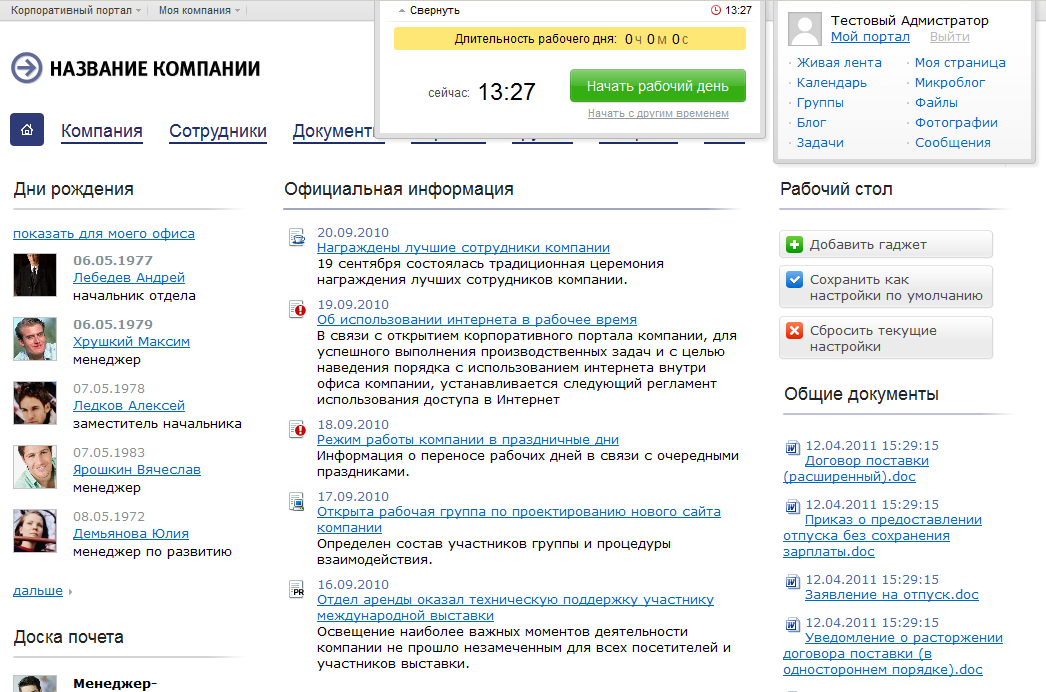 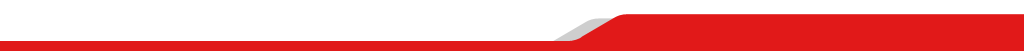 Внедрение портала
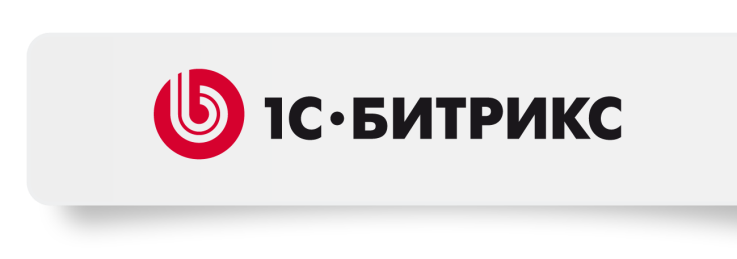 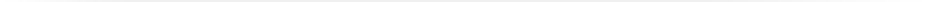 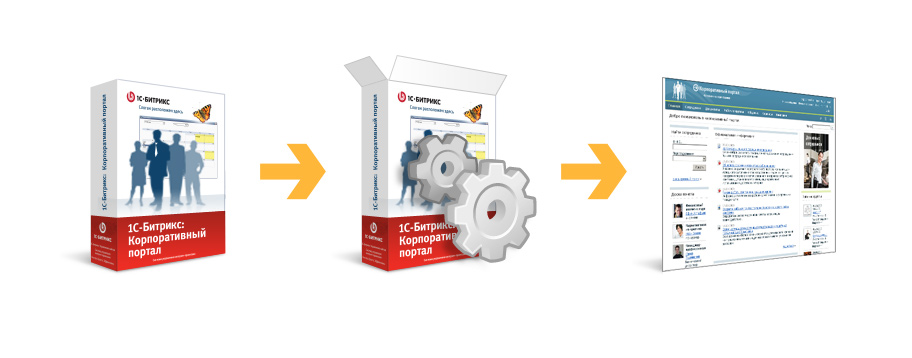 Коробочное решение
Развертывание и настройка системы
Готовый корпоративный портал
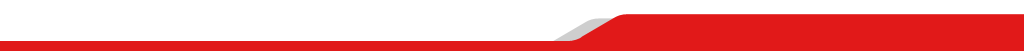 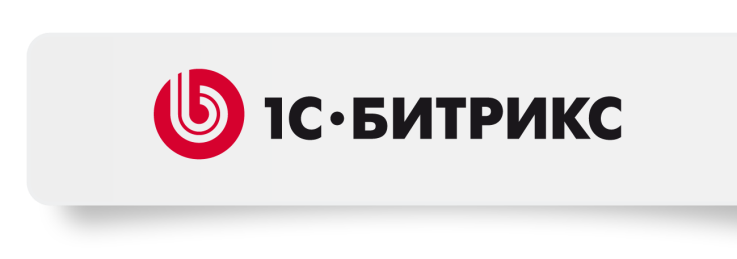 Внедрение за 4 часа
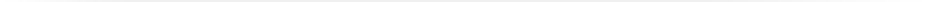 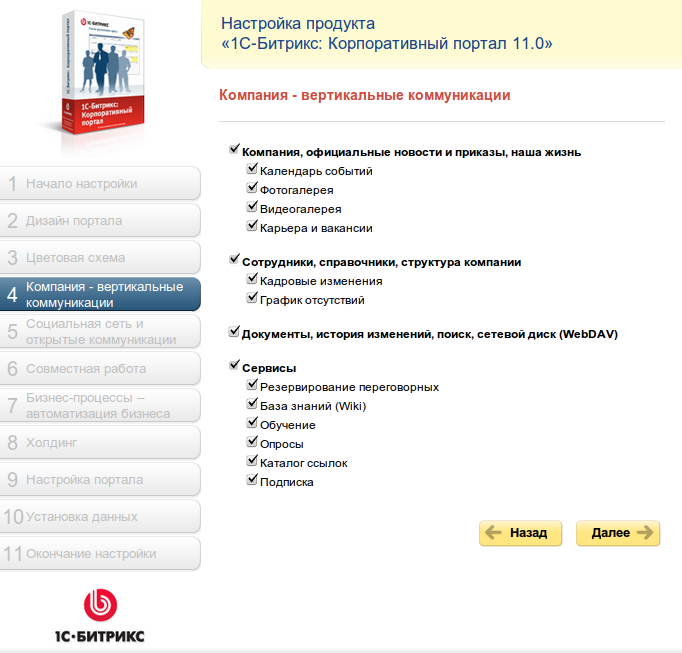 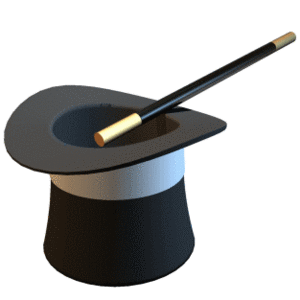 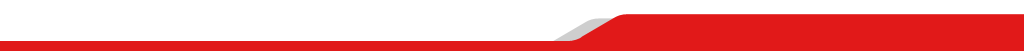 Стоимость редакций
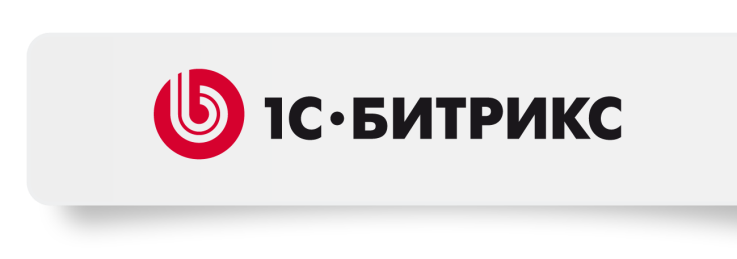 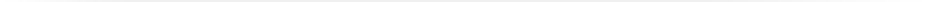 Компания
	19 900 руб.	неограниченное количество 	пользователей*
 
Совместная работа
	59 500 руб.	25 пользователей
	дополнительные по 700 руб.
Бизнес-процессы
	99 500 руб.	25 пользователей
	дополнительные по 700 руб.

Холдинг
	249 000 руб. 	25 пользователей
	дополнительные по 700 руб.
* При переходе на старшие редакции нужно приобрести лицензии на необходимое число  дополнительных пользователей.
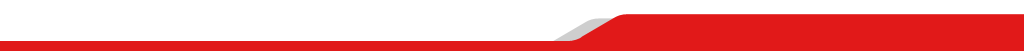 Сравнение редакций
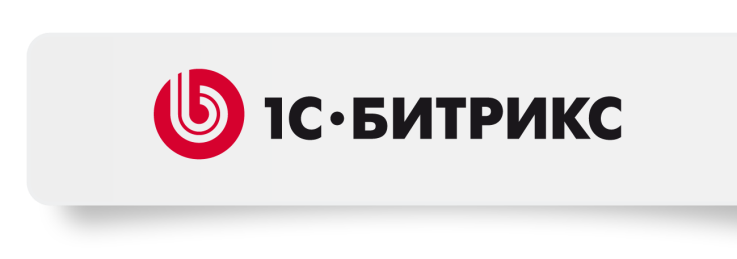 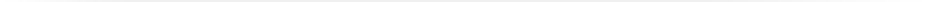 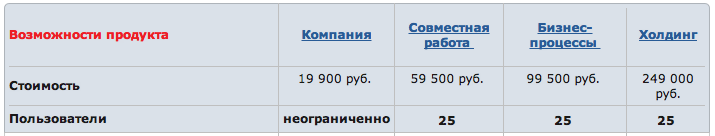 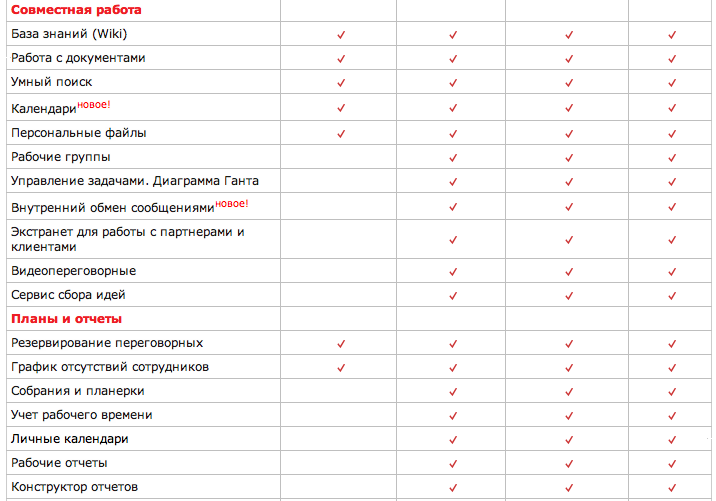 продолжение
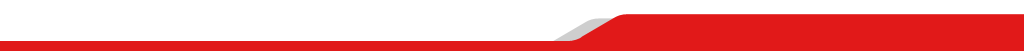 Сравнение редакций
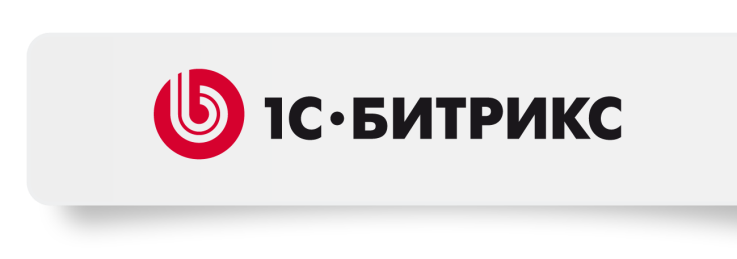 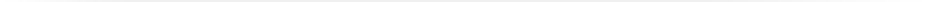 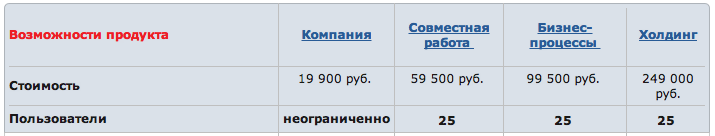 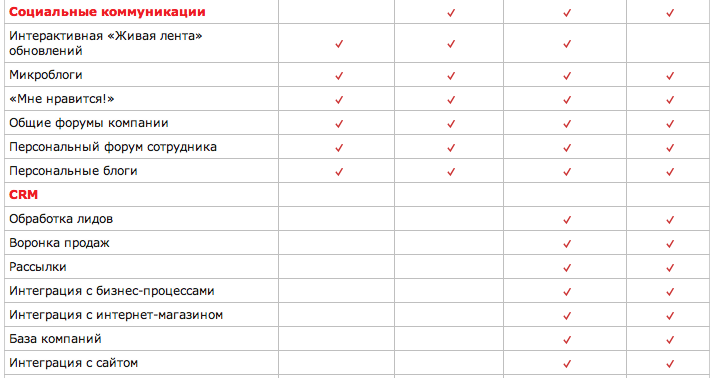 продолжение
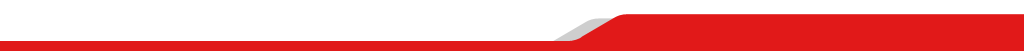 Сравнение редакций
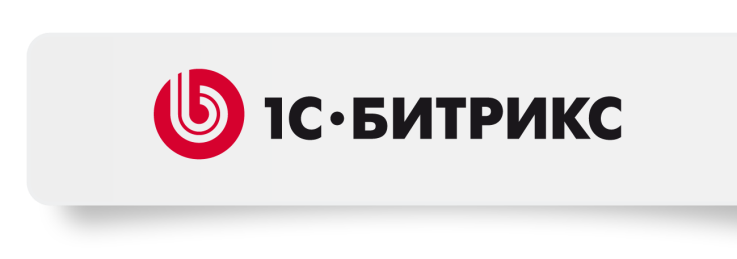 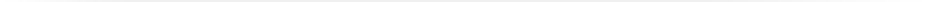 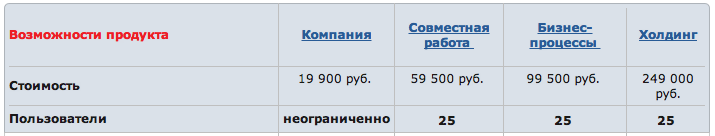 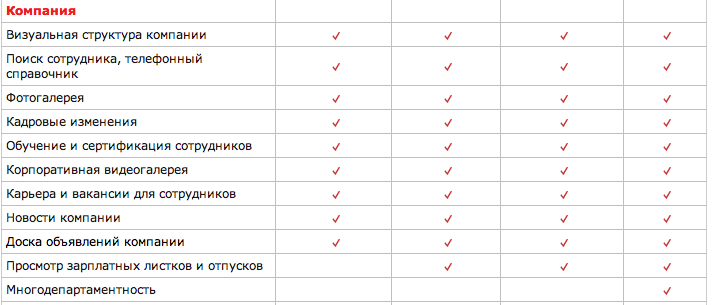 продолжение
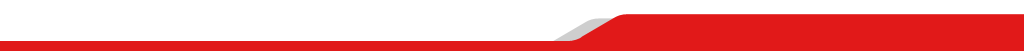 Сравнение редакций
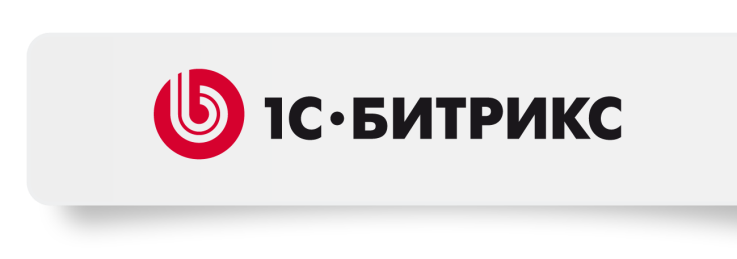 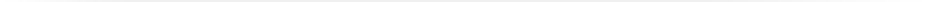 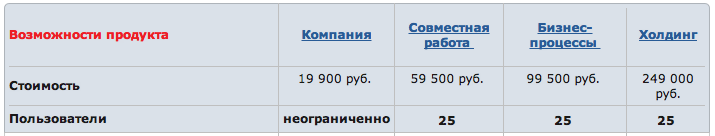 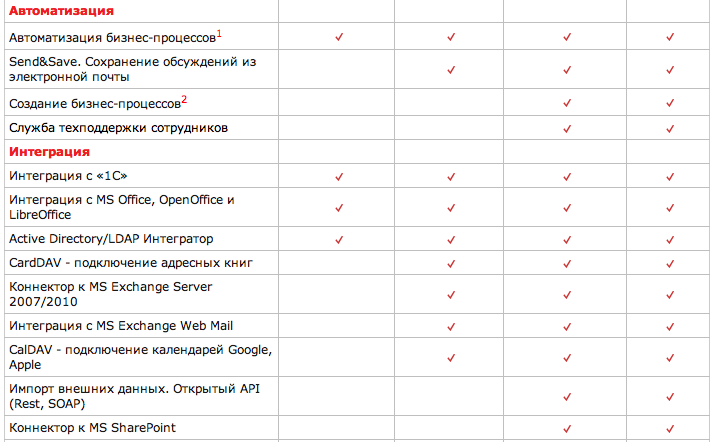 продолжение
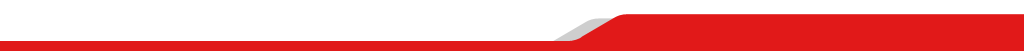 Сравнение редакций
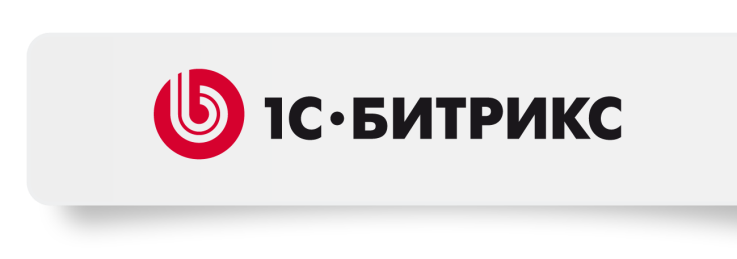 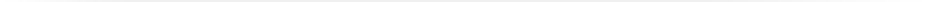 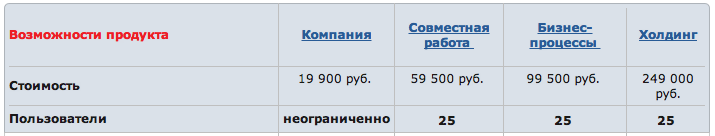 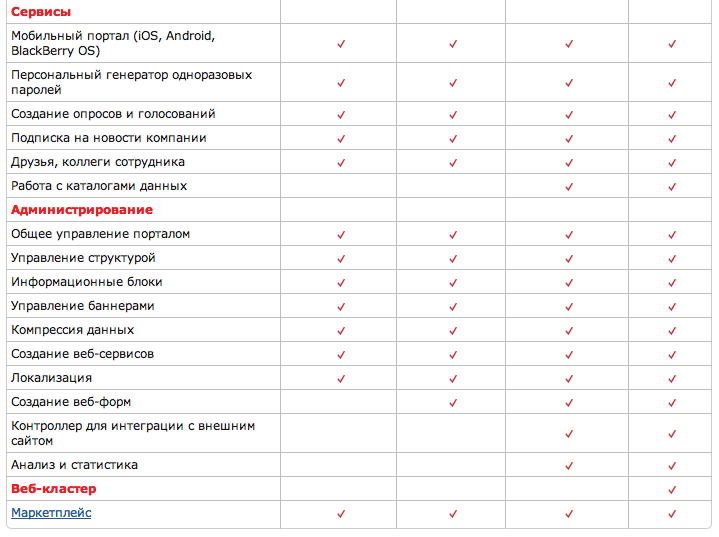 продолжение
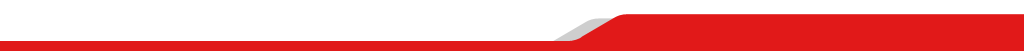 Сравнение редакций
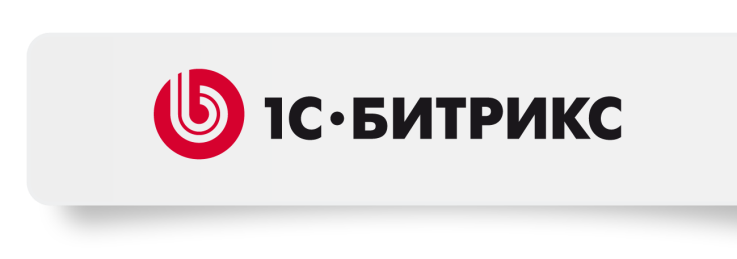 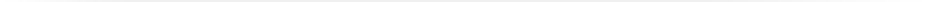 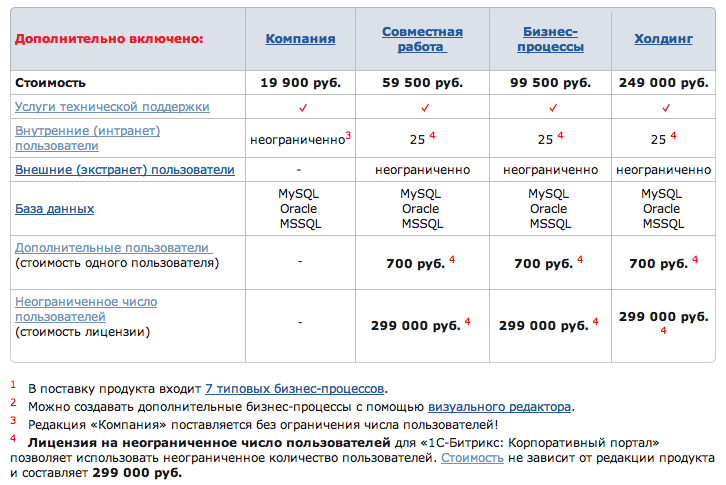 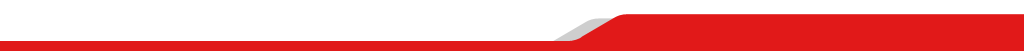 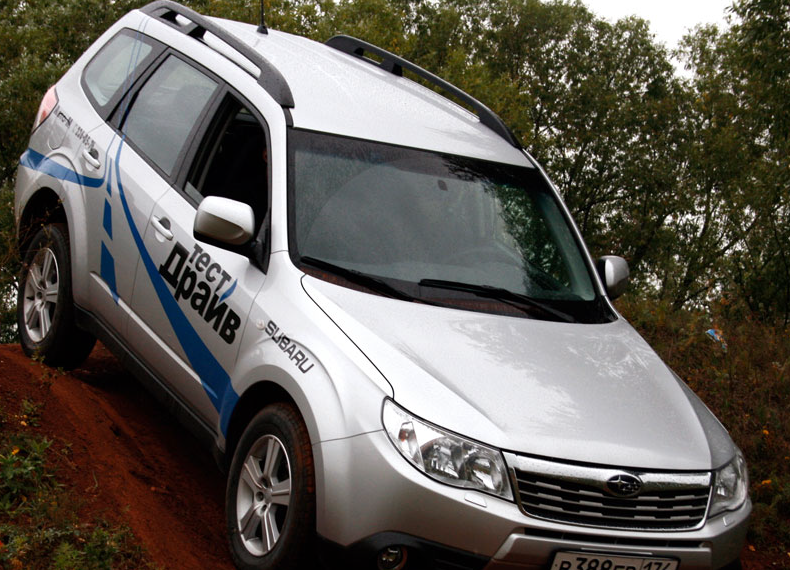 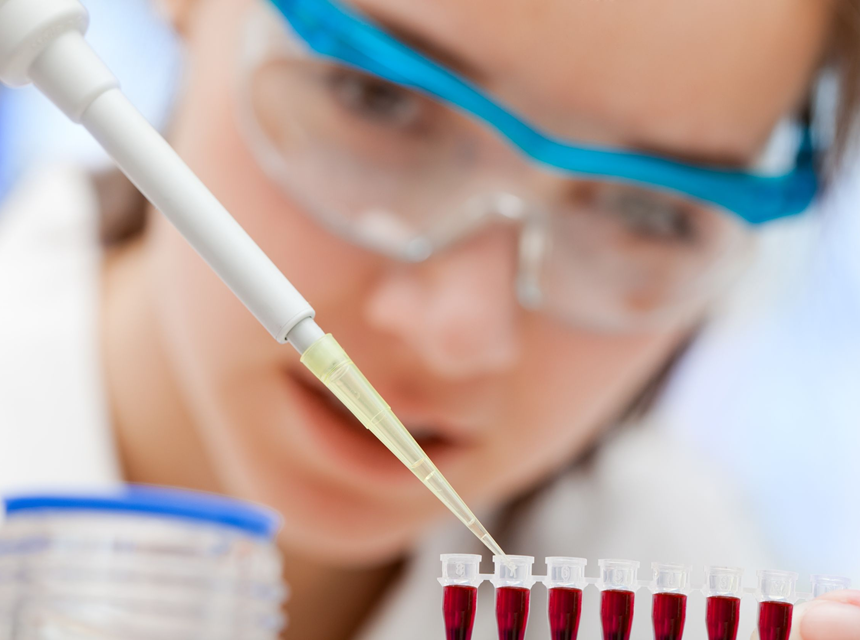 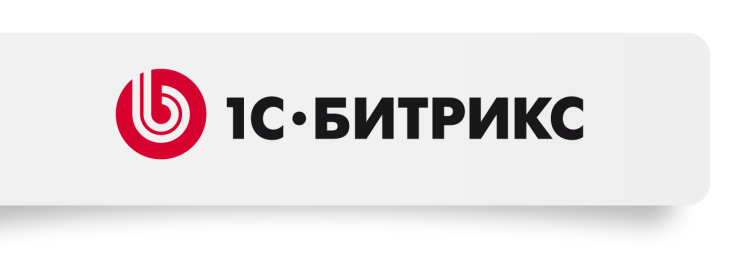 Виртуальная лабораторияПротестируйте продукт перед покупкой
Бесплатная пробная версия на 30 дней

Доступ к демо-порталу на 3 часа
1С-Битрикс: Маркетплейс
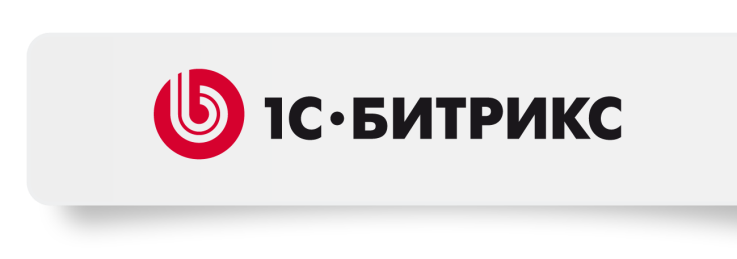 В каталоге более 700 готовых веб-приложений для сайтов и корпоративных порталов.
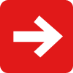 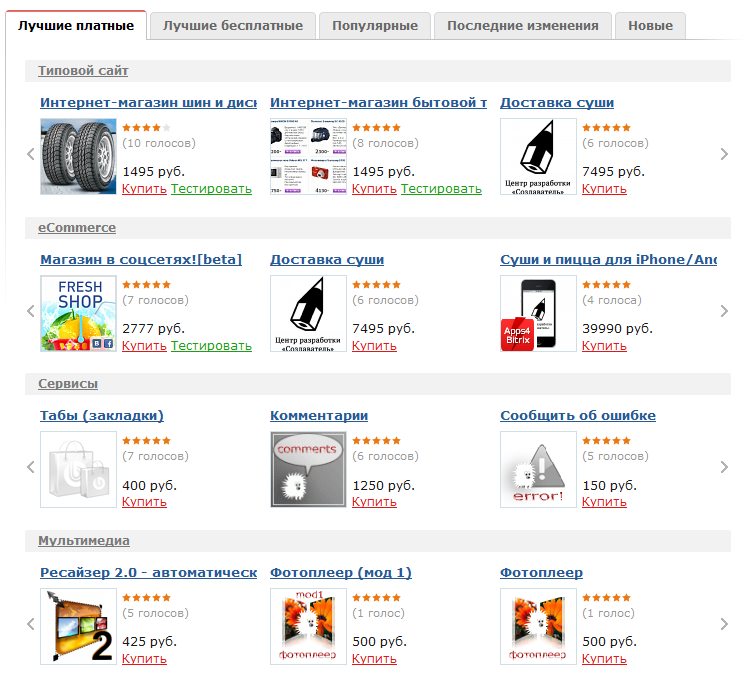 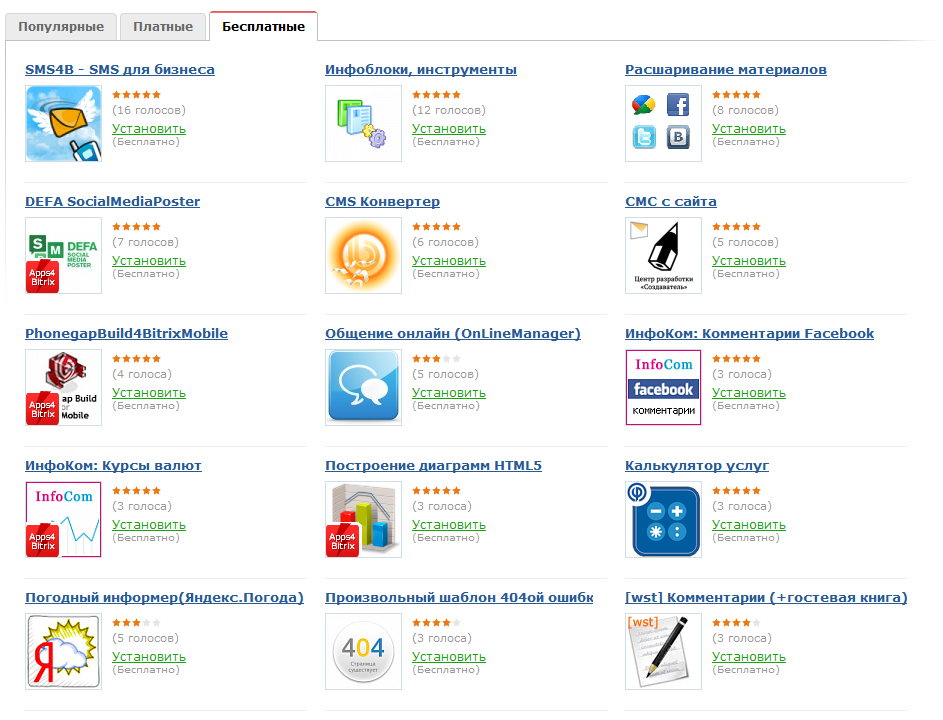 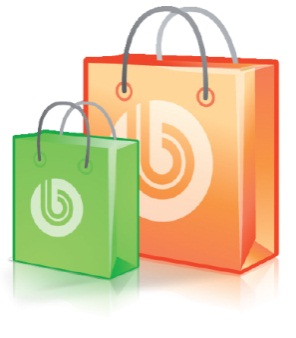 В каталоге представлены бесплатные и коммерческие веб-приложения, которые расширяют возможности продуктов «1С-Битрикс».
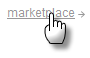 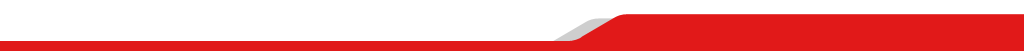 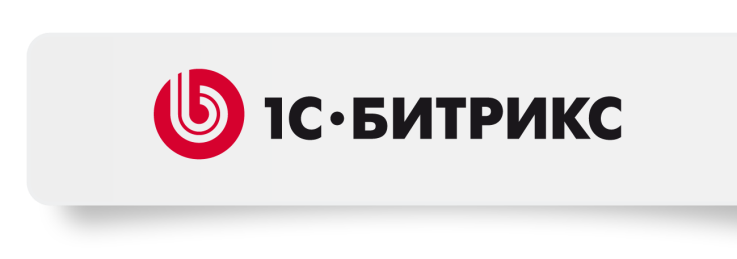 Ваши вопросы
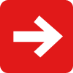 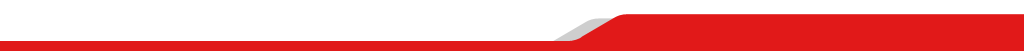